Использование Scopus и ScienceDirect в научно-исследовательской работе
Петербургский институт ядерной физики им.Б.П.Константинова

15.05.2019
Филатов Максим Михайлович
Консультант по ключевым информационным решениям Elsevier
Знакомы ли Вам эти вопросы?
Кто-то в мире занимается подобными исследованиями (=не изобретаю ли я велосипед)?
Что мне читать по моей теме и насколько это важно?
Как найти журнал, который опубликует мою статью?
Как опубликоваться в ScienceDirect или в Scopus?
Как найти потенциальных партнеров для сотрудничества?
Я опубликовался в журнале Scopus, но не нахожу статью?
© Elsevier B.V. 2019
Различия двух баз данных от Elsevier
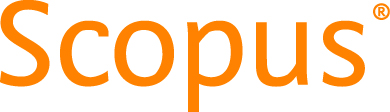 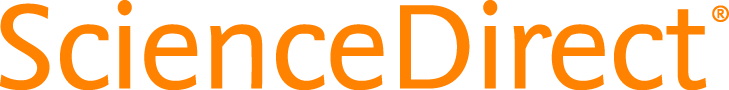 Реферативная международная база данных
5 000 издательств
23 700 журналов
166 000 книг
70 млн записей
Глубина базы данных не ограничена
Поиск ведётся только по реферативной части базы
Полный текст публикаций может быть на любом из 40 языков
Полнотекстовая база данных Elsevier
1 издательство
3 800 журналов
37 000 книг
16 млн записей
Глубина базы зависит от условий подписки
Поиск ведётся в полных текстах в том числе

Полный текст публикаций на английском языке
© Elsevier B.V. 2019
Различие баз данных Scopus и ScienceDirect
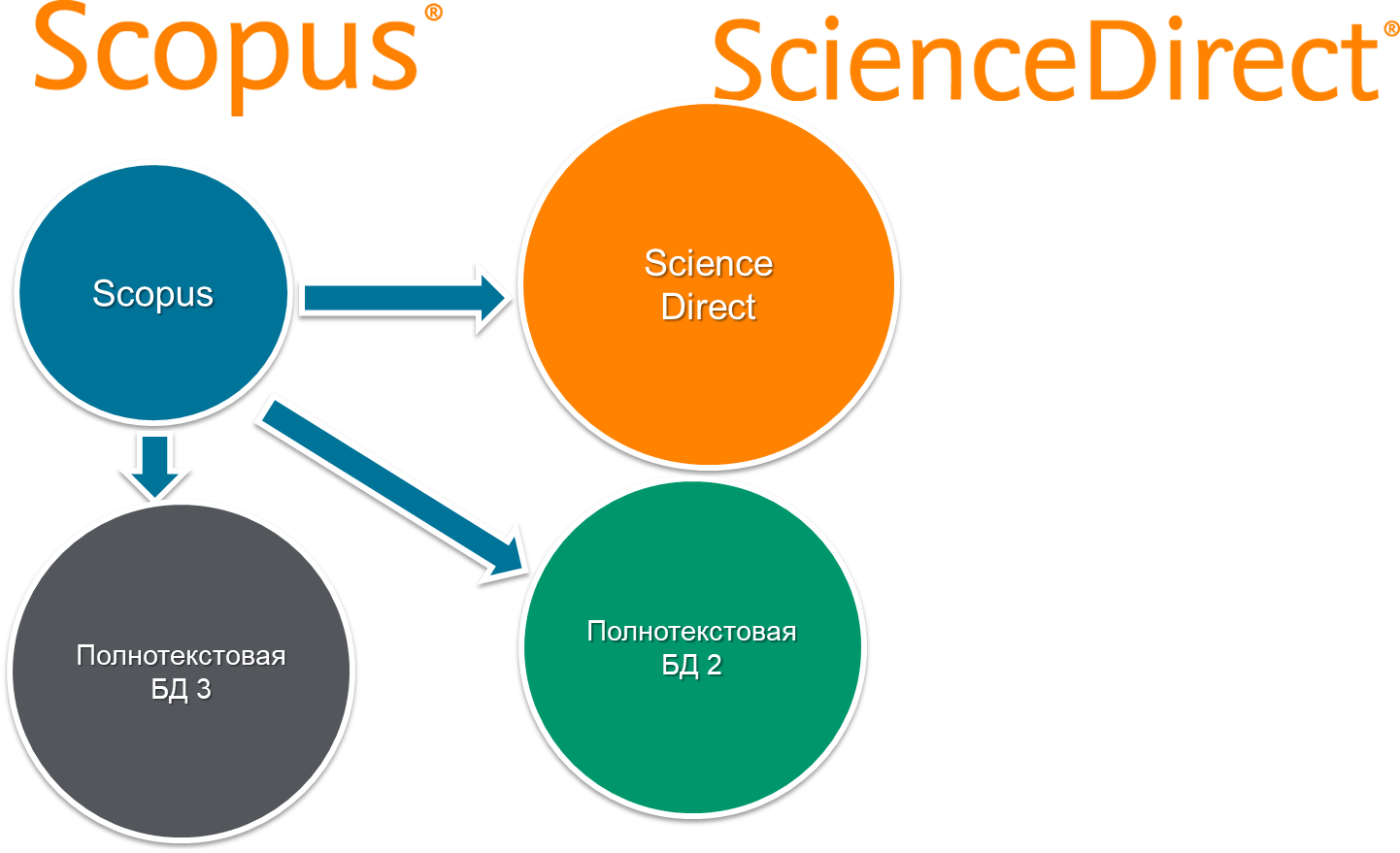 = ELSEVIER
© Elsevier B.V. 2019
ScienceDirect  - полнотекстовая библиотека Elsevier
© Elsevier B.V. 2019
Что такое ScienceDirect сегодня?
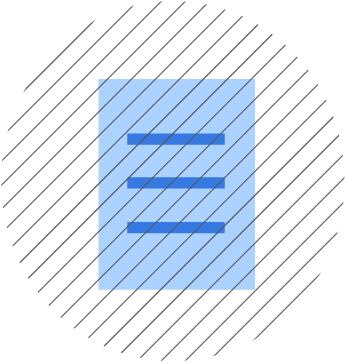 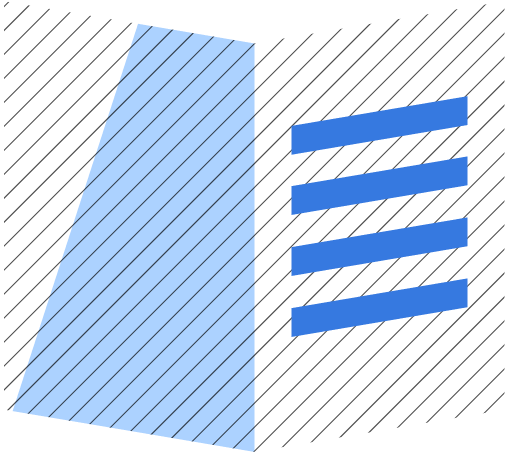 37,000 книг, включая 
справочные материалы
16 миллионов публикаций
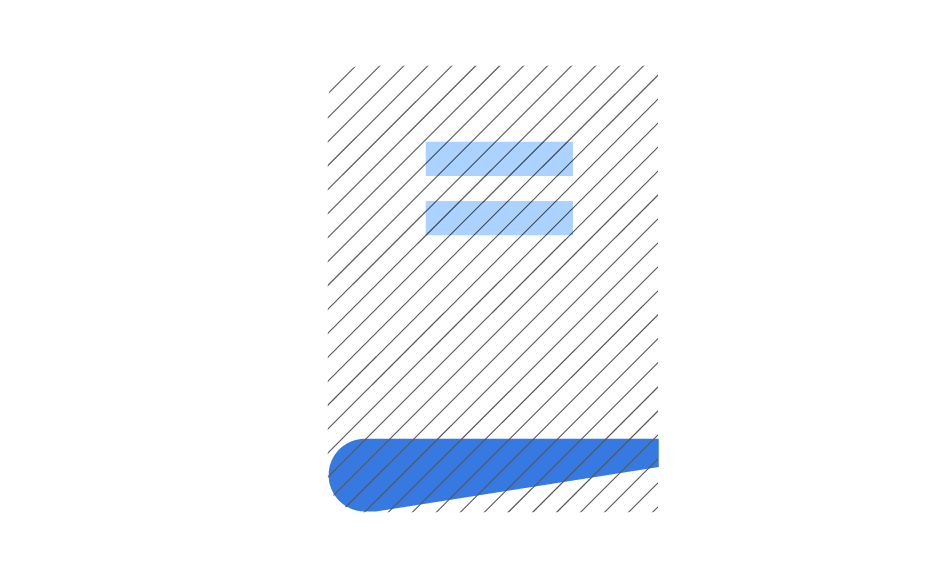 3,857 журналов, 
1,230,022 журнальных статей, представляющие более 612,000 номеров
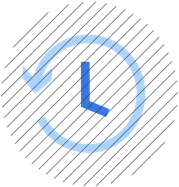 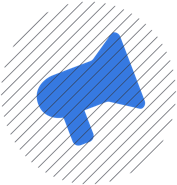 Более 47,000 уважаемых авторов во всего Мира
Цифровые архивы, доходящие до 1823 года
© Elsevier B.V. 2019
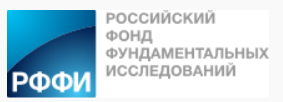 Национальная подписка на ScienceDirect
В рамках проекта, реализуемого Российским Фондом Фундаментальных Исследований (РФФИ) начиная с июня, 2018 г. более 1 200 научным организациям России открыт доступ к базе данных ScienceDirect – это крупнейшая полнотекстовая база данных, ведущая информационная платформа компании Elsevier для ученых, преподавателей, студентов, специалистов медицинской области и R&D департаментов промышленных предприятий. Она содержит 25% мировых научных публикаций. Мультидисциплинарная платформа ScienceDirect обеспечивает всесторонний охват литературы из всех областей науки, предоставляя доступ к более ~7 млн. публикаций из 1 847 научных журналов (Freedom Collection) и более 5 000 книг издательства Elsevier, а также огромному числу журналов, опубликованных престижными научными сообществами. Информация о подписке, размещённая на сайте РФФИ: http://www.rfbr.ru/rffi/ru/national_subscribe  
 Подключение проводилось по IP адресам, логин и пароль для использования ресурса не требуется. 
К кому обращаться по вопросам использования ScienceDirect?
Руководство по использованию ScienceDirect - http://elsevierscience.ru/files/pdf/SD_QuickGuide_Rus_2018.pdf
Центр поддержки пользователей - https://service.elsevier.com/app/home/supporthub/sciencedirect/
Часто задаваемые вопросы - http://elsevierscience.ru/about/faqs/
Вебинар от 18.07.2018 на тему ScienceDirect - https://www.brighttalk.com/webcast/10439/329722
Журналы: https://www.elsevier.com/__data/promis_misc/sd-content/journals/freedomcoll.htm 
Книги: https://www.elsevier.com/__data/promis_misc/sd-content/books/fcbooks2018.xlsx
© Elsevier B.V. 2019
Разный контент на разных стадиях научного процесса
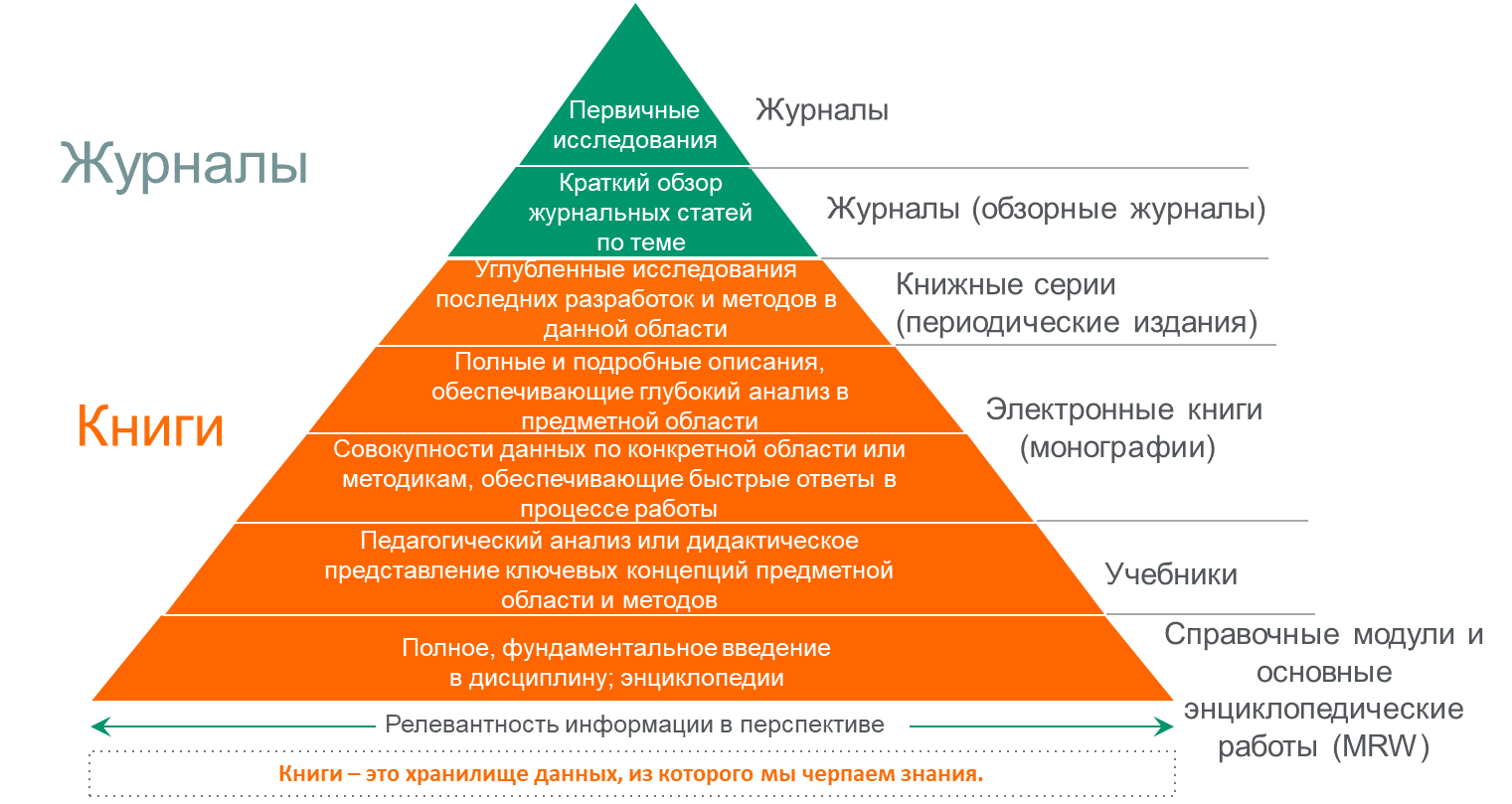 © Elsevier B.V. 2019
Доля статей и доля цитирований
Прочие
48%
60%
Компания В
3%
Компания Б
10%
4%
Компания A
13%
6%
13%
© Elsevier B.V. 2019
Elsevier
26%
17%
Доля статей
Доля цитирований
Доля статей (опубликованных в 2015 г.) по издательствам и доля цитирований(цитирования в 2011-15 гг. статей, опубликованных в 2011-15 гг.). Источник: данные Scopus
Количество журналов по предметным областям
Physical Sciences and Engineering 1268
Life Sciences 1224
Health Sciences 1958
Social Sciences and Humanities 772
© Elsevier B.V. 2019
Переходим на https://www.sciencedirect.com/
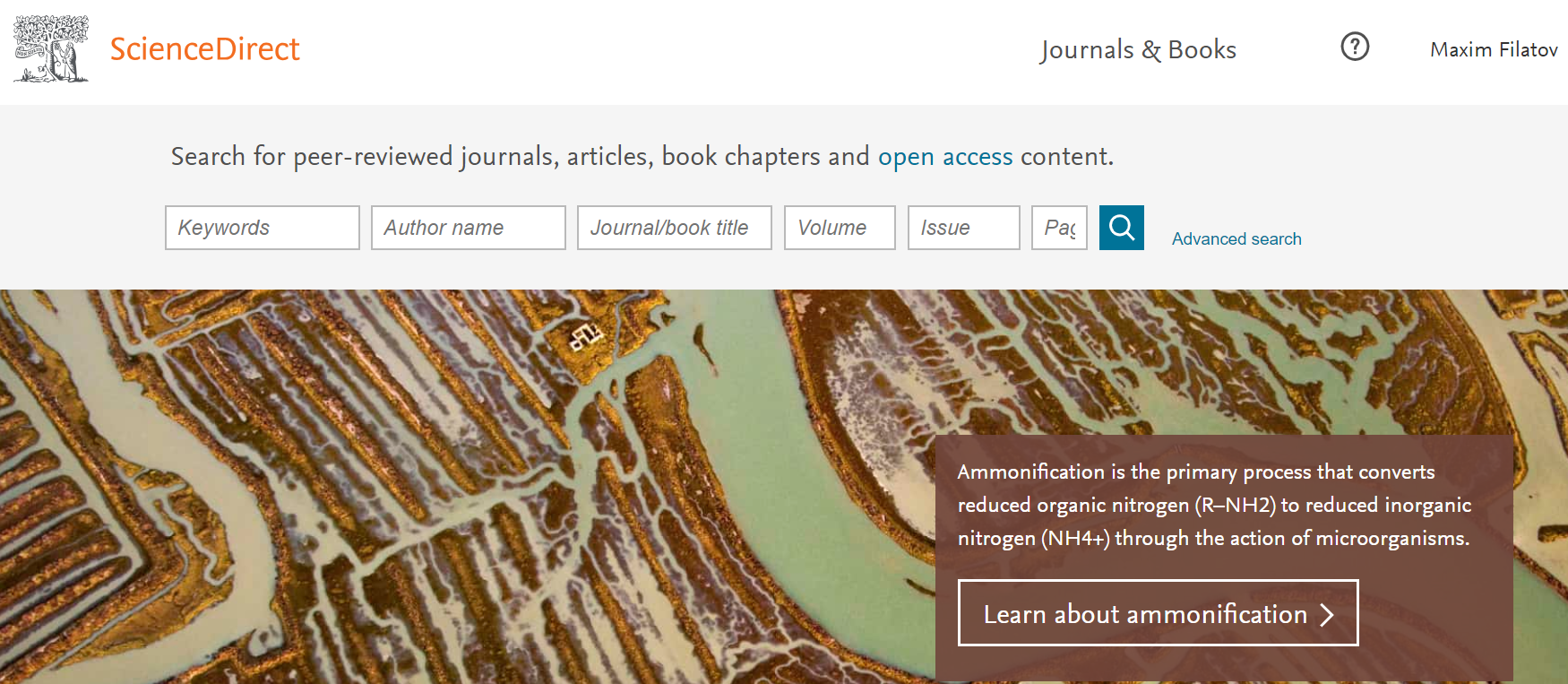 © Elsevier B.V. 2019
Расширенный поиск
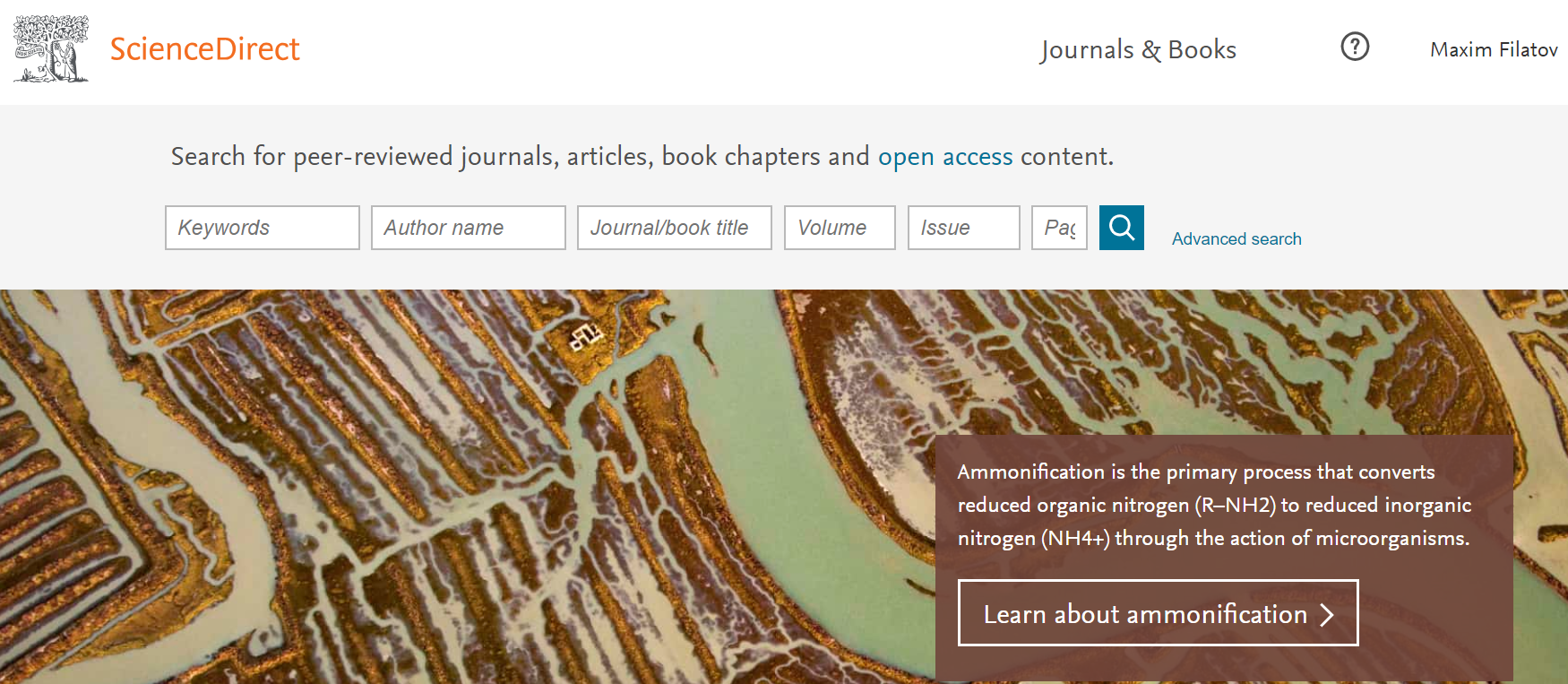 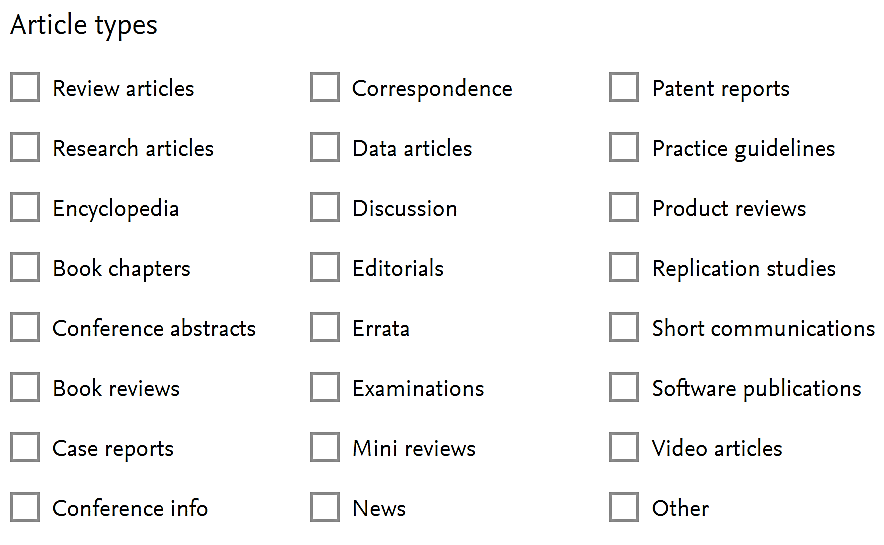 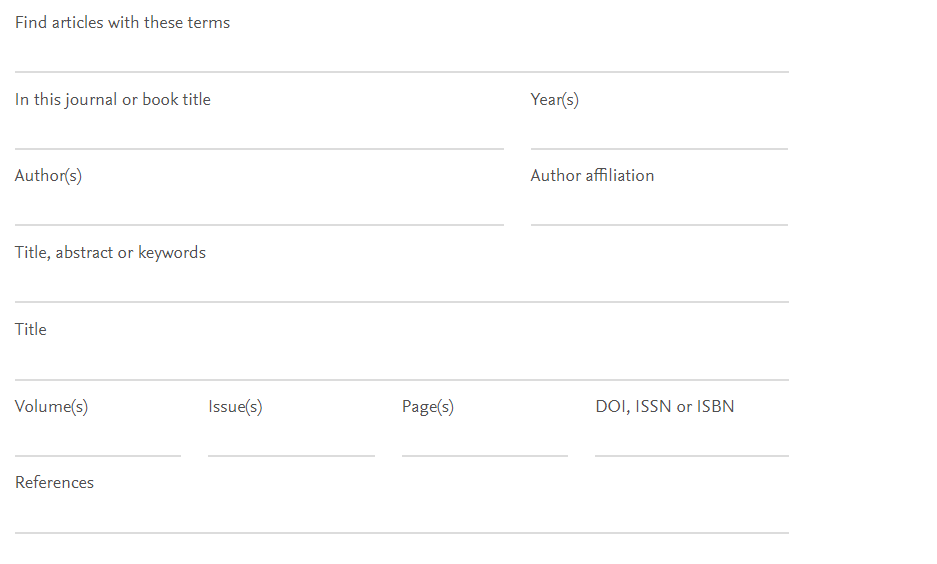 © Elsevier B.V. 2019
Результаты поиска
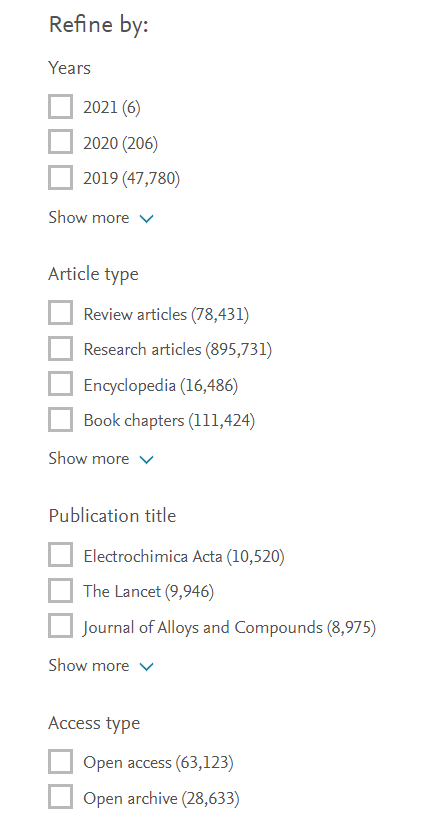 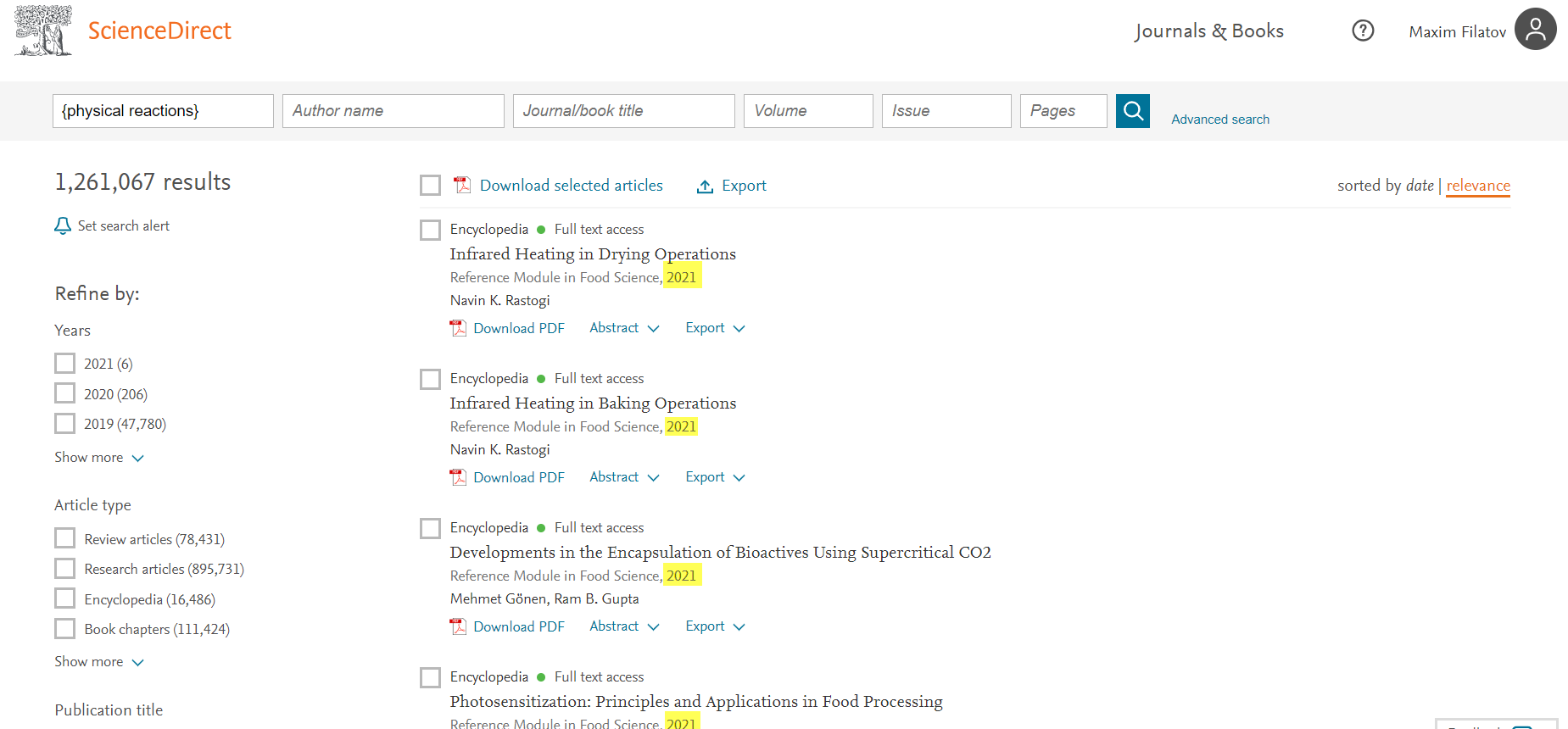 © Elsevier B.V. 2019
Общие правила поиска
Регистр букв не учитывается. 

При вводе существительного в единственном числе будут также отображаться результаты во множественном числе и других падежах (с некоторыми исключениями). 

При вводе букв греческого алфавита в любом их написании (α ИЛИ alpha, β ИЛИ beta) будут отображаться результаты поиска обоих вариантов. 
При вводе британских или американских вариантов написания (colour, color или tyre, tire) будут отображаться результаты поиска обоих вариантов.
© Elsevier B.V. 2019
Поиск фраз
Несколько слов, разделенных пробелом, воспринимаются как соединенных оператором AND (И). Для поиска целой фразы ее следует заключить в кавычки или фигурные скобки. 

Для фразы в кавычках « » будут найдены примерные соответствия. При этом будут отображаться результаты в единственном и во множественном числе (с некоторыми исключениями). Символы не учитываются. Могут применяться групповые символы. По запросу «heart-attack» будут показаны результаты для комбинаций: heart-attack, heart attack, heart attacks и т. д. 

С помощью фигурных скобок { } можно искать конкретные фразы. Они ограничивают поиск до указанной цепочки знаков, при этом могут использоваться символы. По запросу {heart-attack} будут показаны только результаты для комбинации heart-attack.
© Elsevier B.V. 2019
Документ
Рекомендации
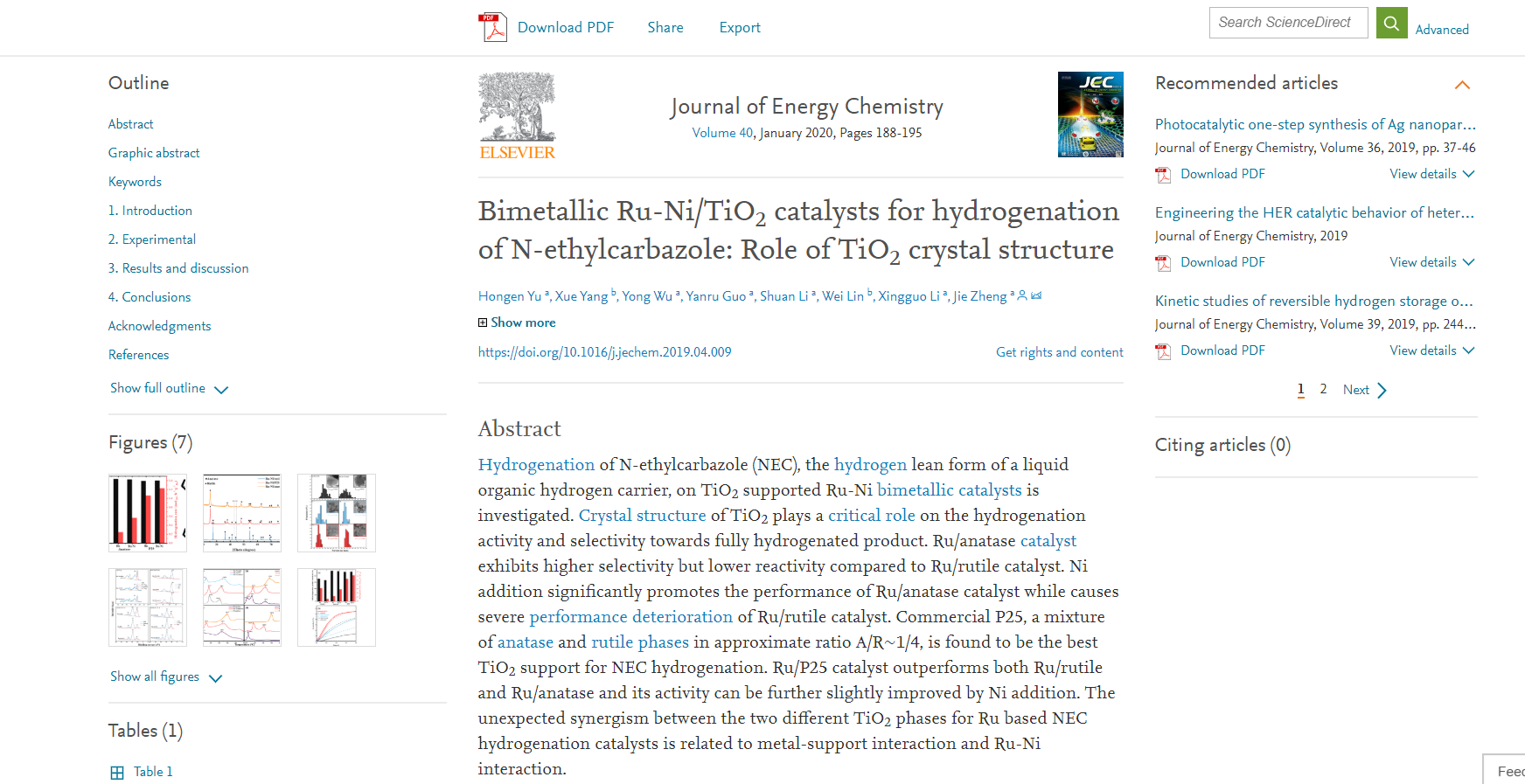 Оглавление
Изображения
Таблицы
Графика в высоком разрешении
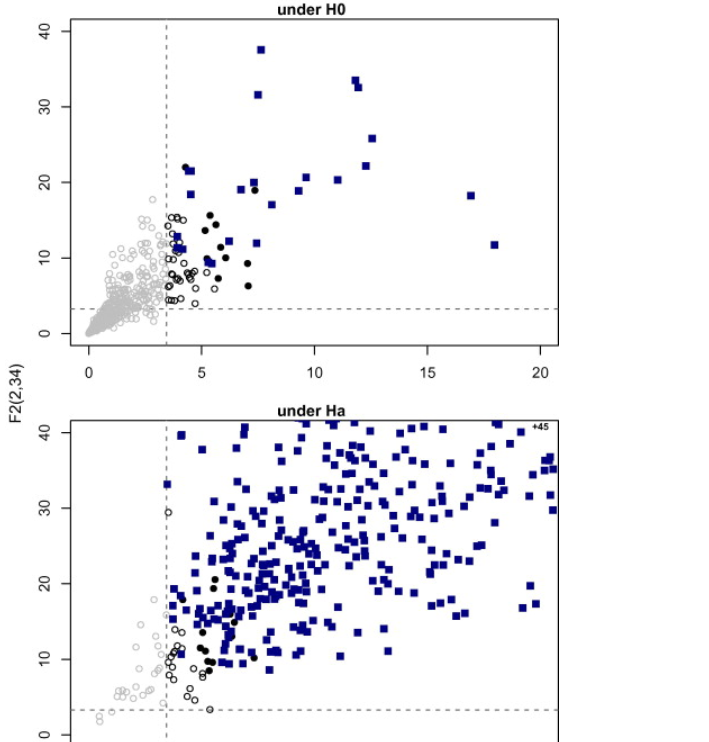 © Elsevier B.V. 2019
Ссылки кликабельны
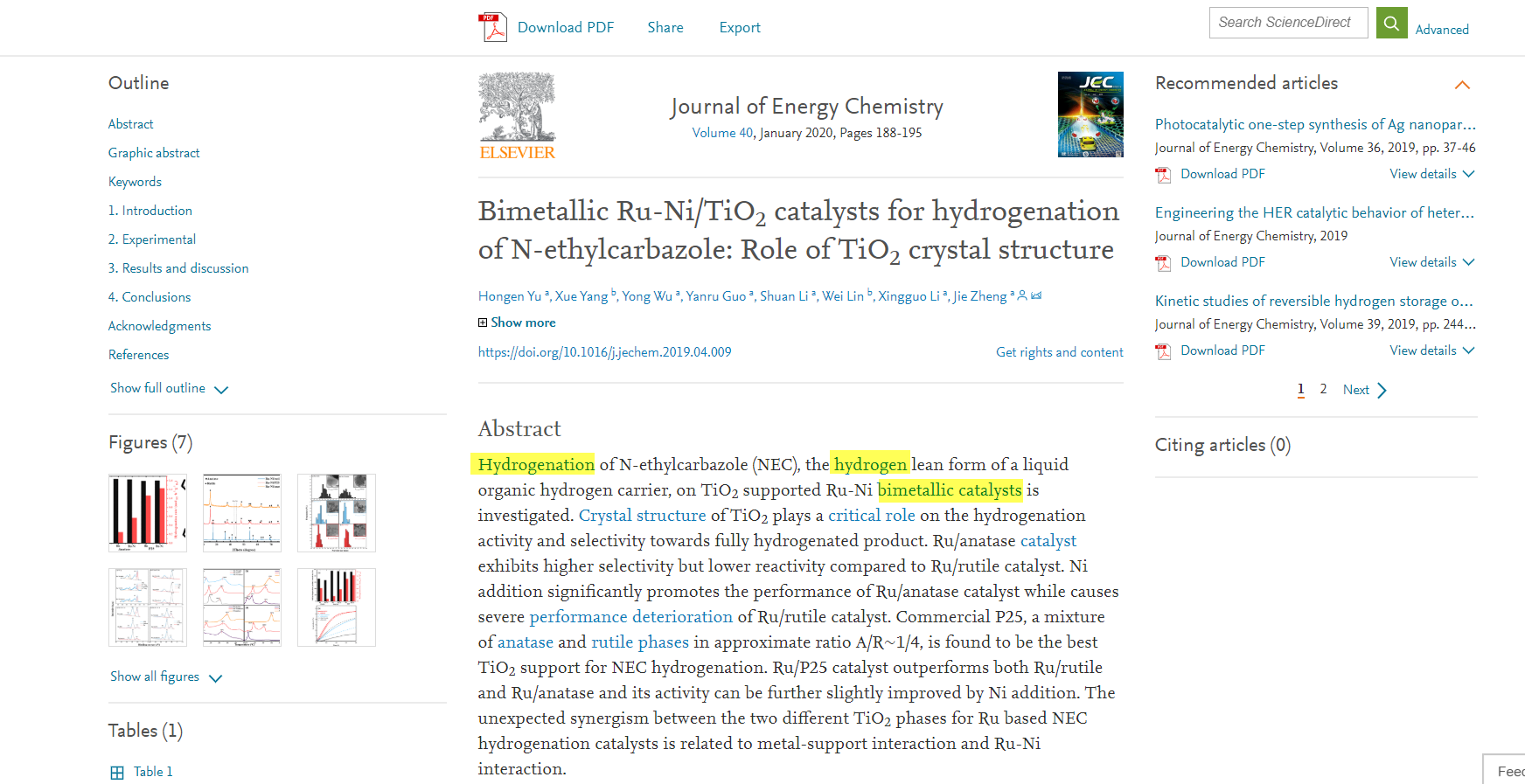 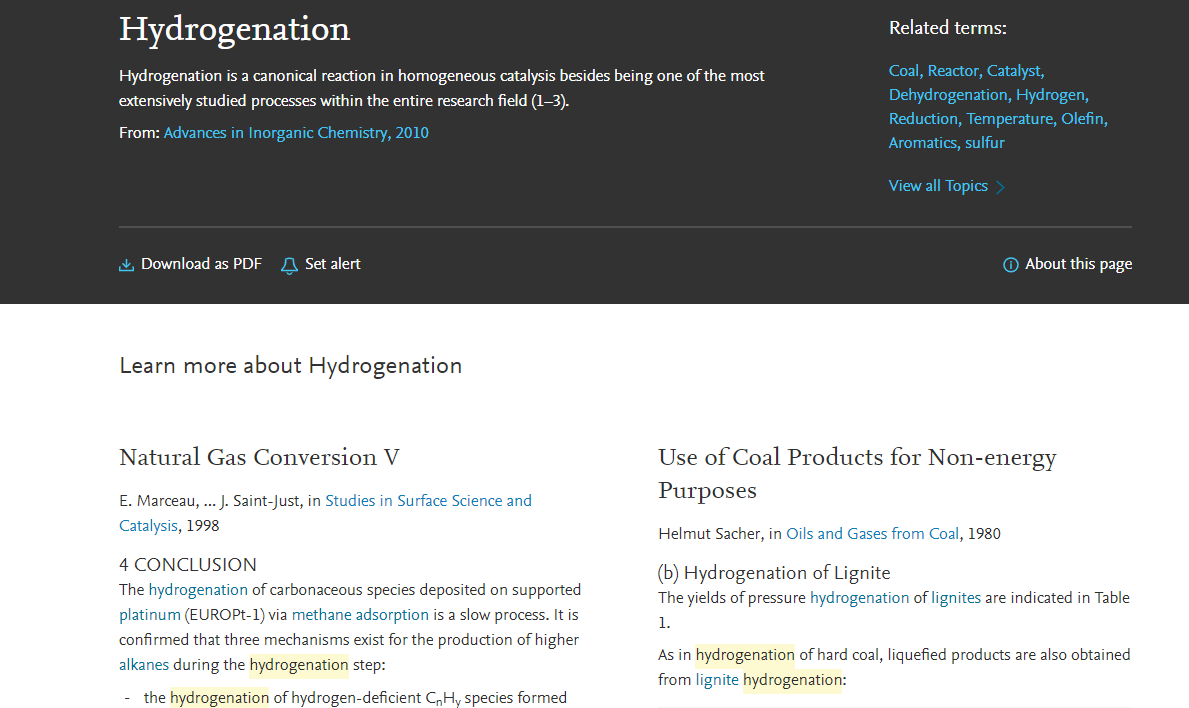 © Elsevier B.V. 2019
Ссылка www.sciencedirect.com/topics
ScienceDirect Topics
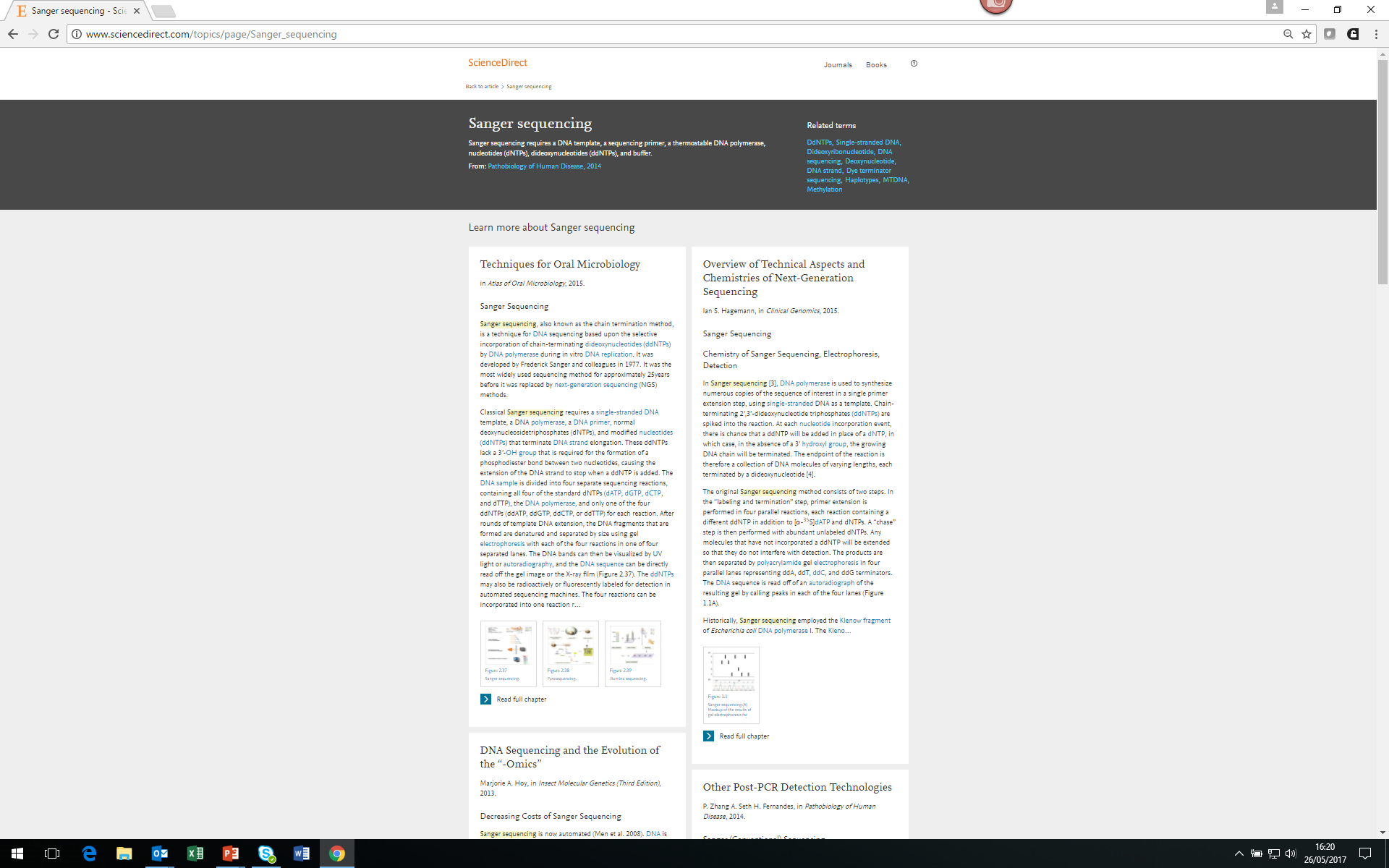 Каждая тематическая страница содержит предварительный обзор, который помогает исследователям, преподавателям и студентам понимать и интерпретировать научную литературу.
ScienceDirect Topics позволяет оперативно познакомиться с новыми предметными областями в рамках междисциплинарных исследований, а также представляет собой интерактивный и простой в использовании инструмент для студентов, знакомящихся с новыми определениями, или пытающихся понять журнальную статью
2
2
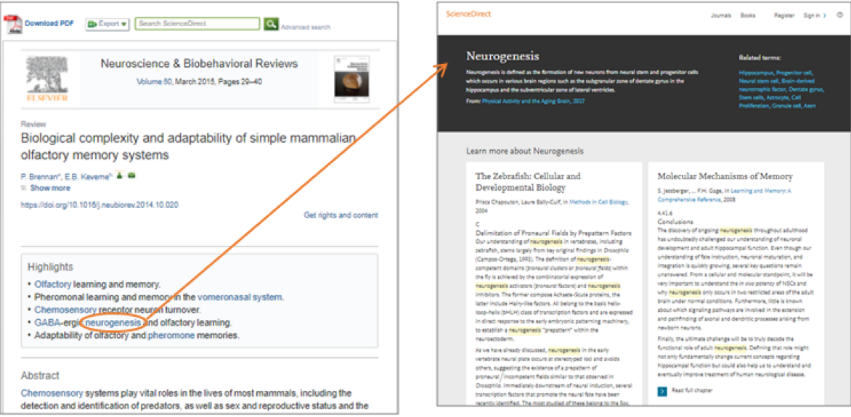 3
1
Краткое определение*
Связанные термины
2
*Это возможность по ссылкам из статей ознакомиться в открытом доступе с определениями терминов и понятий из ведущих монографий и энциклопедий
Выдержки из соответствующей книги
3
© Elsevier B.V. 2019
Поиск журналов и книг
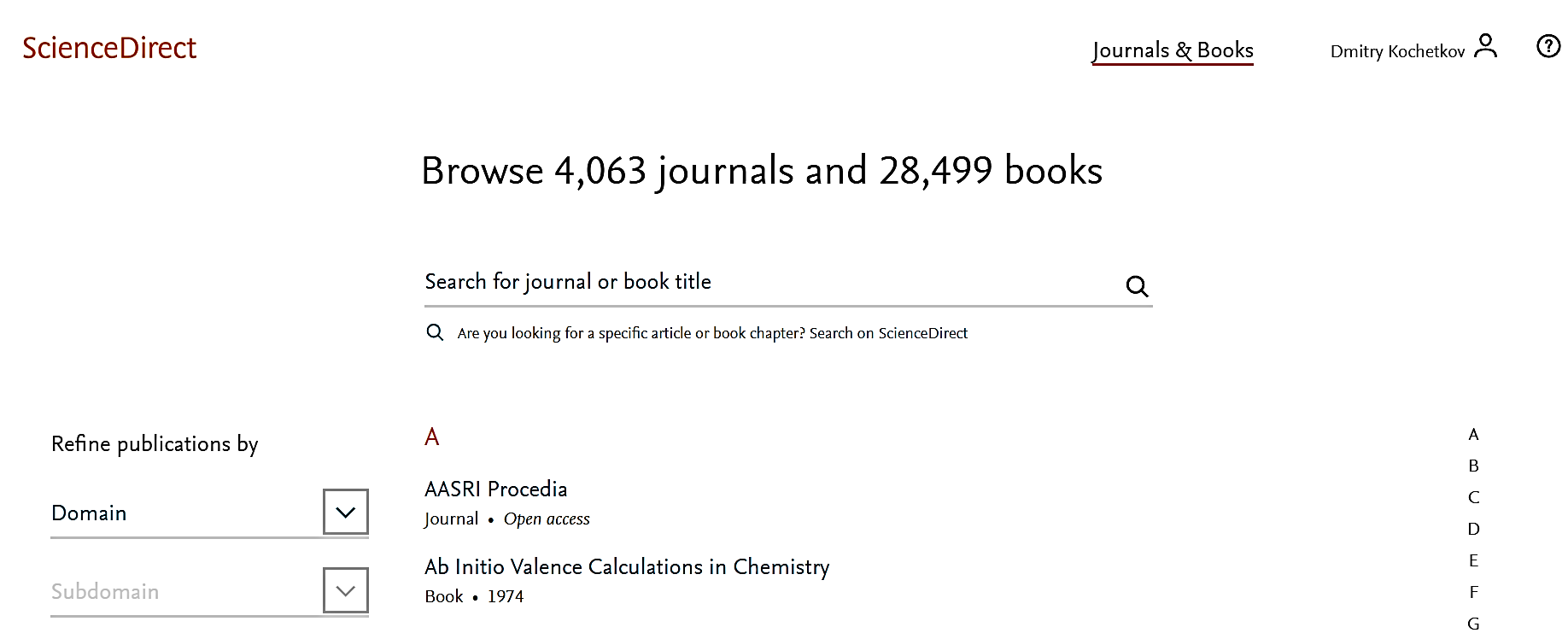 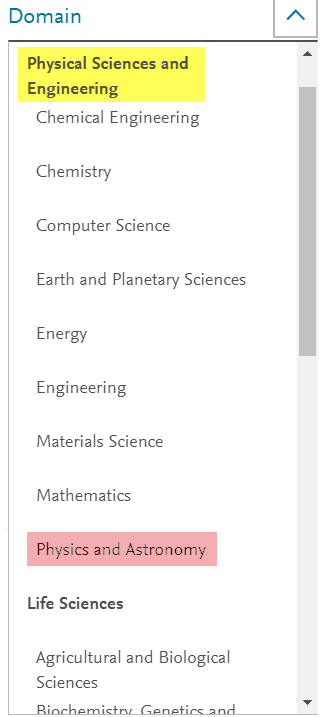 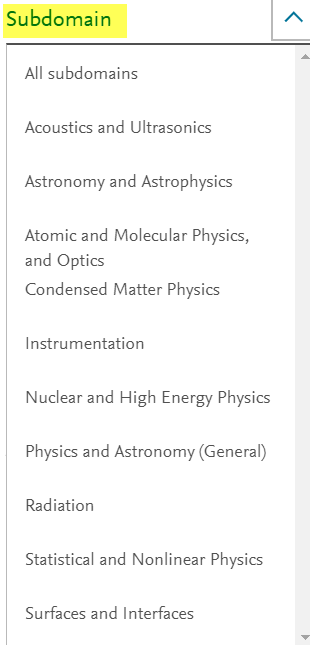 © Elsevier B.V. 2019
Персональные оповещения
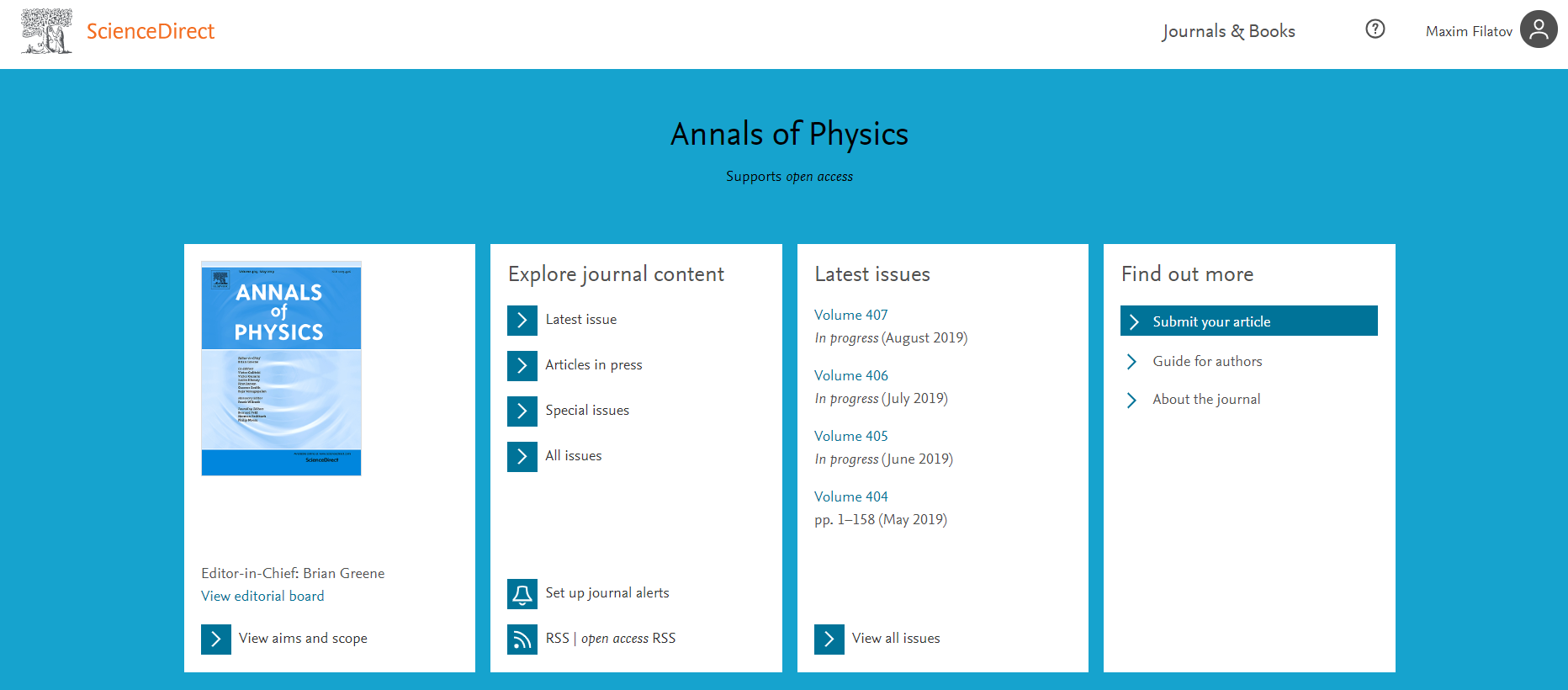 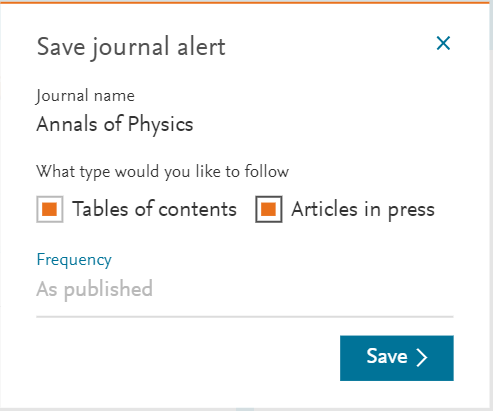 ScienceDirect в любом браузере
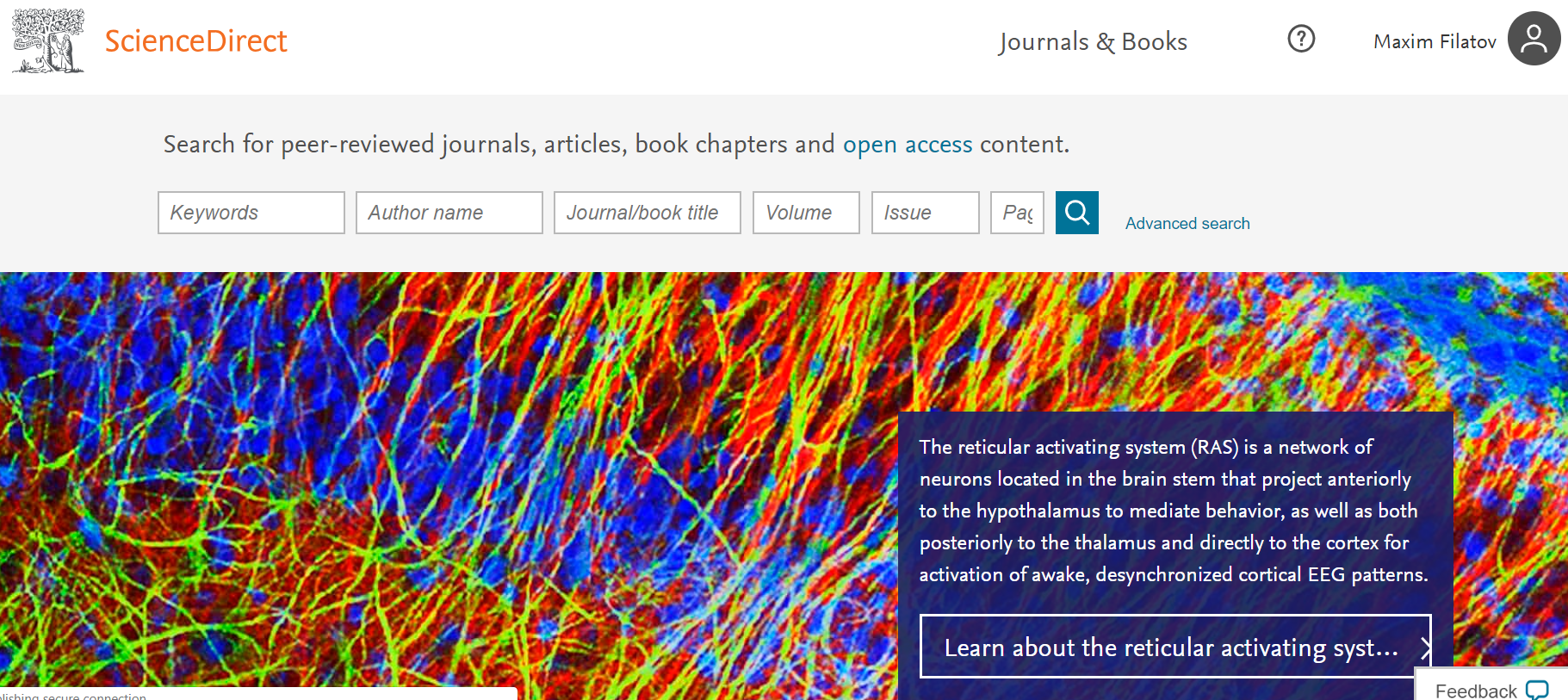 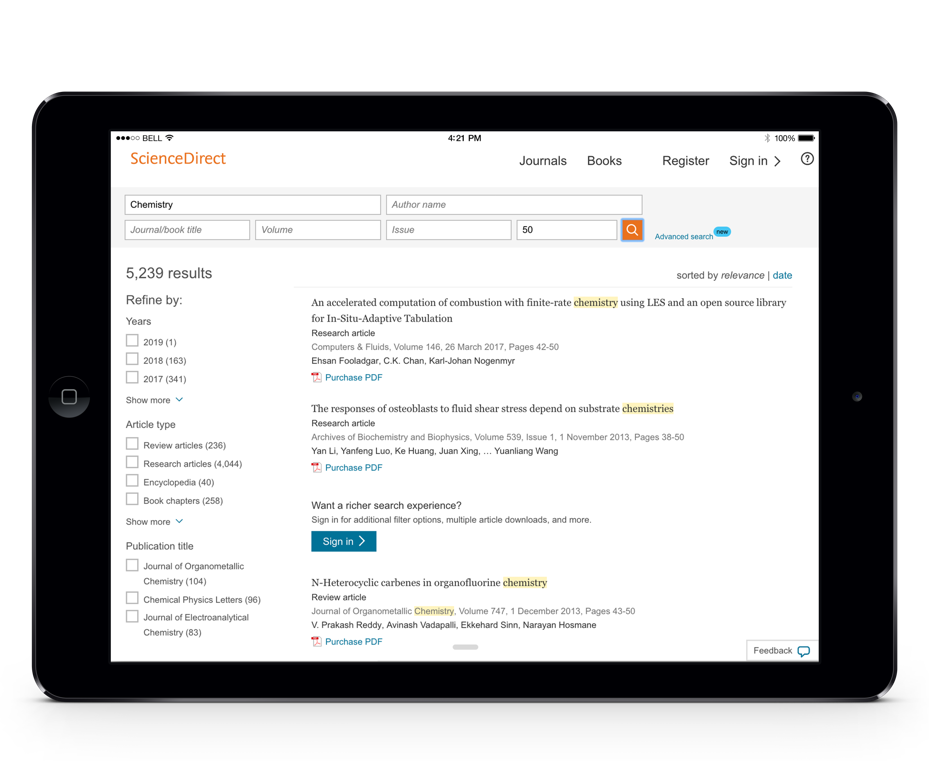 Scopus. Обзор контента, отбор журналов и прекращение индексации
© Elsevier B.V. 2019
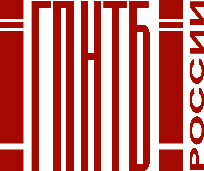 Национальная подписка на Scopus
В рамках национальной подписки по решению и при финансовой поддержке Министерства образования и науки РФ с июня 2018 г. более 1 200 научным организациям России открыт доступ к базе данных Scopus - крупнейшей в мире единой реферативной базе данных, которая индексирует более 23 700 наименований научно-технических и медицинских журналов примерно 5 000 международных издательств.

Подключение проводилось по IP адресам, логин и пароль для использования ресурса не нужны.

К кому обращаться по вопросам использования Scopus ? 

Руководство по использованию Scopus - http://elsevierscience.ru/files/Scopus_Content_Guide_Rus_2017.pdf

Центр поддержки пользователей - https://ru.service.elsevier.com/app/overview/scopus/

Часто задаваемые вопросы - http://elsevierscience.ru/about/faqs/

Вебинар от 18.06.2018 на тему Scopus - https://www.brighttalk.com/webcast/10439/325931
© Elsevier B.V. 2019
Scopus помогает решать задачи исследователя
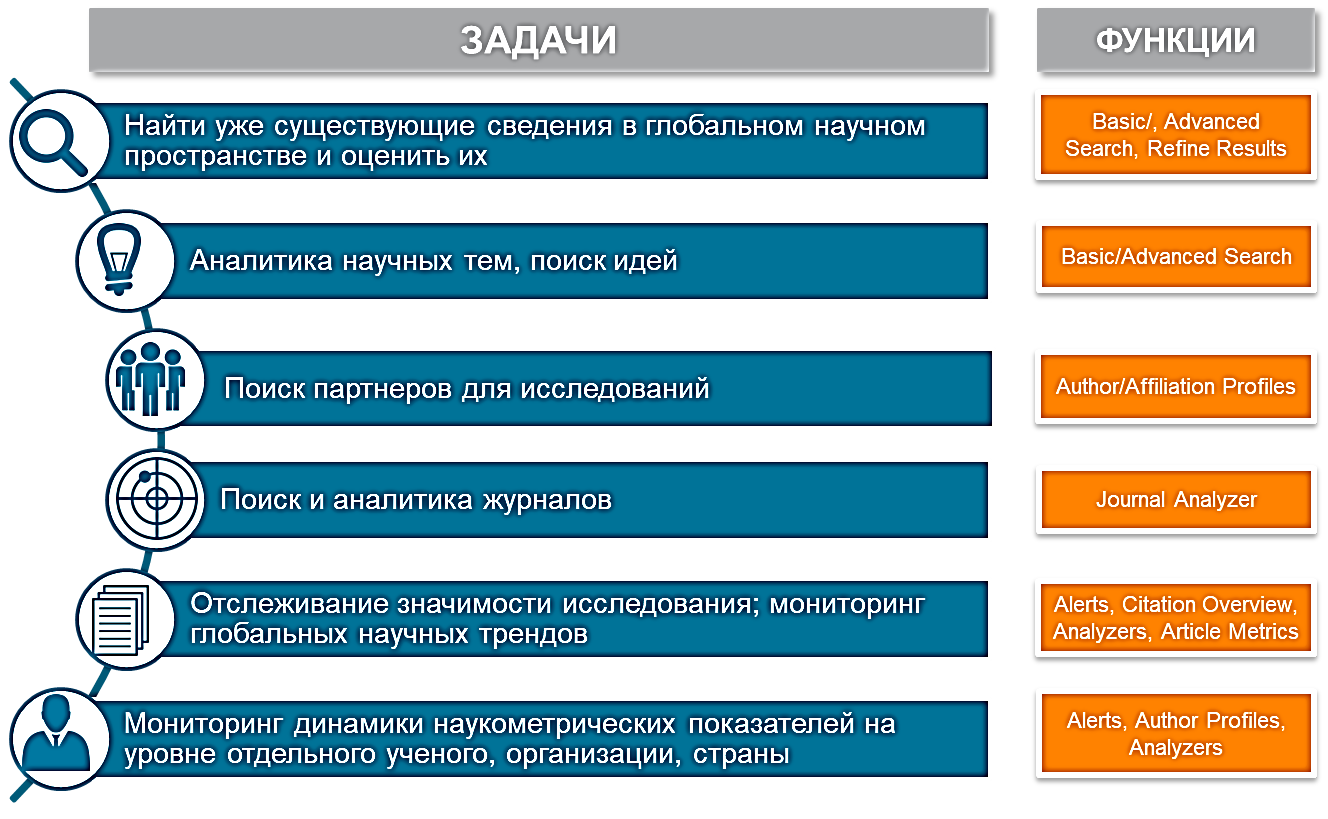 Источник: Scopus Own Data, Scopus Exit Survey, 2015
© Elsevier B.V. 2019
Scopus в цифрах
Физич. Науки
6,600
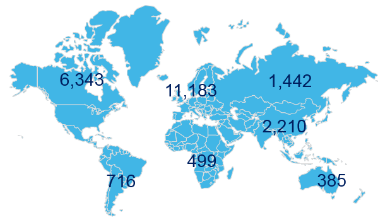 ИНДЕКСАЦИЯ ЖУРНАЛОВ
Медицина
6,300
23,700+ академических журналов
5,000+ издательств из 105 стран
166,000+ книг
25+ млн патентных записей

Метрики журналов:
SNIP: The Source-Normalized Impact per Paper
SJR: The SCImago Journal Rank
CiteScore
Социогум. Науки
6,350
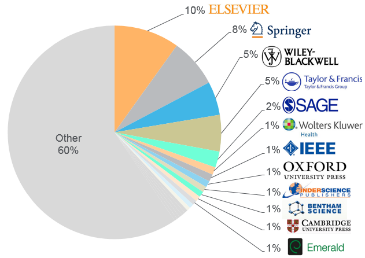 Науки о жизни
4,050
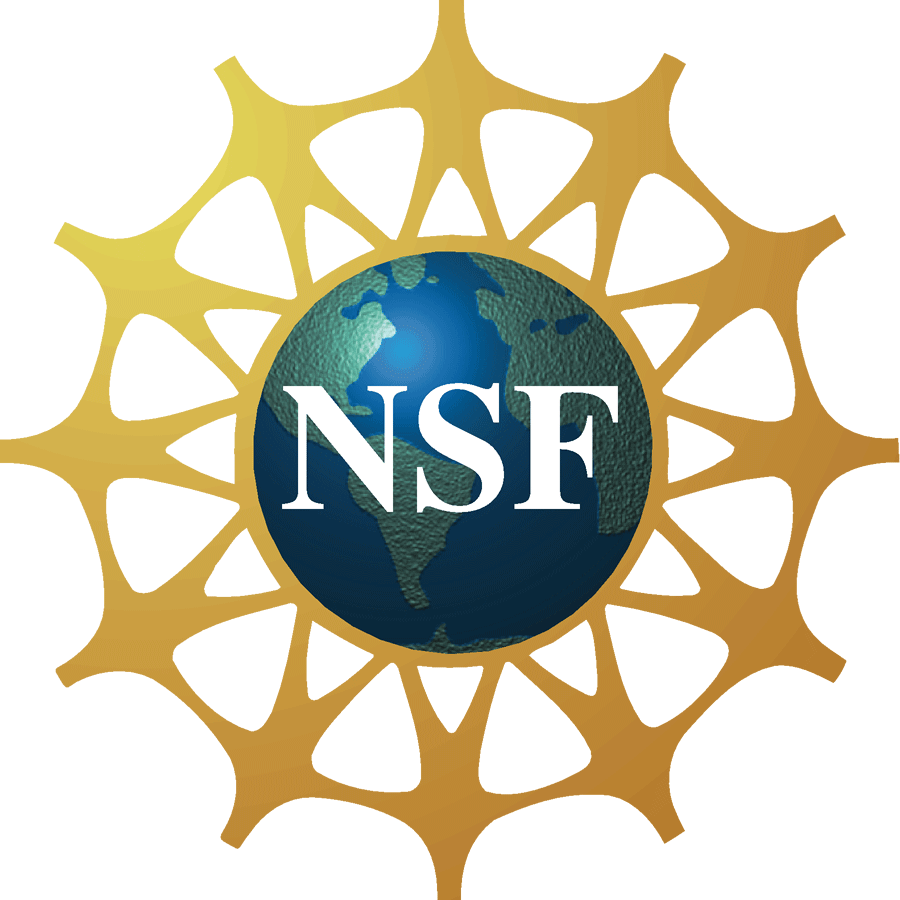 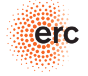 ОЦЕНКА НАУКИ
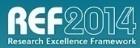 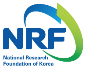 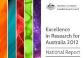 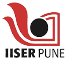 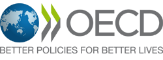 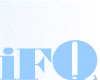 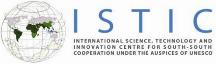 АКАДЕМИЧЕСКИЕ РЕЙТИНГИ
© Elsevier B.V. 2019
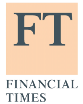 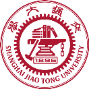 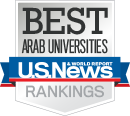 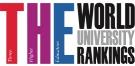 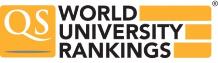 Несколько фактов про Scopus
Более 71 миллиона уникальных записей
64+ миллиона записей после 1970 года, включая ссылки
6.5+ миллиона записей до 1970 года вплоть до 1788 (!)
Более 23,700 рецензируемых журналов, из которых более 4 000 открытого доступа (open access)
Более 1.4 миллиарда ссылок после 1970 года
Более 166 000 книг
Более 600 книжных серий
Более 8,3 миллиона материалов конференций
© Elsevier B.V. 2019
Контент в цифрах_2
Статьи в печати (articles-in-press, т.е. Статьи принятые для публикации) от более чем 3750 изданий крупнейших международных издательств, включая Cambridge University Press, the Institute of Electrical and Electronics Engineers (IEEE), Nature Publishing Group, Springer, Wiley-Blackwell и, конечно же, Elsevier.
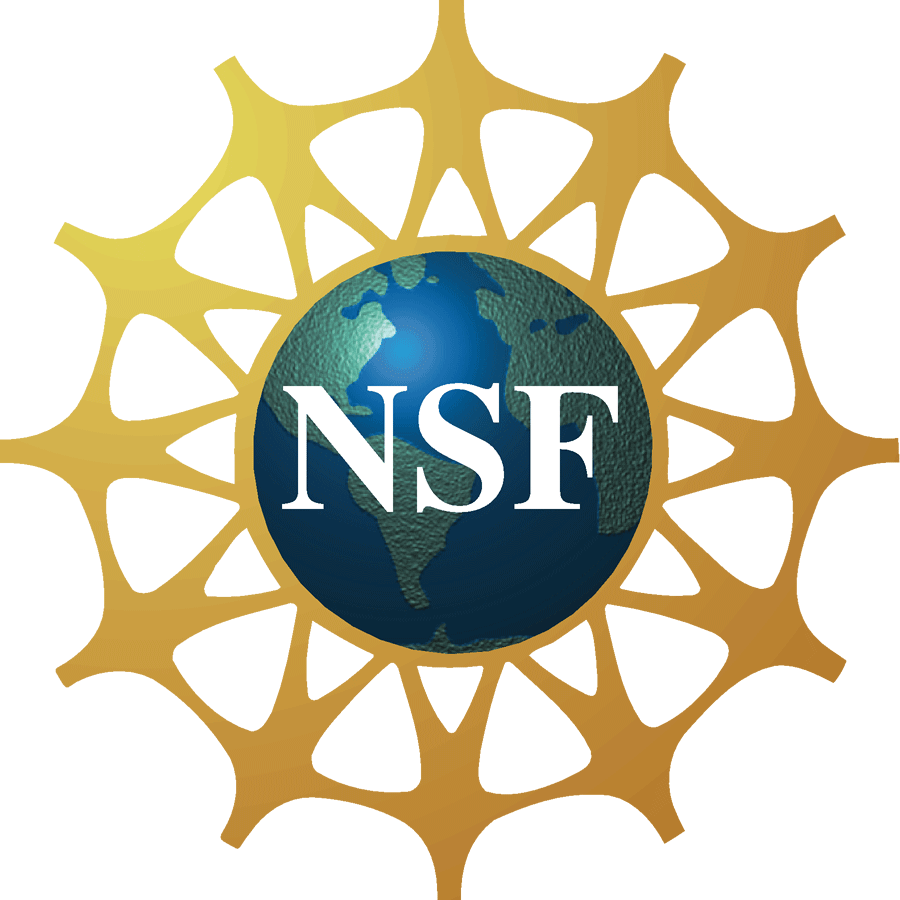 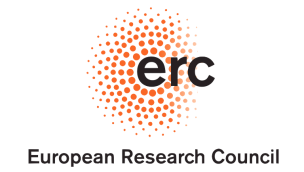 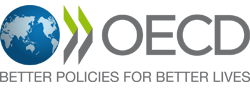 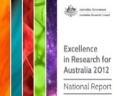 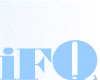 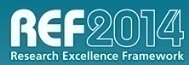 © Elsevier B.V. 2019
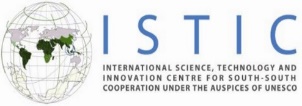 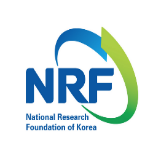 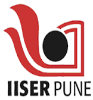 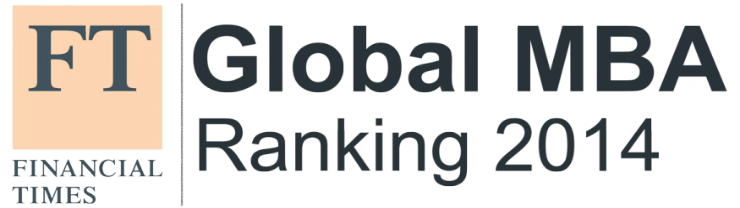 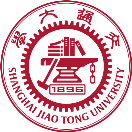 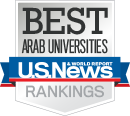 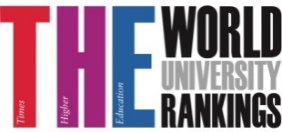 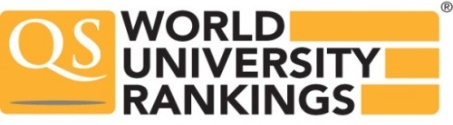 Прозрачный процесс отбора журналов
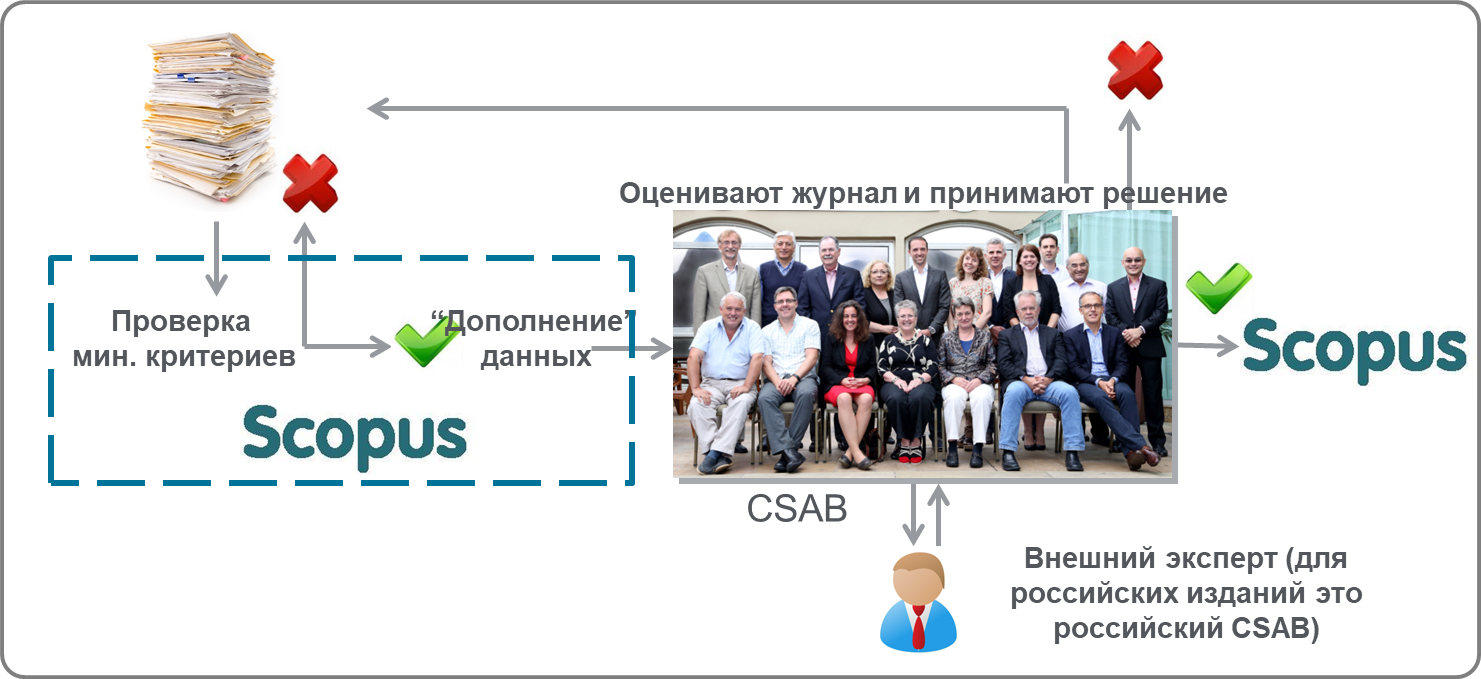 Издания отбираются независимым Content Selection & Advisory Board (CSAB)
В основе CSAB – экспертиза в отдельной предметной области; многие члены Совета – бывшие редакторы
Онлайн-форма заявки: http://suggestor.step.scopus.com/suggestTitle.cfm
© Elsevier B.V. 2019
Минимальные критерии отбора журнала в Scopus
Все журналы должны соответствовать всем минимальным критериям для прохождения дальнейшей оценки и иметь минимум 2 года издания.
Рецензируемый
Пристатейная литература в романском алфавите
Декларация издательской этики
Мин. 2 года издания и веб-сайт на английском яз.
Регулярность издания
Заглавие, инфо об авторах, аннотация, ключевые слова на английском яз.
Детальная информация: https://www.elsevier.com/solutions/scopus/content/content-policy-and-selection
или titlesuggestion@scopus.com
© Elsevier B.V. 2019
Критерии оценки журнала в Scopus
Проходящие эти критерии журналы далее оцениваются CSAB по комбинации 14 количественных и качественных критериев:
Редакционная политика
Качество содержания
Положение журнала
Регулярность
Онлайн доступность
• Содержание доступно онлайн
• Англоязычная домашняя страница журнала
• Качество домашней страницы
• Научный вклад в направление
• Понятные и полные аннотации 
• Качество и соответствие заявленной политике/целям издания
• Читаемость статей
• Цитируемость статей журнала в Scopus
• Положение редколлегии (цитируемость, публикационная активность)
• Издание в соответствии с графиком, без задержек
• Убедительная редакторская концепция/политика (цели)/правила публикации журнала
• Тип рецензирования
• Географическое разнообразие редколлегии
• Географическое разнообразие авторов
Детальная информация: http://www.elsevier.com/online-tools/scopus/content-overview или titlesuggestion@scopus.com
© Elsevier B.V. 2019
Как содержание попадает в Scopus?
из издательства/редакции журнала
записи передаются
напрямую
из других баз данных
записи передаются
напрямую
из MEDLINE/Pubmed
записи передаются
напрямую
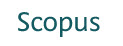 Если в оригинале статьи ЕСТЬ необходимый минимальный объем информации на английском, то он появится и в Scopus, и статья будет проиндексирована корректно!
Информация на странице издательства
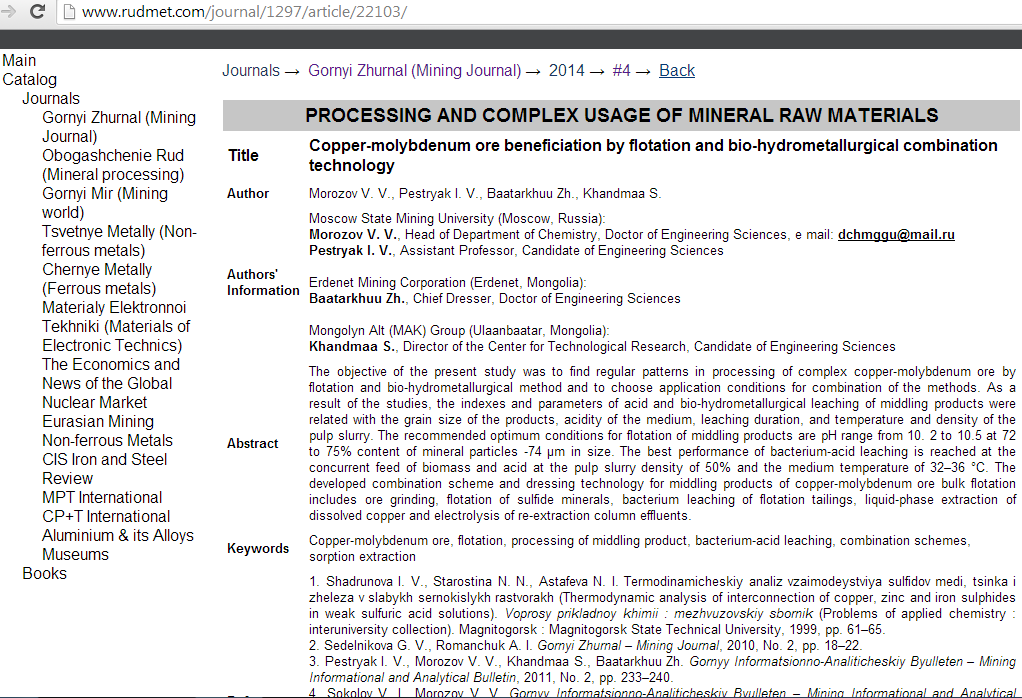 Информация в Scopus
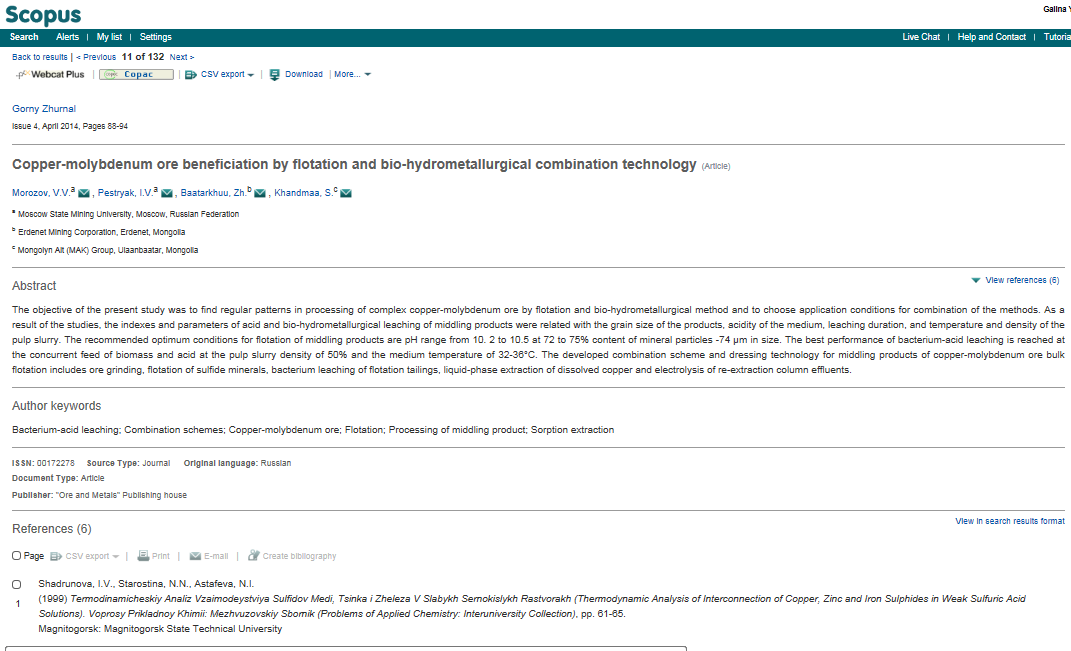 Подробнее о включении журнала в Scopus: http://elsevierscience.ru/info/add-to-scopus/
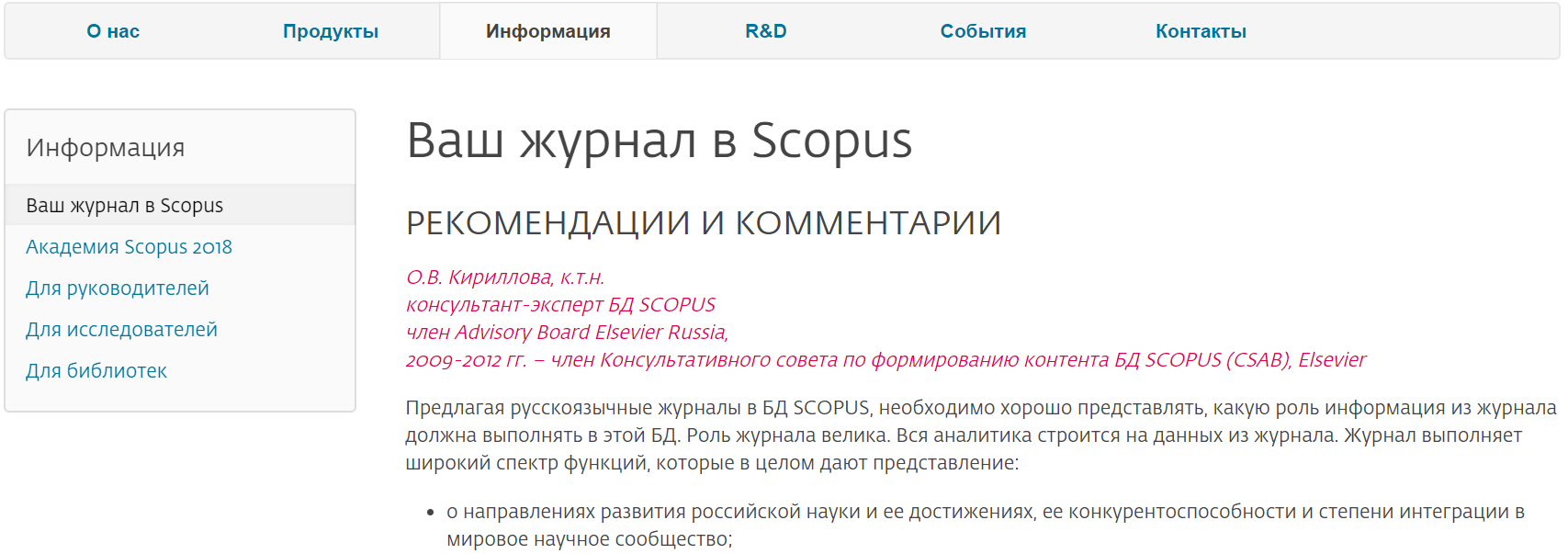 © Elsevier B.V. 2019
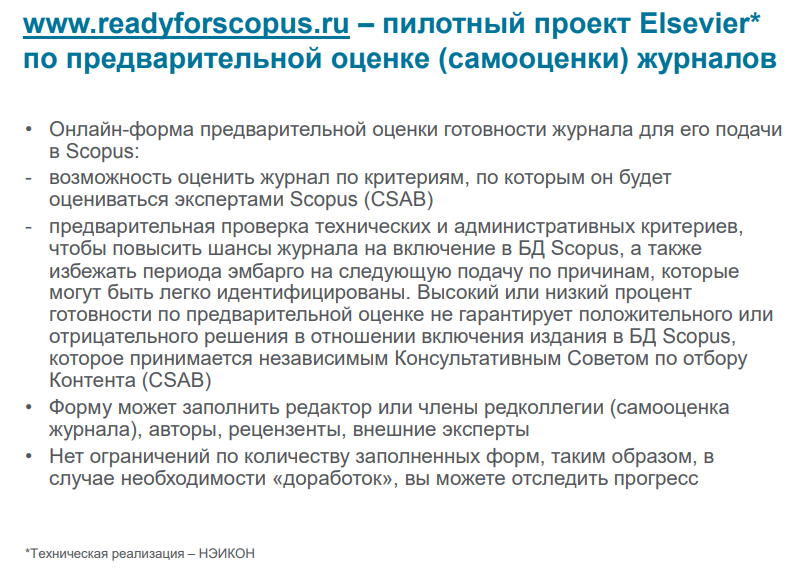 Пилотный проект Elsevier* по предварительной оценке (самооценки журналов: http://readyforscopus.ru/
© Elsevier B.V. 2019
Актуальный список журналов: http://elsevierscience.ru/products/scopus/
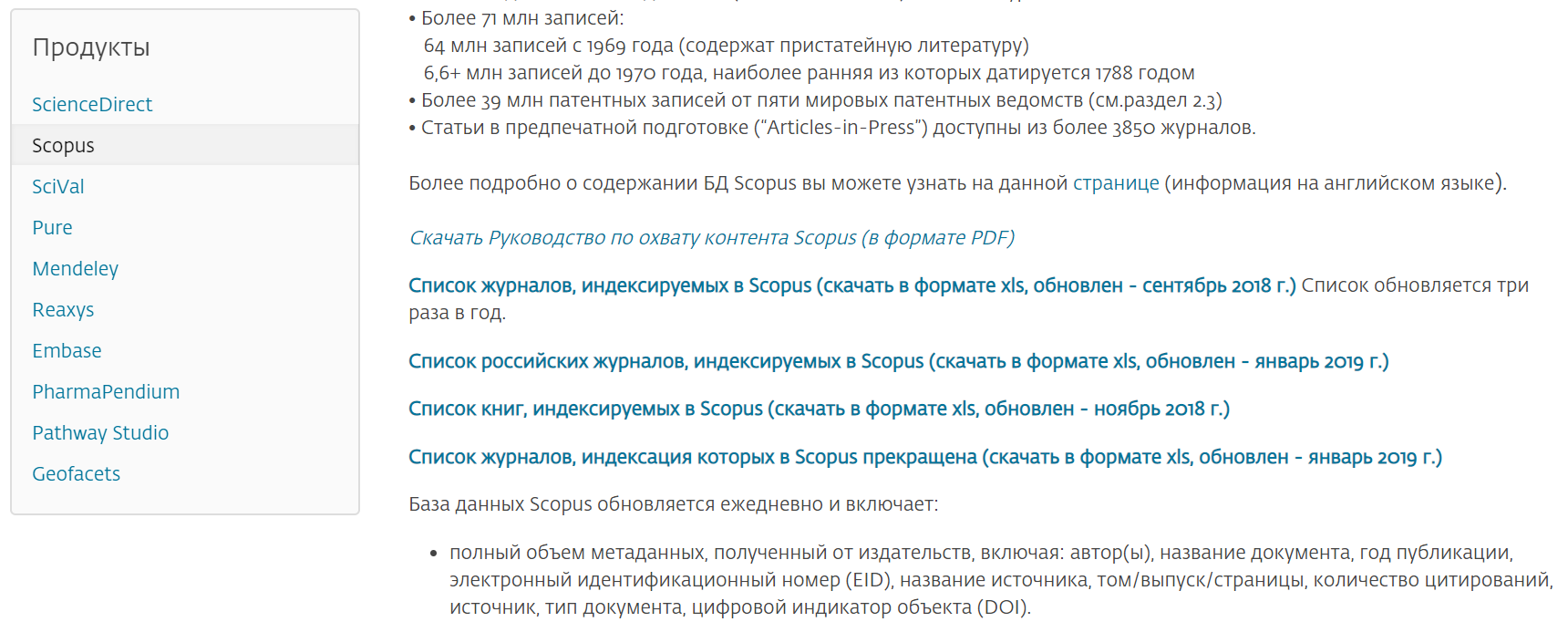 © Elsevier B.V. 2019
Список журналов, индексируемых Scopus:http://www.elsevier.com/__data/assets/excel_doc/0015/91122/ext_list_September_2018.xlsx
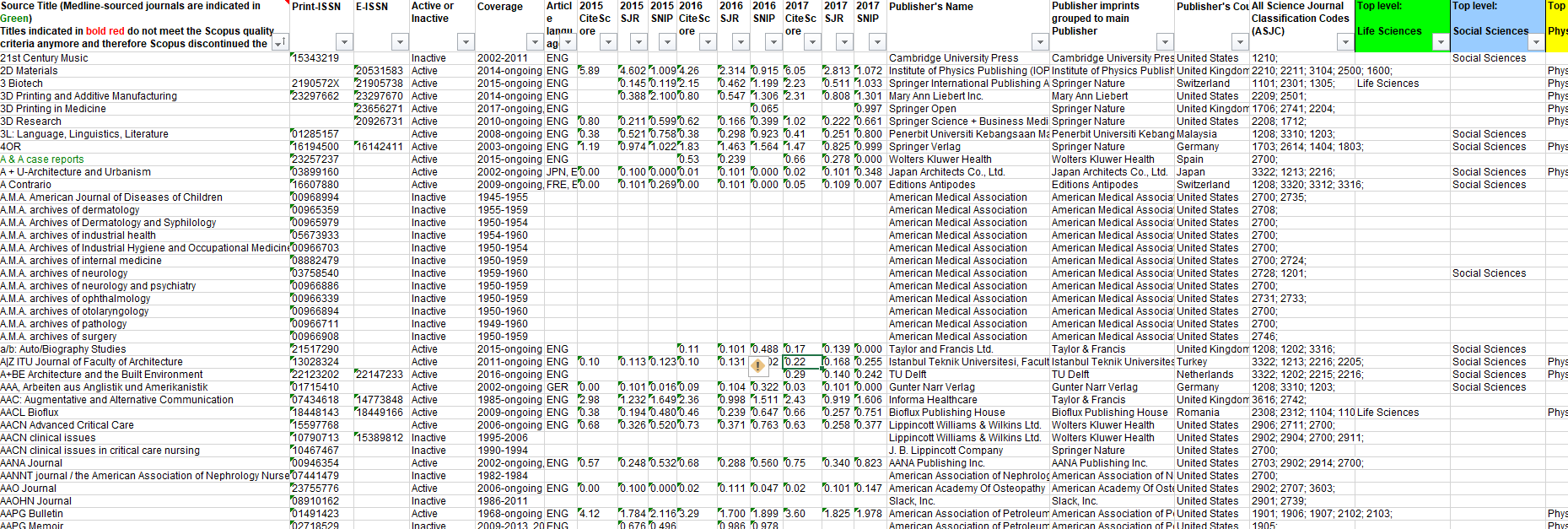 © Elsevier B.V. 2019
Когда журналы попадают на переоценку?
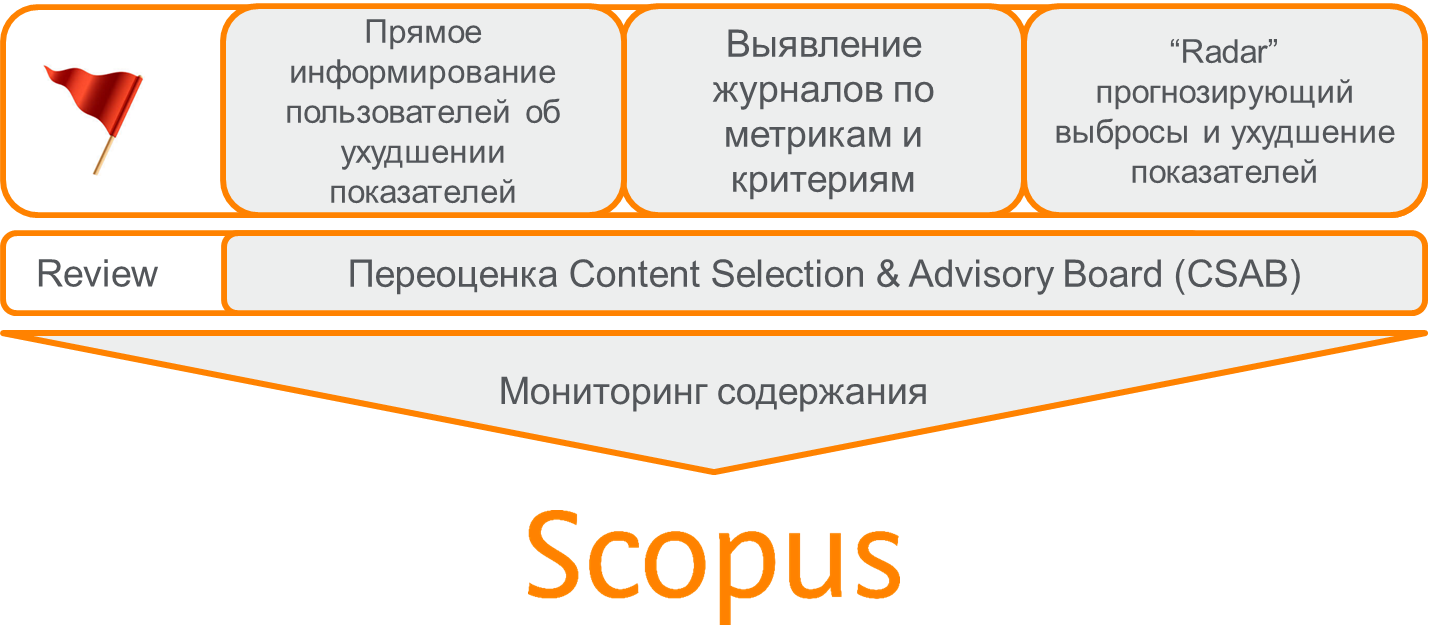 Постоянный мониторинг содержания позволяет поддерживать высокое качество журналов
© Elsevier B.V. 2019
Пример журнала, индексация которого прекращена
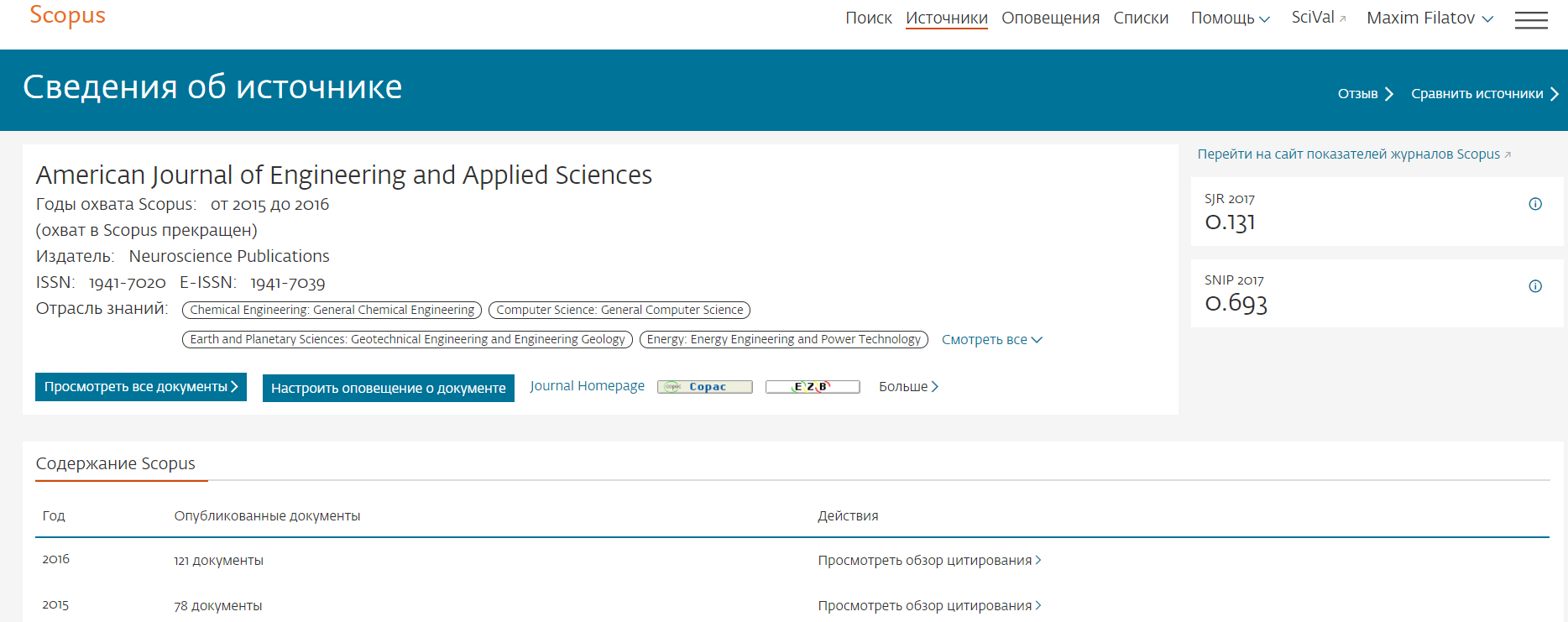 © Elsevier B.V. 2019
Выбор способа доступа к журналу
По подписке – публикация для автора бесплатна
Open Access – публикация для автора платная
Hybrid journal – публикация бесплатна, но за плату можно перевести статью в открытый доступ
Возможные варианты доплаты – это подготовка изображений, научное редактирование на английском языке
© Elsevier B.V. 2019
Признаки недобросовестных журналов
Платная публикация в режиме Open Access + несколько признаков ниже

Настойчивая реклама/спам-рассылки напрямую или через посредников
Короткие сроки рецензирования (до месяца) и минимальные требования к статьям
Прием статей по разным научным областям
Неполная информация по статьям/ целям и задачам, редколлегии журнала
Расхождение данных по наукометрическим показателям с БД
Аномалии в географическом разнообразии авторов
Резкий рост количества публикаций

БОНУС: низкий уровень подготовки статей, ошибки в метаданных,
репутационные проблемы
© Elsevier B.V. 2019
Рекомендации по проверке журнала: http://www.elsevierscience.ru/news/371/rekomendacii-po-proverke-zhurnalov-pered-podachej-stati-dlya-publikacii
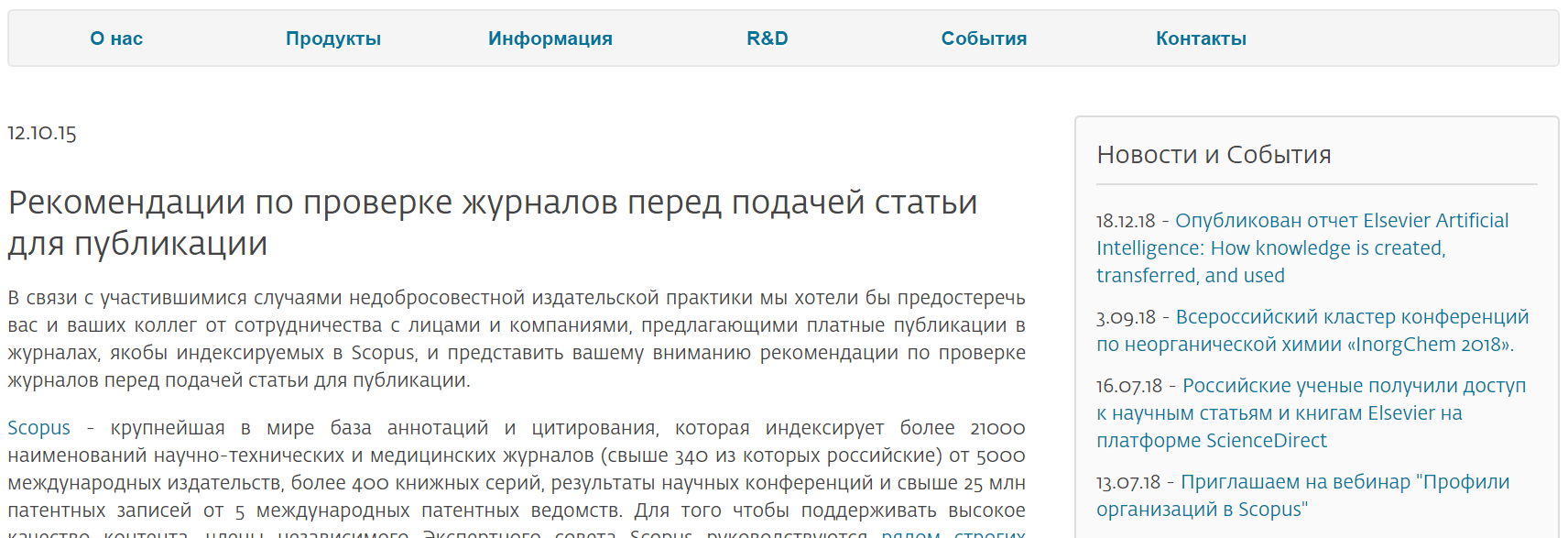 © Elsevier B.V. 2019
Поисковые возможности Scopus
© Elsevier B.V. 2019
Рекомендации по проверке журнала: ссылка http://www.scopus.com
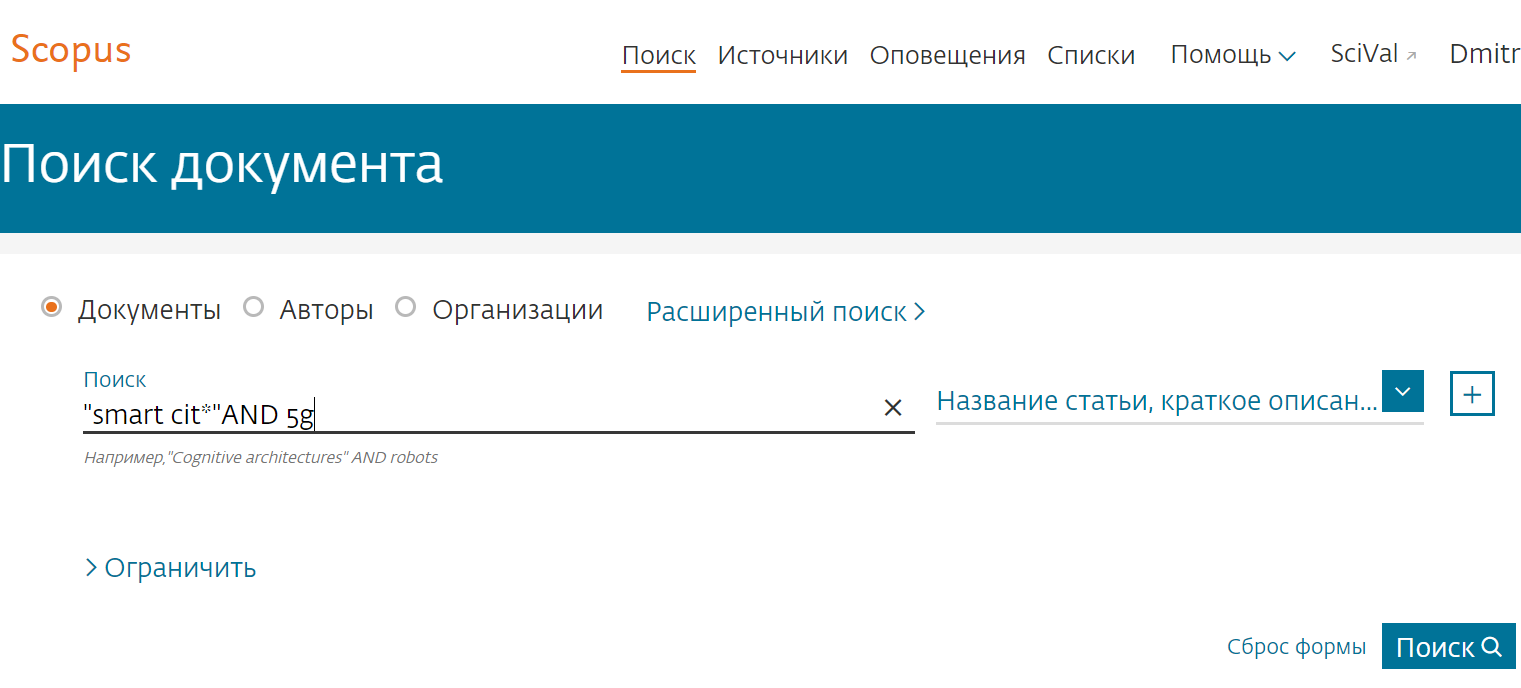 Поля поиска
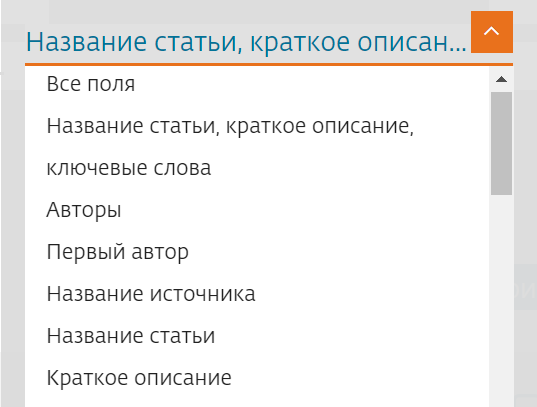 Операторы AND, OR, AND NOT для объединения поисковых терминов или полей поиска
Ограничители временного охвата
© Elsevier B.V. 2019
Использование групповых символов, операторов при поиске и другое
? – замена одного символа
Пример: AFFIL(nure?berg) находит Nuremberg, Nurenberg
* - замена 0 и более символов в любой части слова
Пример: behav* находит behave, behavior, behaviour, behavioural, behaviourism, и т.д. или *tocopherol находит α-tocopherol, γ-tocopherol , δ-tocopherol, tocopherol, tocopherols, и т.д.
Оператор AND – находит варианты со всеми указанными терминами, но расположенными на разном расстоянии друг от друга
Пример: lesion AND pancreatic
Оператор OR – находит варианты с одним из указанных терминов
Пример: kidney OR renal найдет записи или с термином kidney или с термином renal
© Elsevier B.V. 2019
Дополнительно о правилах поиска смотрите тут: http://help.elsevier.com/app/answers/list/p/8150/c/7956,8735
Оператор AND NOT – исключает указанный термин. Этот оператор используется в конце поискового запроса
Пример: ganglia OR tumor AND NOT malignant
При поиске точной фразы (без вариантов написания терминов) используйте { }
Пример: {oyster toadfish} результаты поиска будут содержать документы именно с этой фразой. 
“ ” – поиск фразы в двойных кавычках возвращает такие же результаты как и при поиске с оператором AND в одном поисковом поле
Пример: поиск "criminal* insan*" найдет результаты  criminally insane и criminal insanity, с разным размещением терминов по отношению друг к другу и с разным окончанием.
© Elsevier B.V. 2019
Результаты поиска
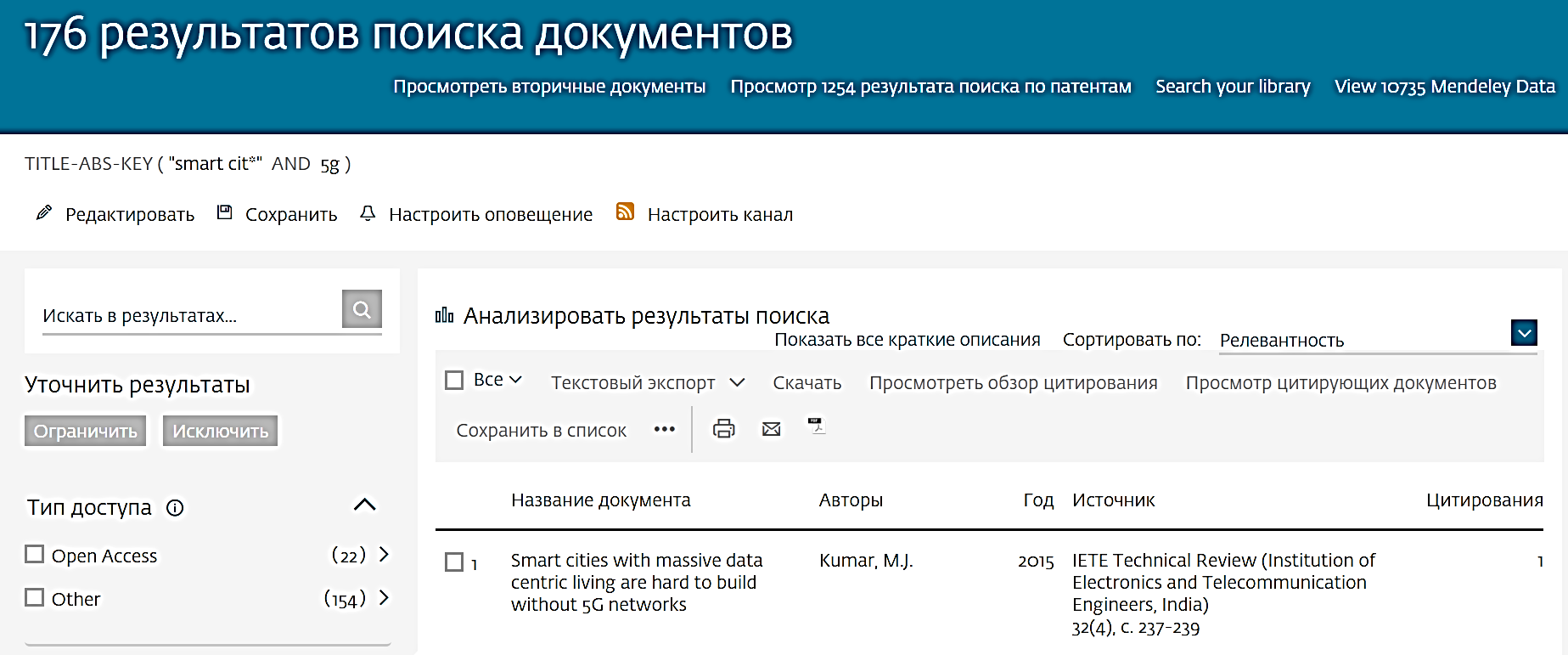 Возможности редактирования, сохранения поискового запроса и установки оповещений на новые результаты поиска
Поиск среди найденных результатов по всем полям
© Elsevier B.V. 2019
Расширенный поиск
более 40 полей поиска, включая предметные области и финансирующие фонды
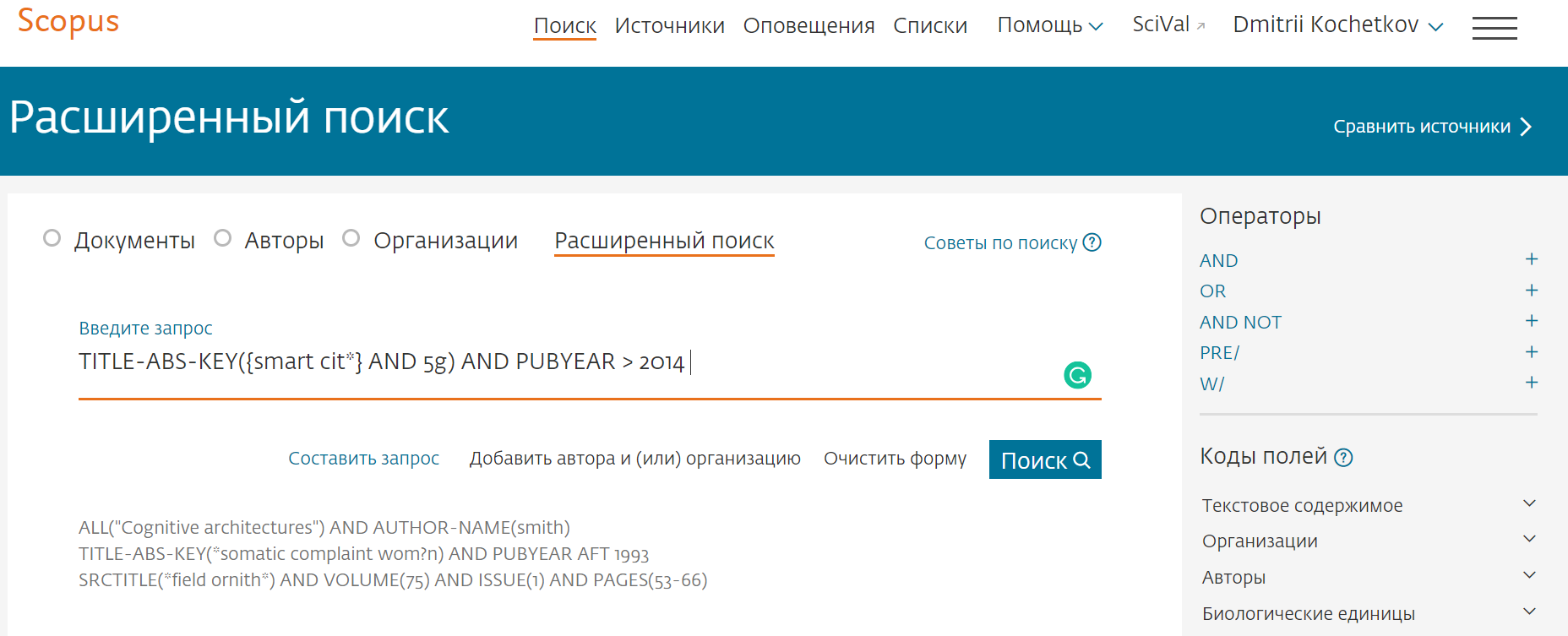 © Elsevier B.V. 2019
Поиск и фильтрация по данным финансирования
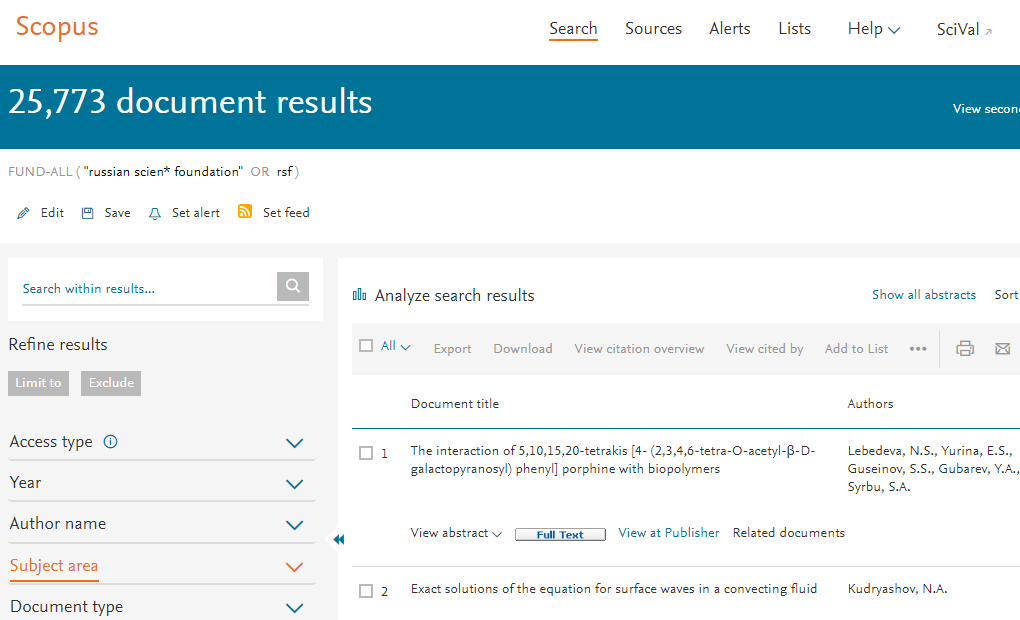 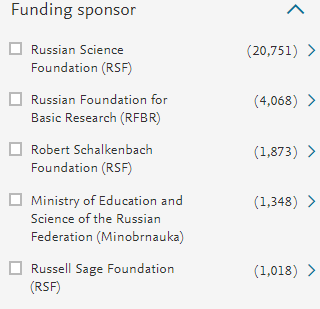 © Elsevier B.V. 2019
Поиск и фильтрация по данным финансирования
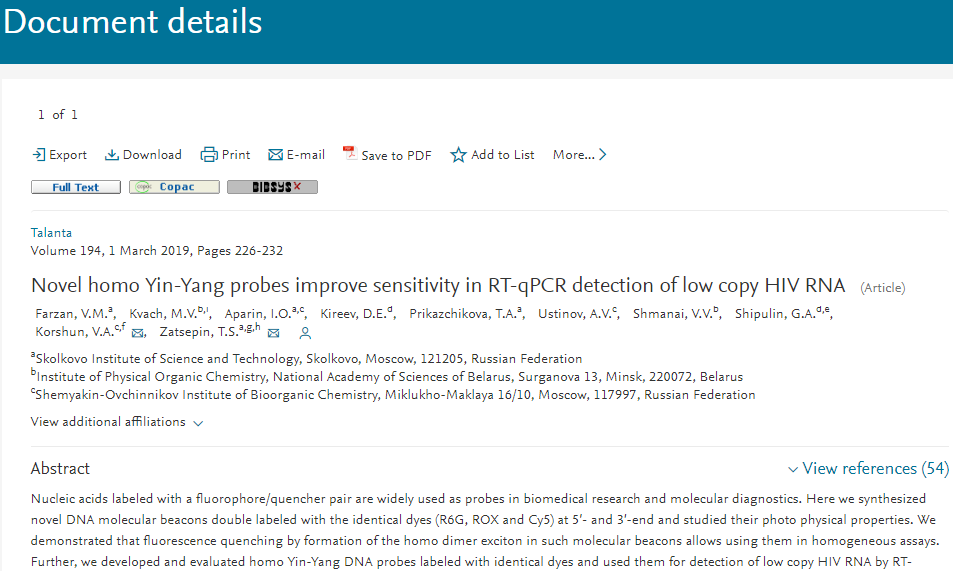 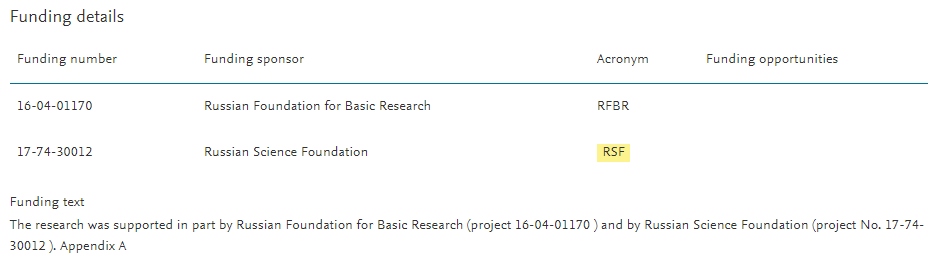 © Elsevier B.V. 2019
Поиск по предметной категорииhttp://www.elsevier.com/__data/assets/excel_doc/0015/91122/ext_list_September_2018.xlsx
SUBJMAIN (?) – поиск по узкой предметной категории (например, 3101 – Physics and Astronomy (miscellaneous)). Коды подобластей можно найти в списке индексируемых в Scopus журналов, в характеристике самих журналов или в отдельной закладке ASJC Code List, 
По классификации Scopus выделяют 334 предметных категории:
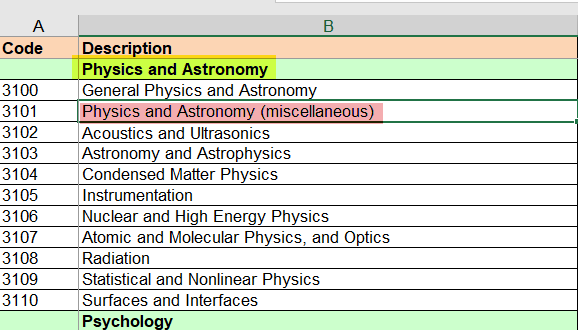 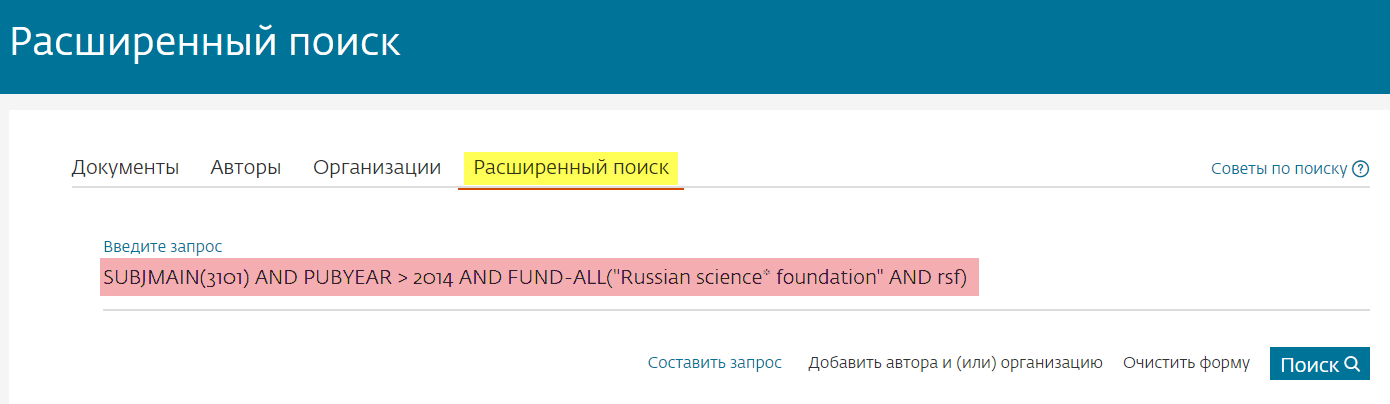 © Elsevier B.V. 2019
Рекомендации по поиску
Сформулируйте то, что вы хотите найти и запишите
Если вас интересует какая-то тематика, то определитесь с терминами, обозначающими эту тему
Переведите ваш поисковый запрос на поисковый язык Scopus (поля поиска)
Например: о чем пишут и где публикуют (в перспективе –  источник для своей публикации) по вопросам обучения?
Если в ваши цели входит и перспектива публикации вашего исследования, а не просто знакомство с мировым научным знанием по теме, и если у вас еще нет опыта публикаций в международных журналах, рекомендуем вам ввести в свой поисковый  запрос ограничение/поле поиска по стране автора Россия. В этом случае, система выдаст вам результаты поиска российских авторов, тема исследований которых будет приближена к “вашей действительности”, и журналы, тематика которых соответствует темам российских исследований.
© Elsevier B.V. 2019
Рекомендации по поиску
Таким образом, необходимые поля и термины поиска:
AFFIL (Russia*) – ищем публикации, в которых аффиляция хотя бы одного из авторов публикации должна быть российской.
TITLE-ABS-KEY (physics OR astronomy) – ищем публикации, где термин обучение или его синоним употребляются и/или в заглавии, и/или в аннотации, и/или ключевых словах. OR предполагает, что нас устроят статьи с любым из этих терминов. Можем расширить список путем добавления синонимов.
SUBJMAIN (3101) – ищем публикации в журналах относящихся к узкой предметной подкатегории Physics and Astronomy.
Так как все три поля важны для нас, то все они должны соблюдаться в отношении и каждой найденной публикации, поэтому соединяем все эти три условия/поля оператором AND:
AFFIL (Russia*) AND TITLE-ABS-KEY (physics OR astronomy) AND SUBJMAIN (3101)
© Elsevier B.V. 2019
Статья/запись в Scopus
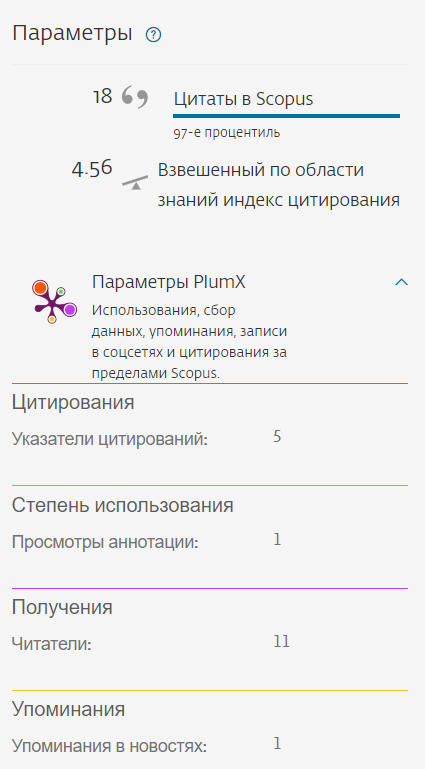 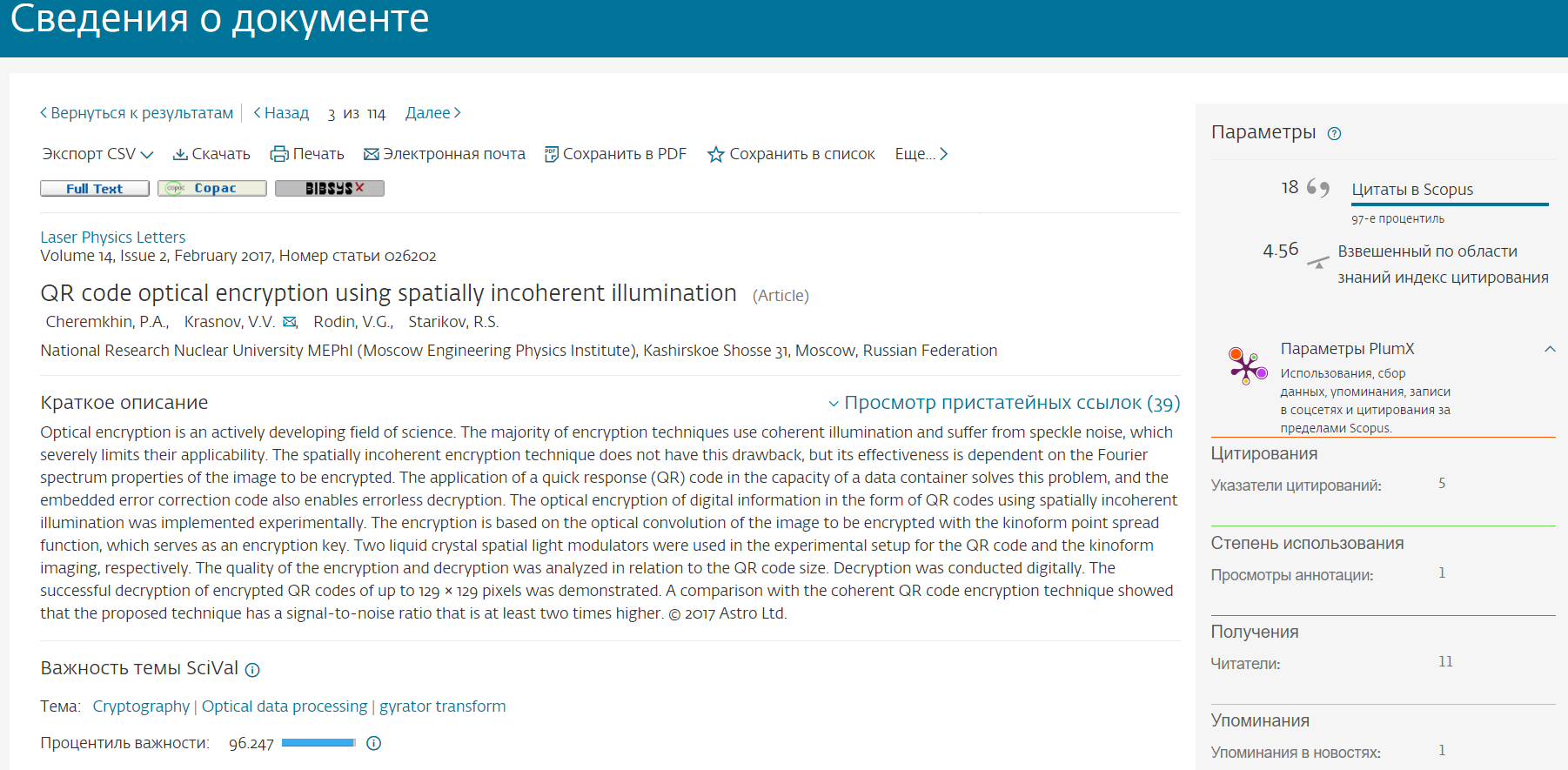 © Elsevier B.V. 2019
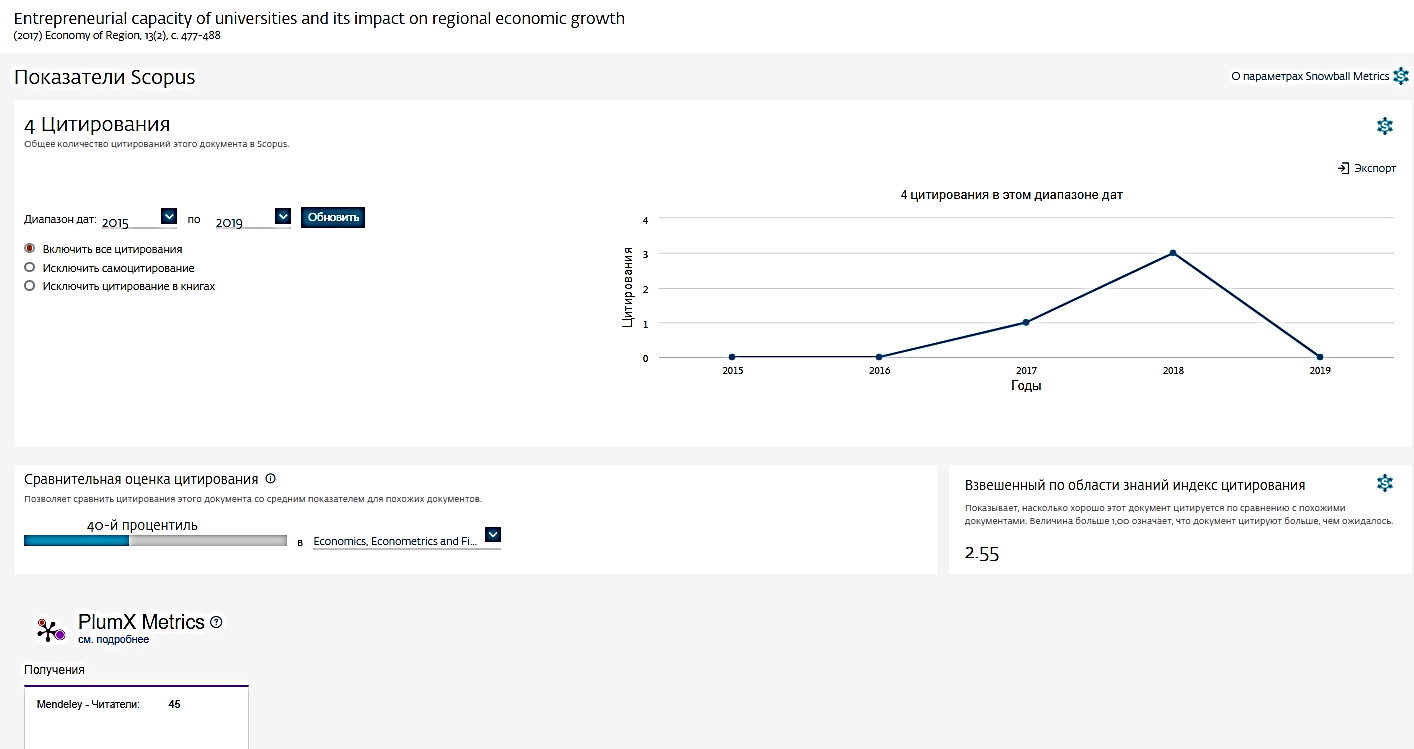 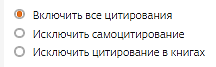 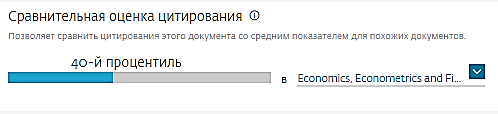 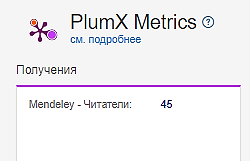 © Elsevier B.V. 2019
Работа с результатами поиска
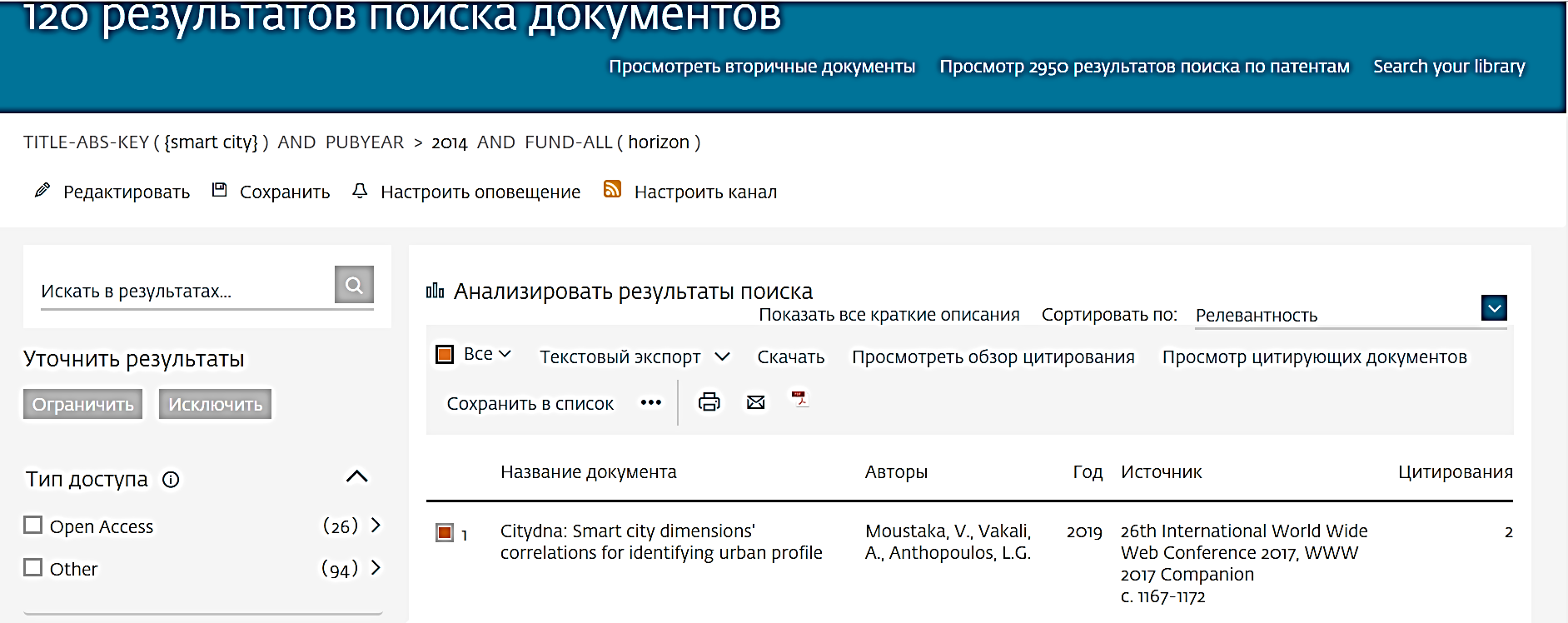 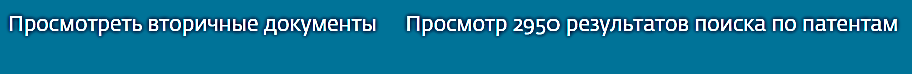 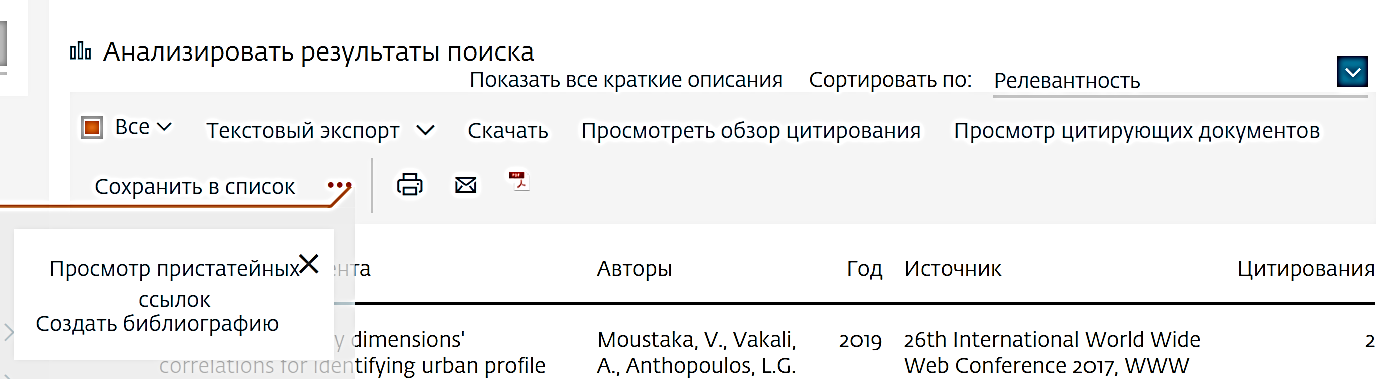 © Elsevier B.V. 2019
Возможности экспорта
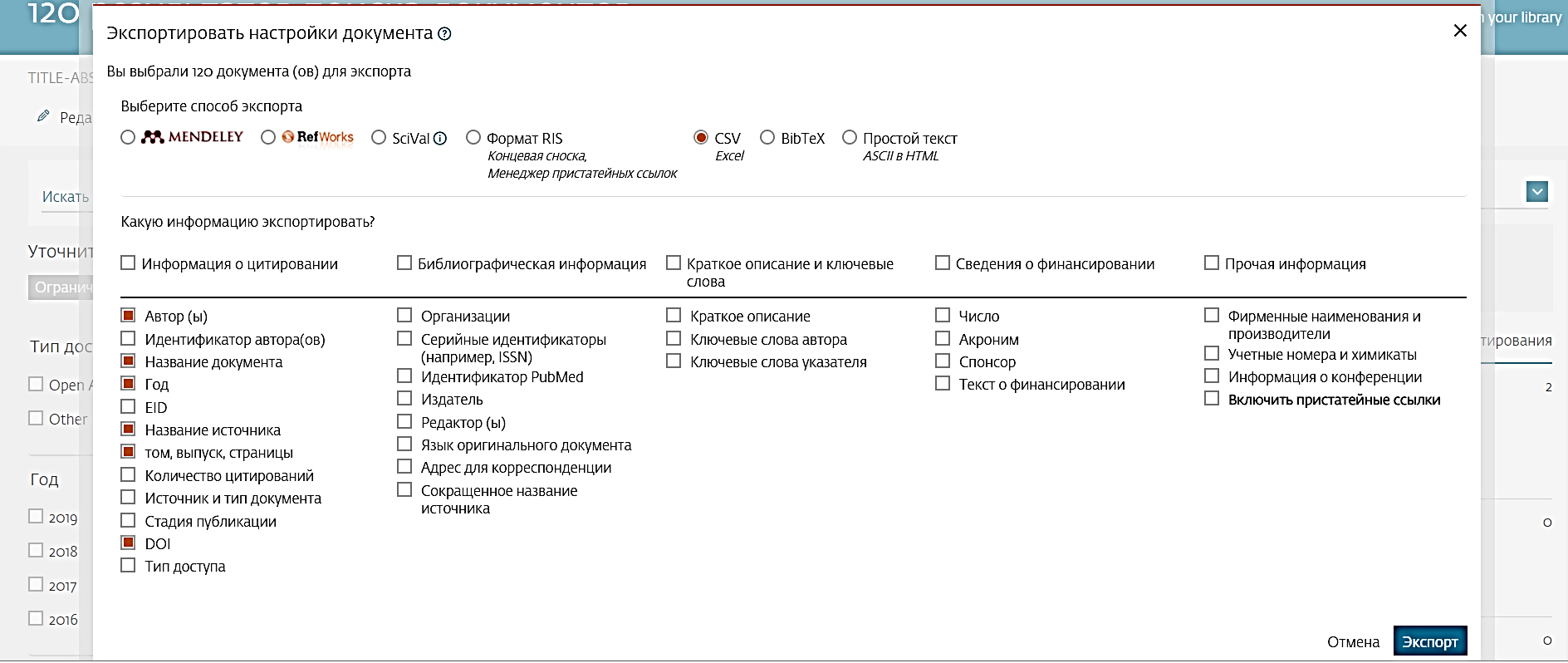 © Elsevier B.V. 2019
Вторичные документы
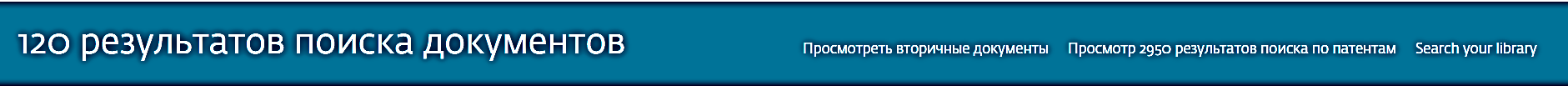 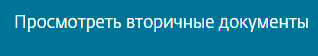 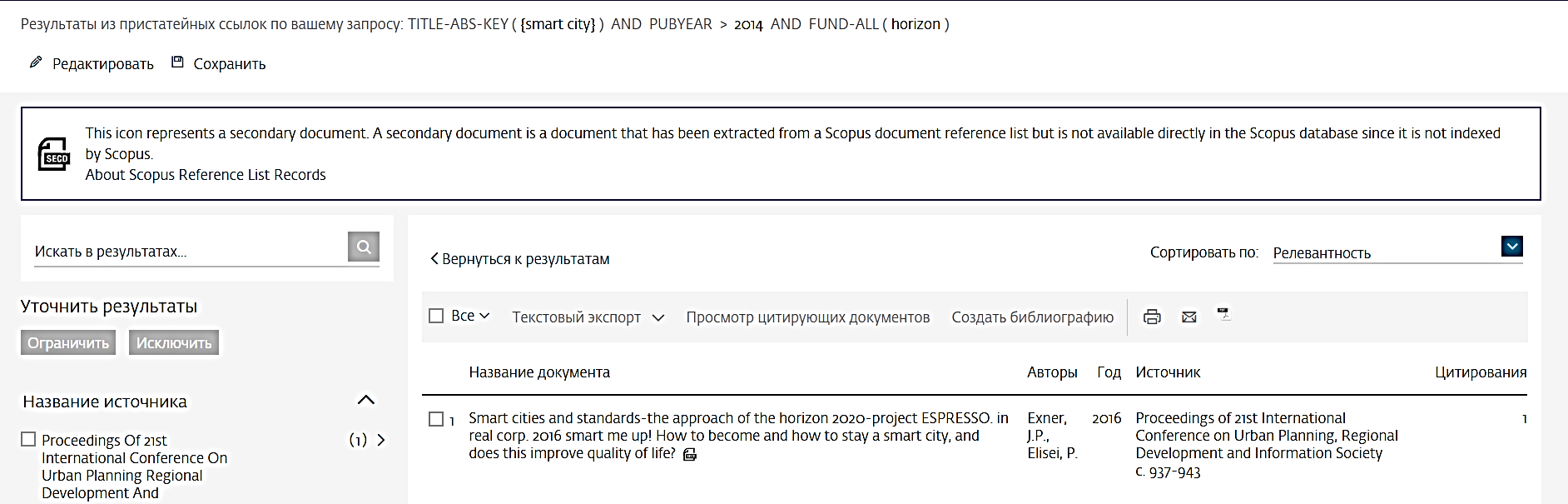 © Elsevier B.V. 2019
Патентная информация
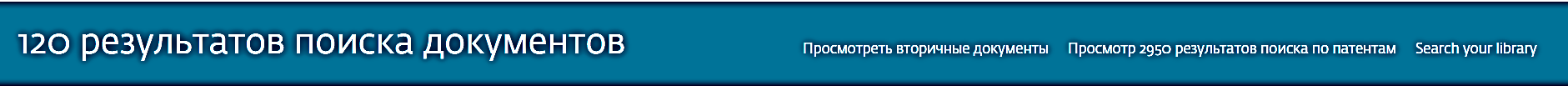 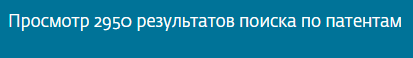 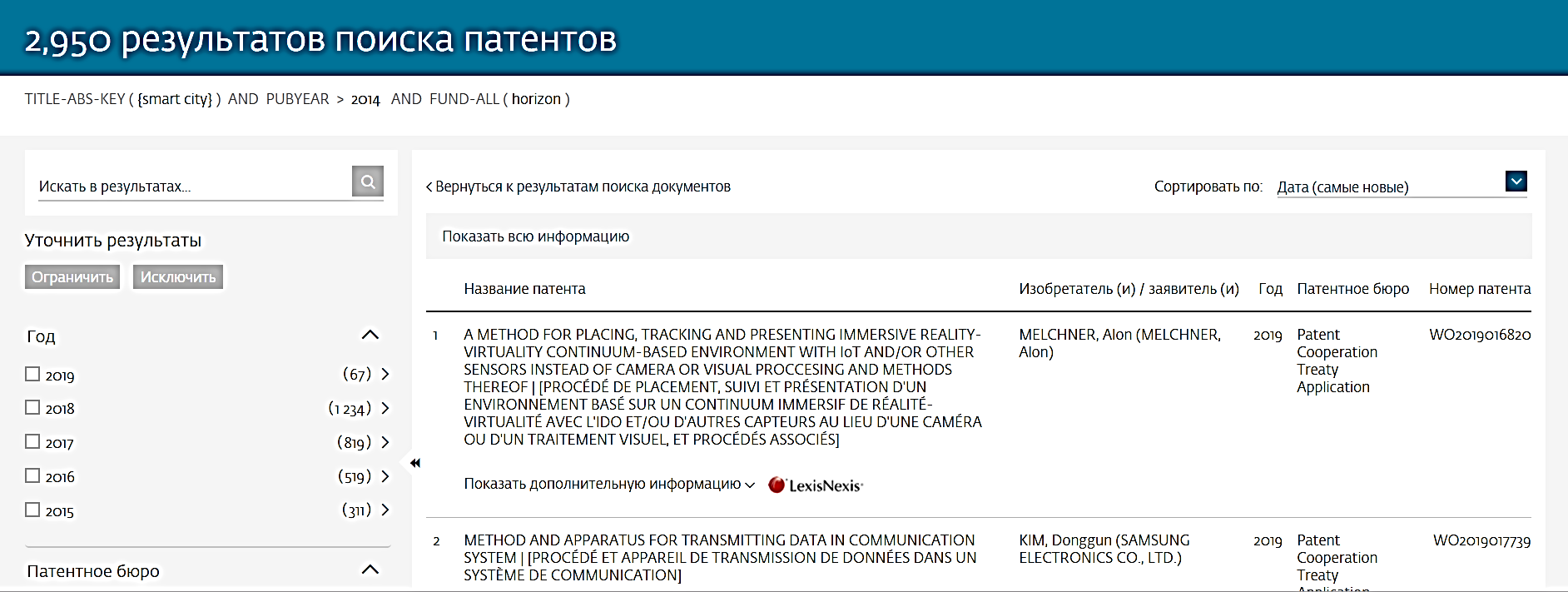 © Elsevier B.V. 2019
Анализ научно-исследовательской информации
© Elsevier B.V. 2019
Анализ результатов
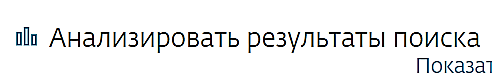 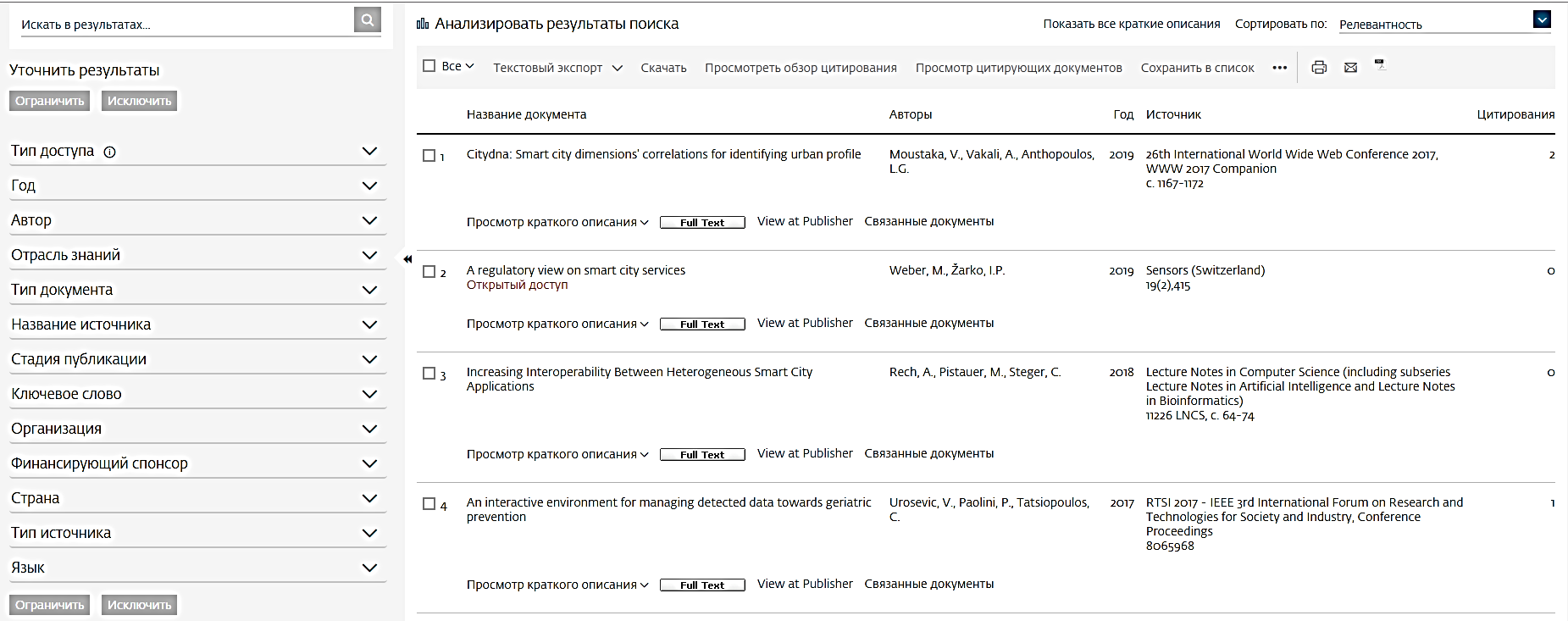 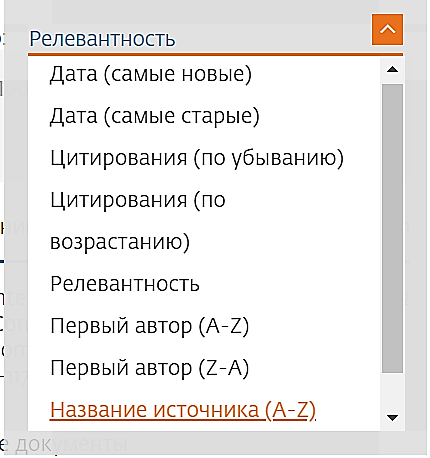 © Elsevier B.V. 2019
Аналитическая панель
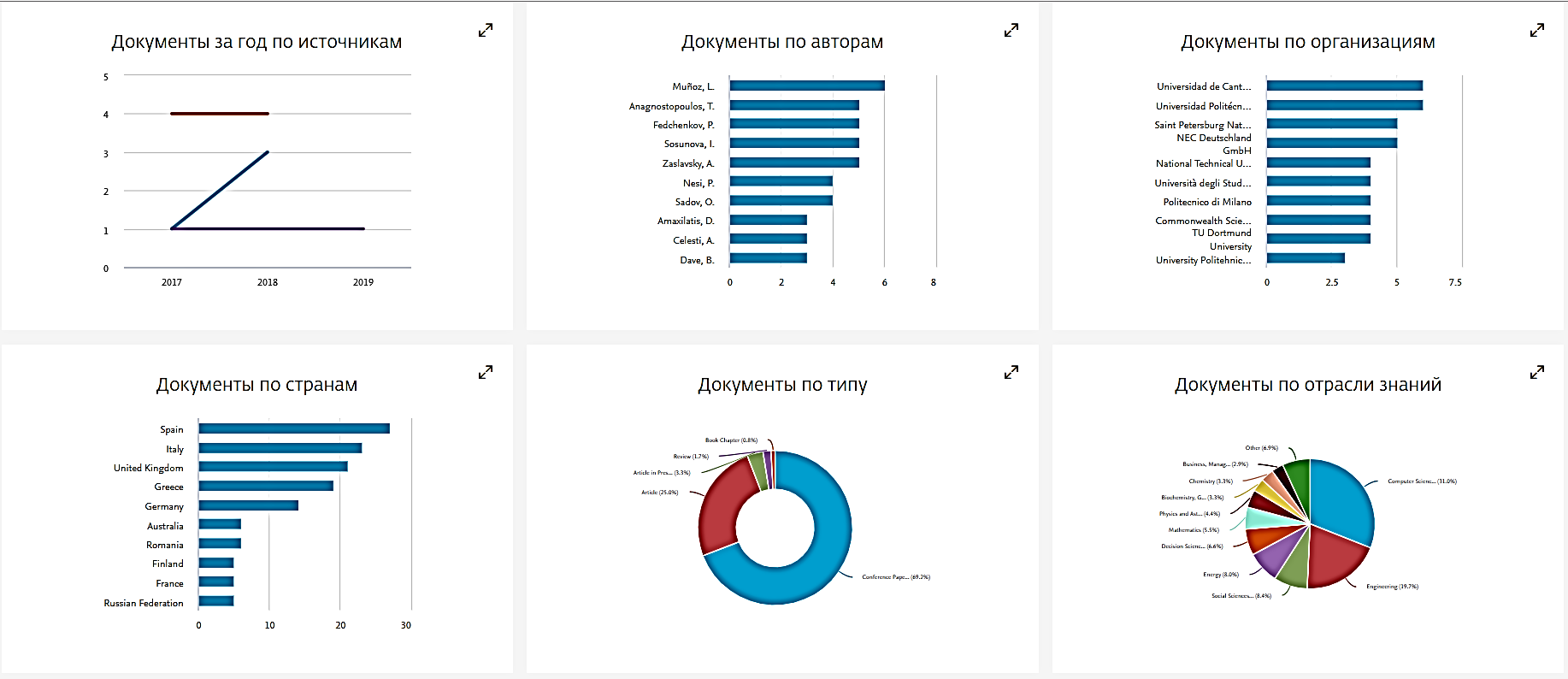 © Elsevier B.V. 2019
Документы по авторам
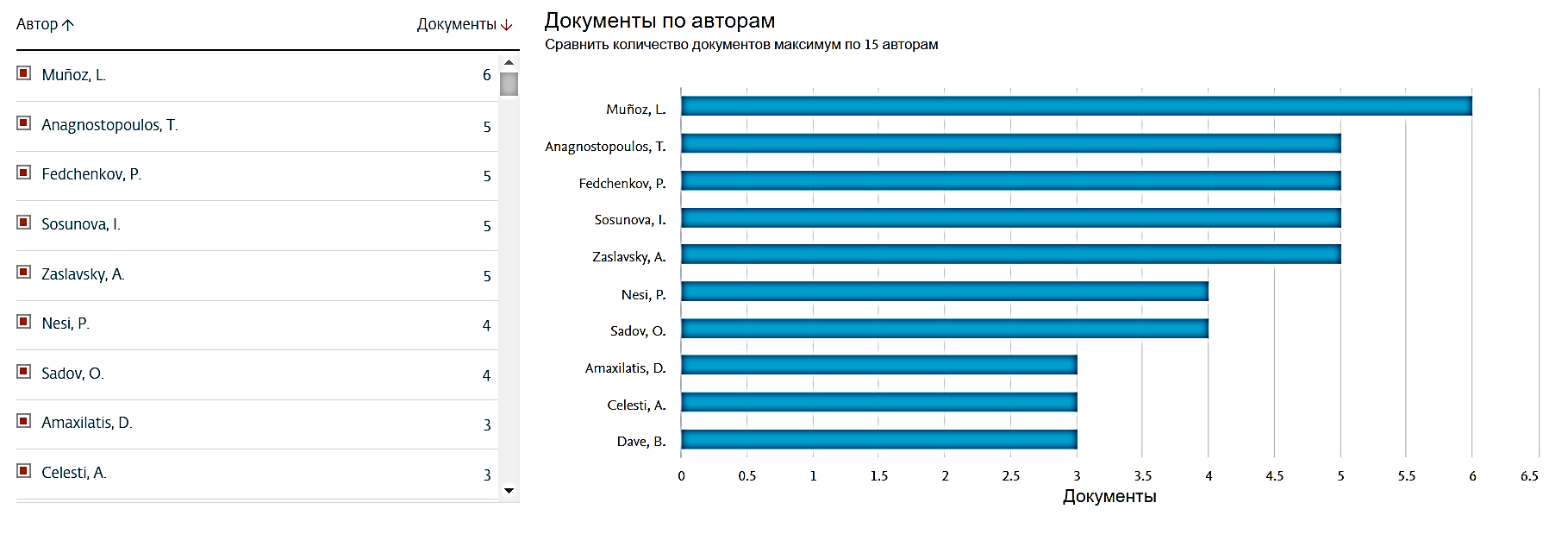 © Elsevier B.V. 2019
Профиль автора
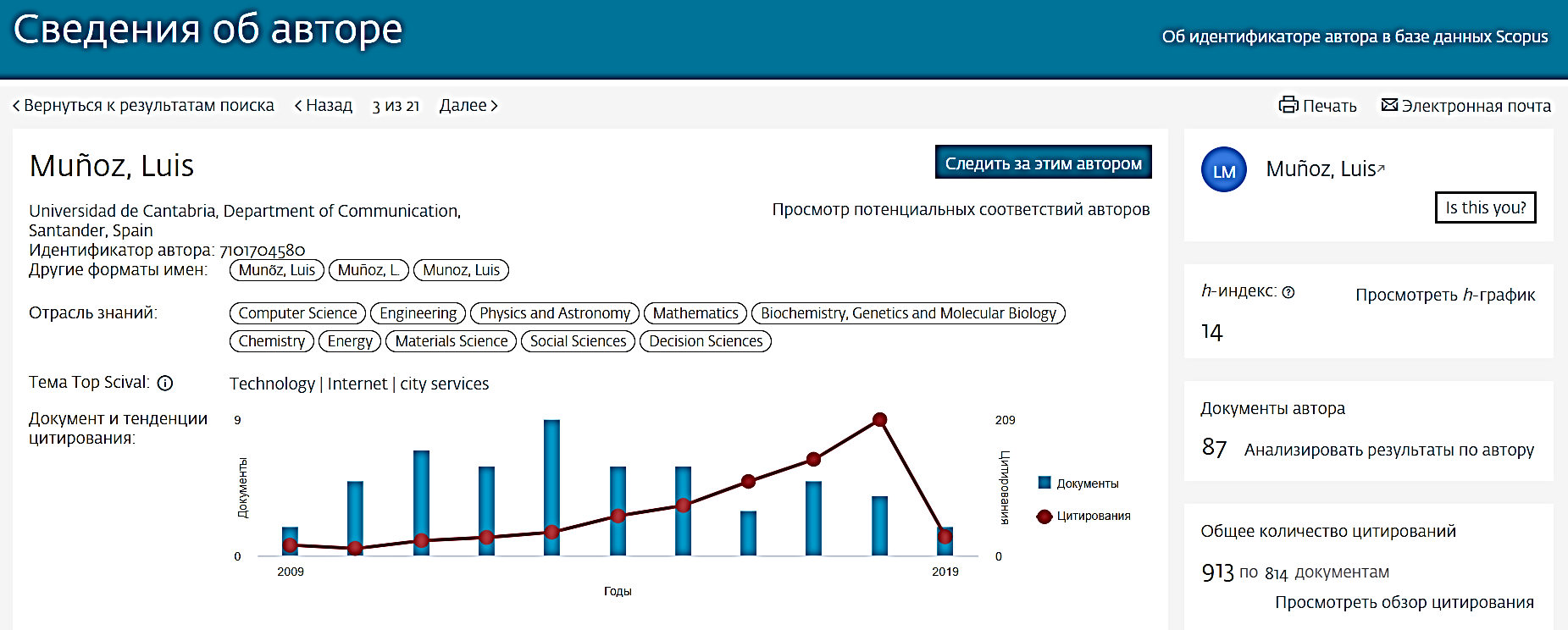 © Elsevier B.V. 2019
Документы за год по источникам
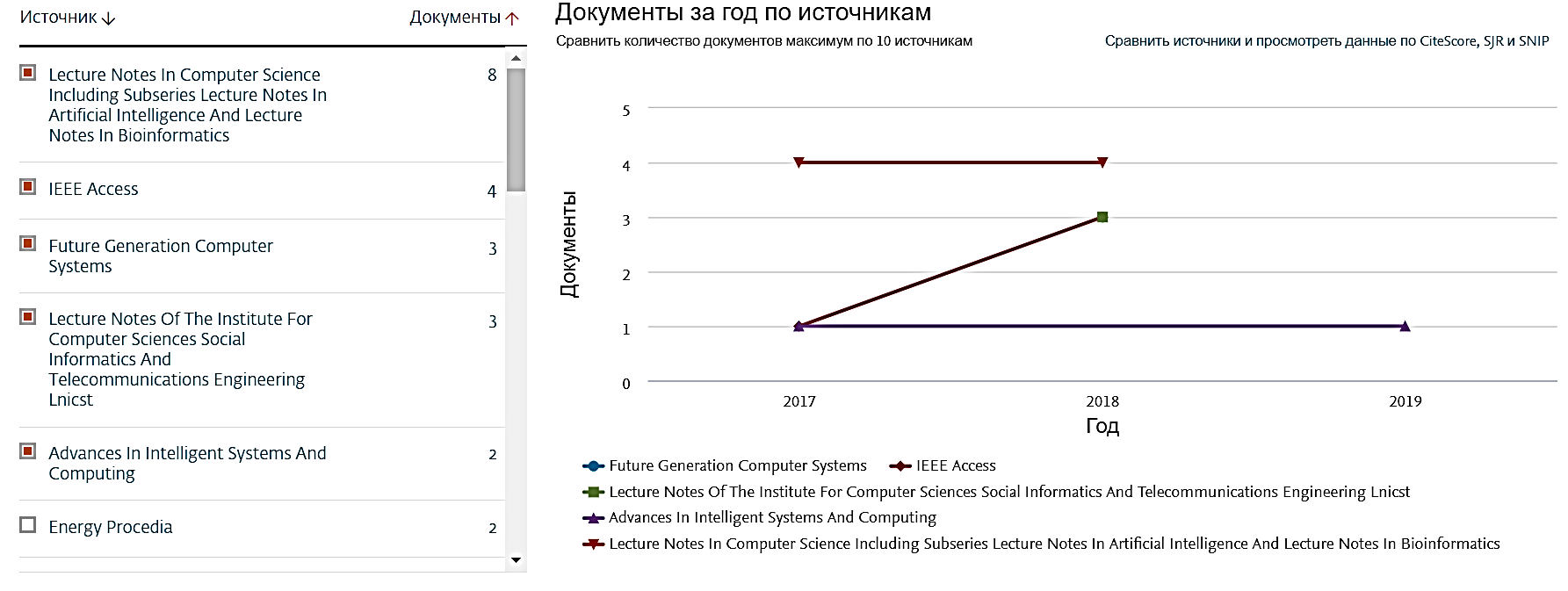 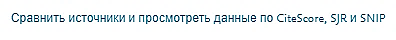 © Elsevier B.V. 2019
Анализ журналов
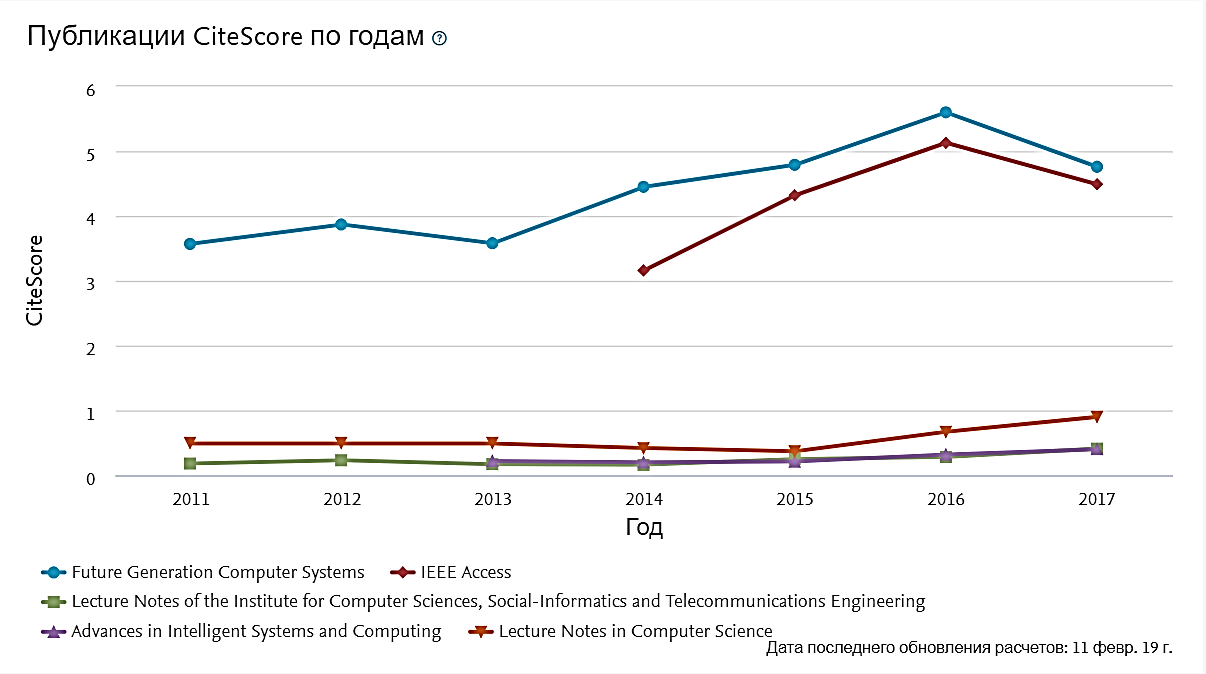 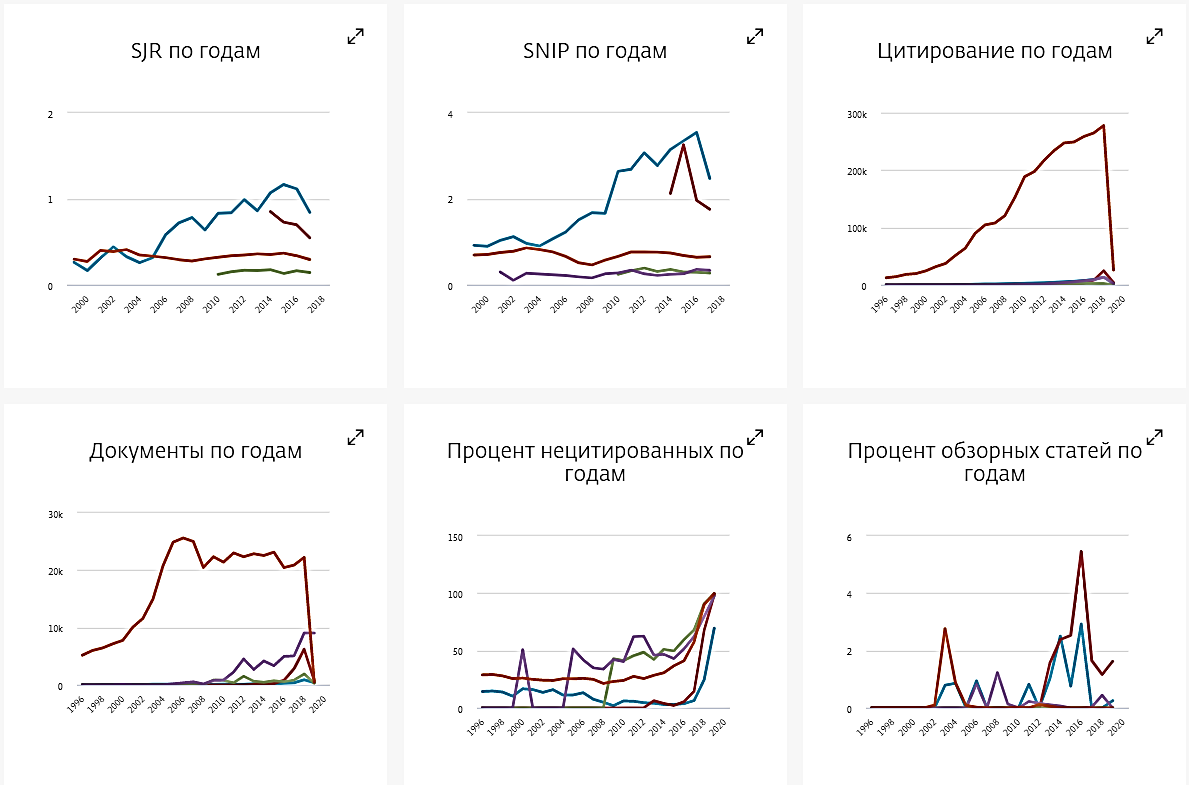 © Elsevier B.V. 2019
Индикаторы качества журналов
Source-Normalized Impact per Paper – SNIP
 Разработчик: Henk Moed, CWTS
Контекстуальный импакт цитирования (Contextual citation impact): 
выравнивает различия в предметных областях
SCImago Journal Rank – SJR
 Разработчик: SCImago – Felix de Moya
Метрика престижа (Prestige metrics) 
 Цитирование имеет вес в зависимости от престижа научного источника
CiteScore 
 Разработчик: Leiden University's Centre for Science & Technology Studies (CWTS)
Отношение числа ссылок к кол-ву статей: 
аналог 3-летнего импакт-фактора без нормализации по предметной области
© Elsevier B.V. 2019
Подбор журнала по предметной категории в Scopus
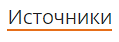 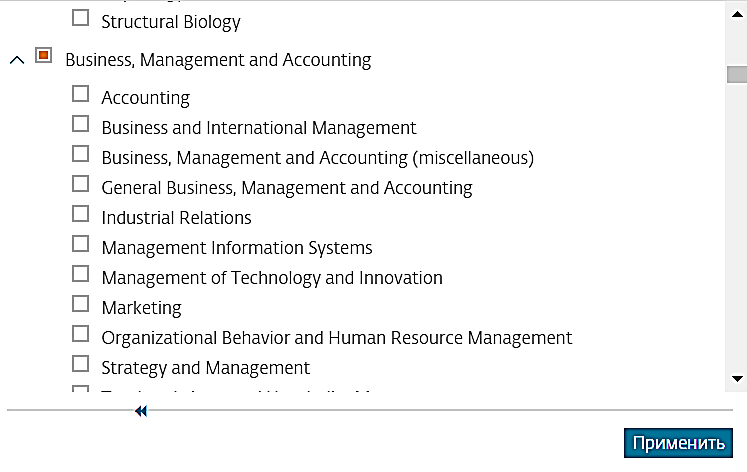 © Elsevier B.V. 2019
Выбор журнала по квартилям
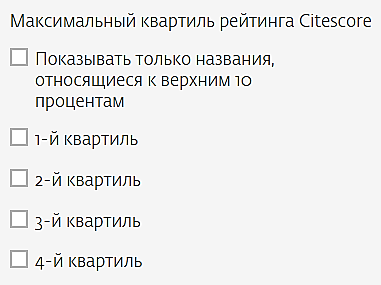 © Elsevier B.V. 2019
Что такое квартили и процентили?
Множество журналов

Наивысший показатель
25% - Q1


25% - Q2


25% - Q3


25% - Q4
100
равных делений
Наименьший показатель
Квартили (CiteScore, SJR)
Процентили (Citescore)
© Elsevier B.V. 2019
Профили Организации(Аффиляции) и профили Авторов в Scopus
© Elsevier B.V. 2019
Модель данных Scopus
Более 12 млн активных авторских профилей
статья
Более 70 млн записей из журналов, книг и конференций
Ручная корректировка через  Author Feedback Wizard, ORCiD, SciVal, Pure
Более 7 000 откорректированных профилей организаций
автор
Аффилиация (Организация)
Самый мощный алгоритм обработки профилей в индустрии
Упрощенная модель данных Scopus
© Elsevier B.V. 2019
Профили организаций (Affiliation Identifier)
База из 8 млн автоматически созданных профилей организаций с использованием сложных алгоритмов для идентификации названия организации и создания профилей на основе сопоставления различных параметров.
 Scopus позволяет найти все публикации одной организации за несколько минут по поисковому запросу.
Если в статье указана организация, то статья попадет в профиль организации
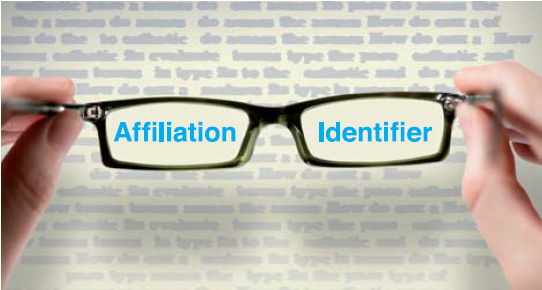 © Elsevier B.V. 2019
Профили организаций (правила поиска)
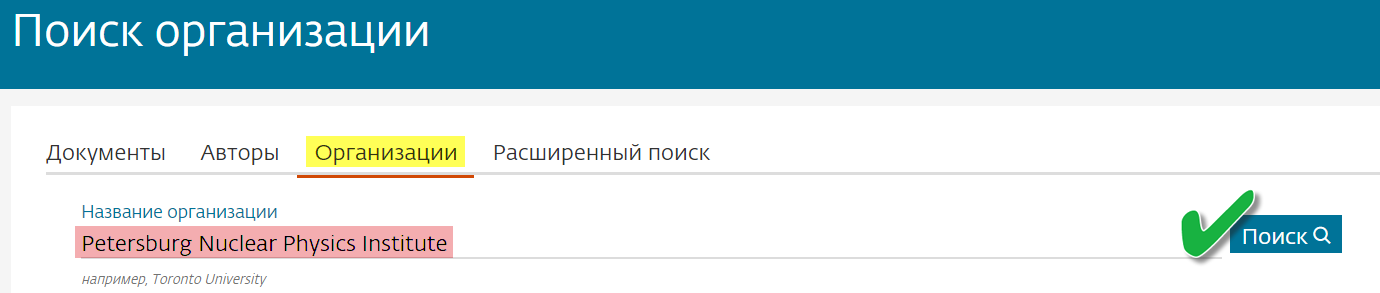 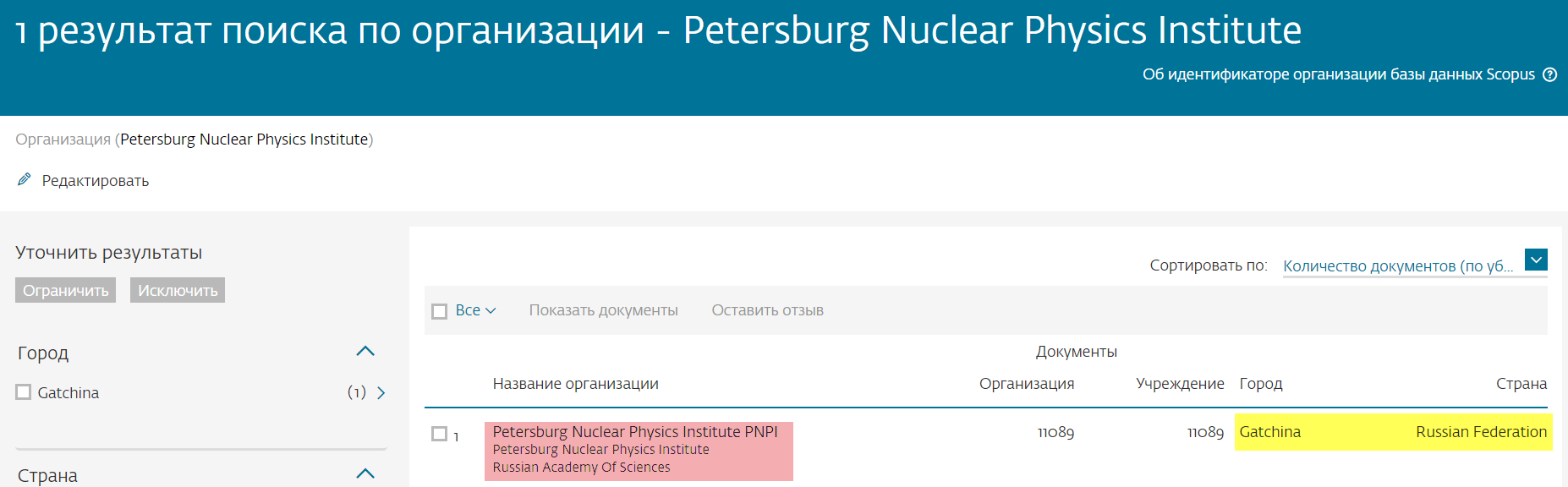 © Elsevier B.V. 2019
Профиль организаций в Scopus
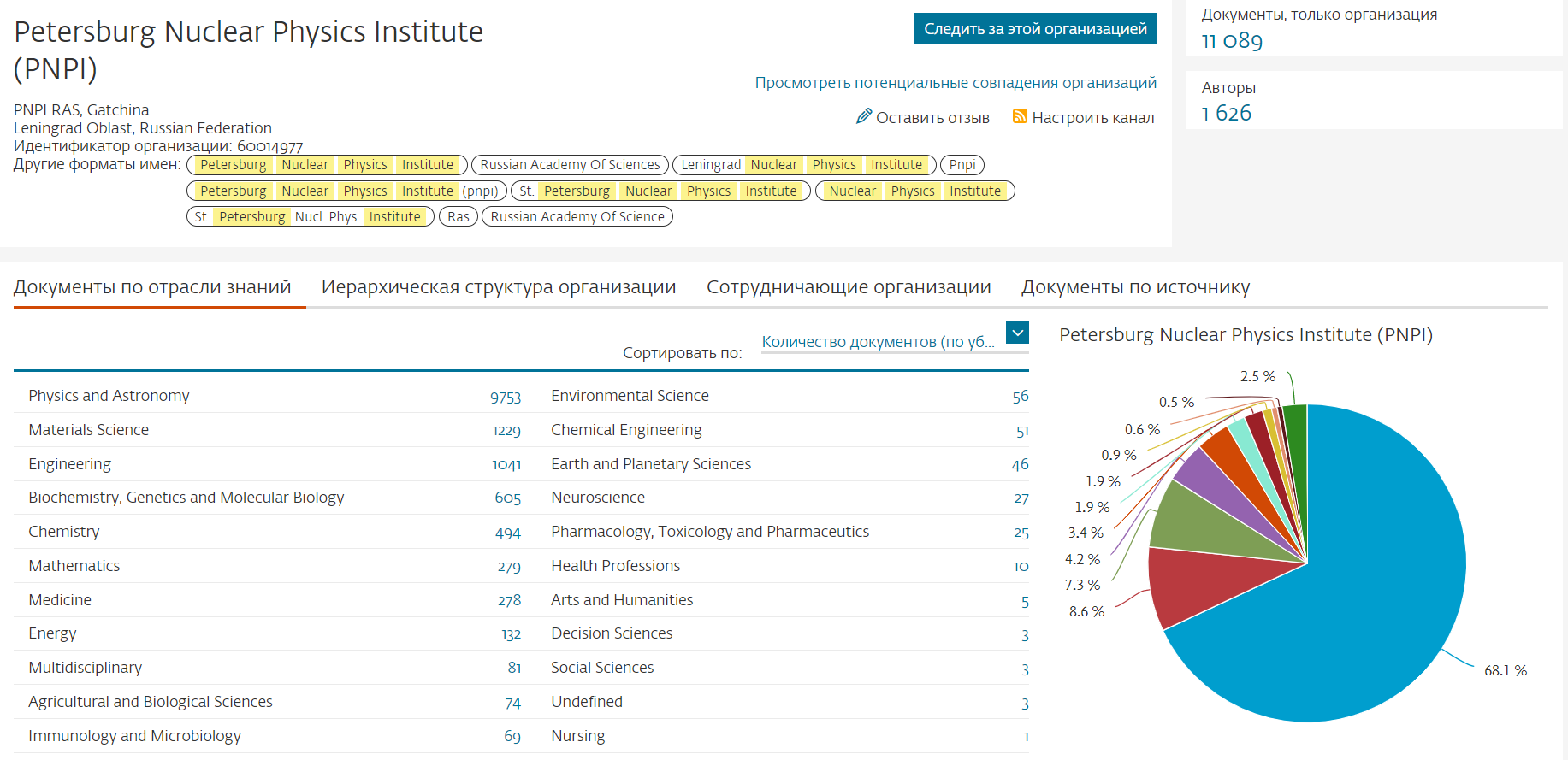 Другие форматы имён организации
Если ваша статья появилась в Scopus, значит у вас есть профиль автора!
Профили авторов в Scopus создаются АВТОМАТИЧЕСКИ. Сегодня уже около 18 млн профилей. Для формирования профиля автора используются следующие данные:
Заглавия статей
Аннотации
Авторы, со-авторы
Пристатейная литература
Ключевые слова
Место работы, email
Отдел (если возможно)
Источник публикации
ASJC классификация
Даты публикаций
© Elsevier B.V. 2019
Профили аторов (правила поиска)
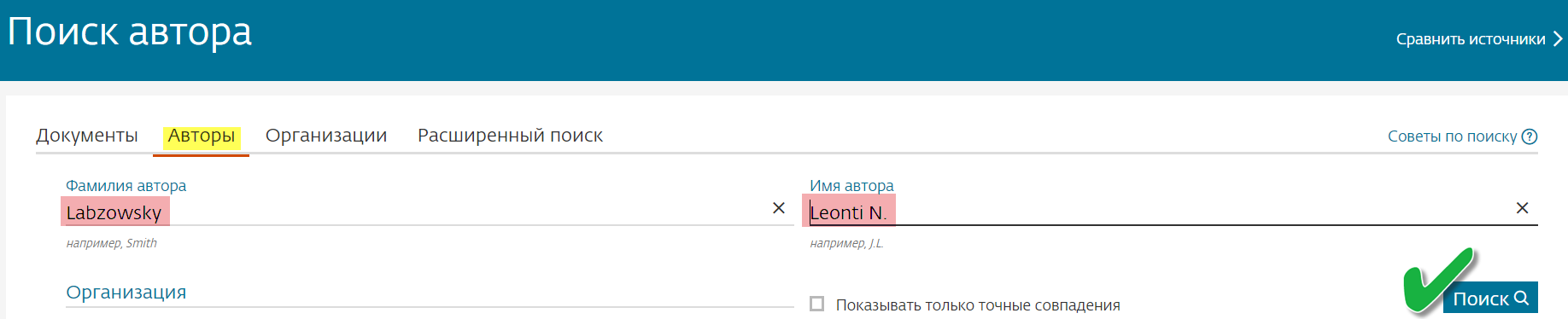 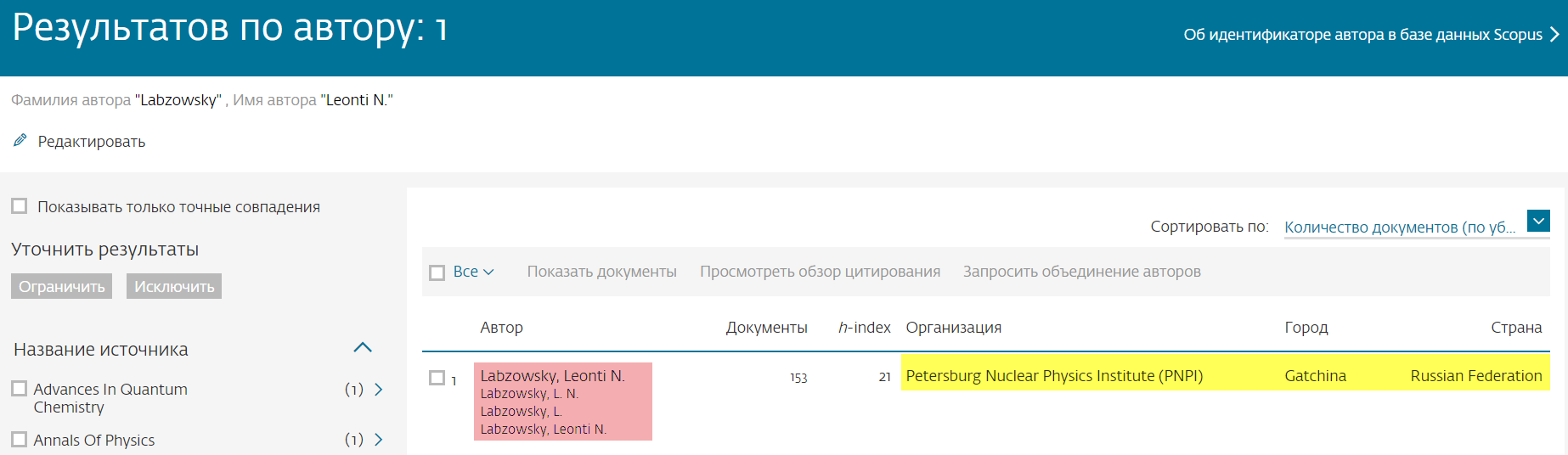 © Elsevier B.V. 2019
Рейтинг автора (h-index)
Профили аторов (правила поиска)
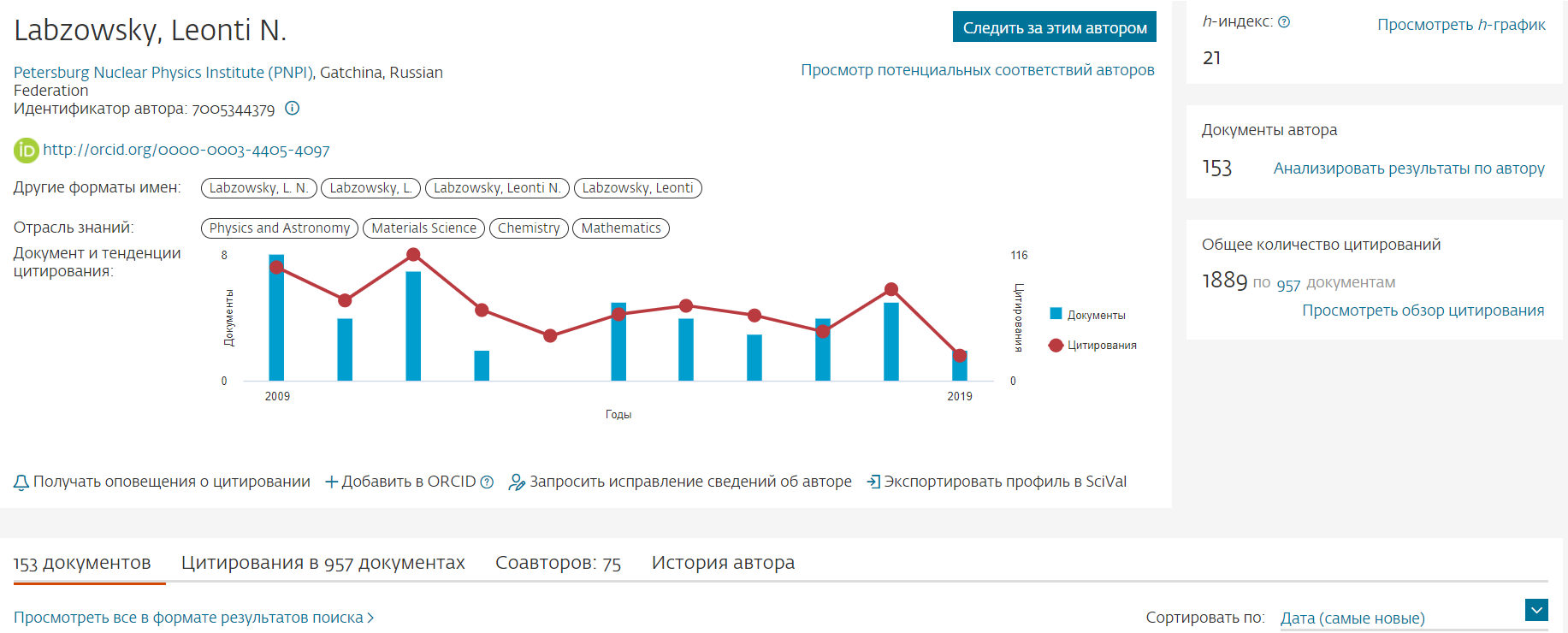 Место работы
Другие форматы имён автора
Предметные области
В дальнейшем, автор может указывать этот номер ORCID в своей статье (в информации об авторе) – в этом случае, статья, опубликованная в журнале индексируемом Scopus, будет привязана именно к профилю автора, который связан с указанным ORCID
© Elsevier B.V. 2019
Профиль в ORCID
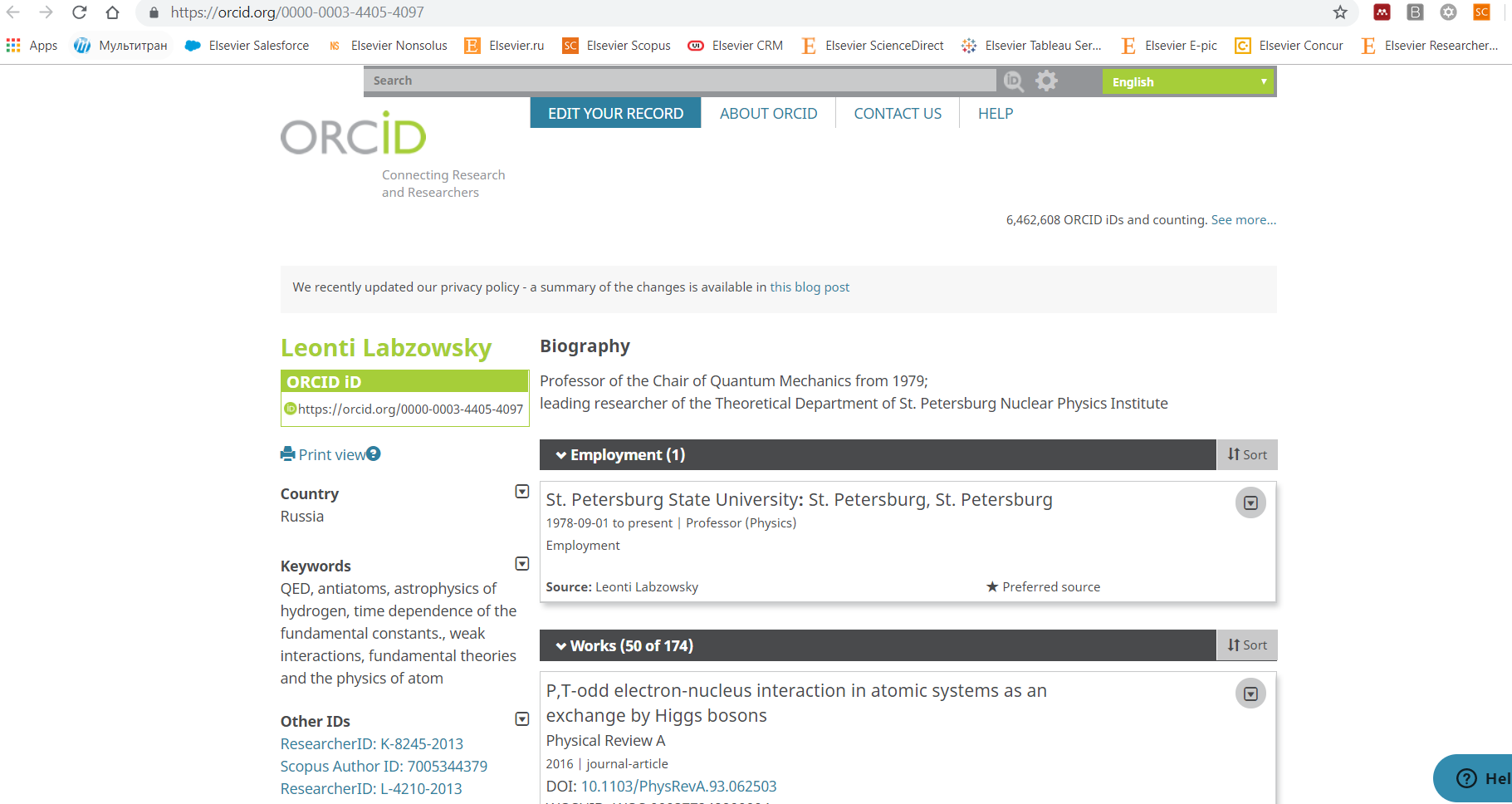 © Elsevier B.V. 2019
Новая форма корректировки профиля
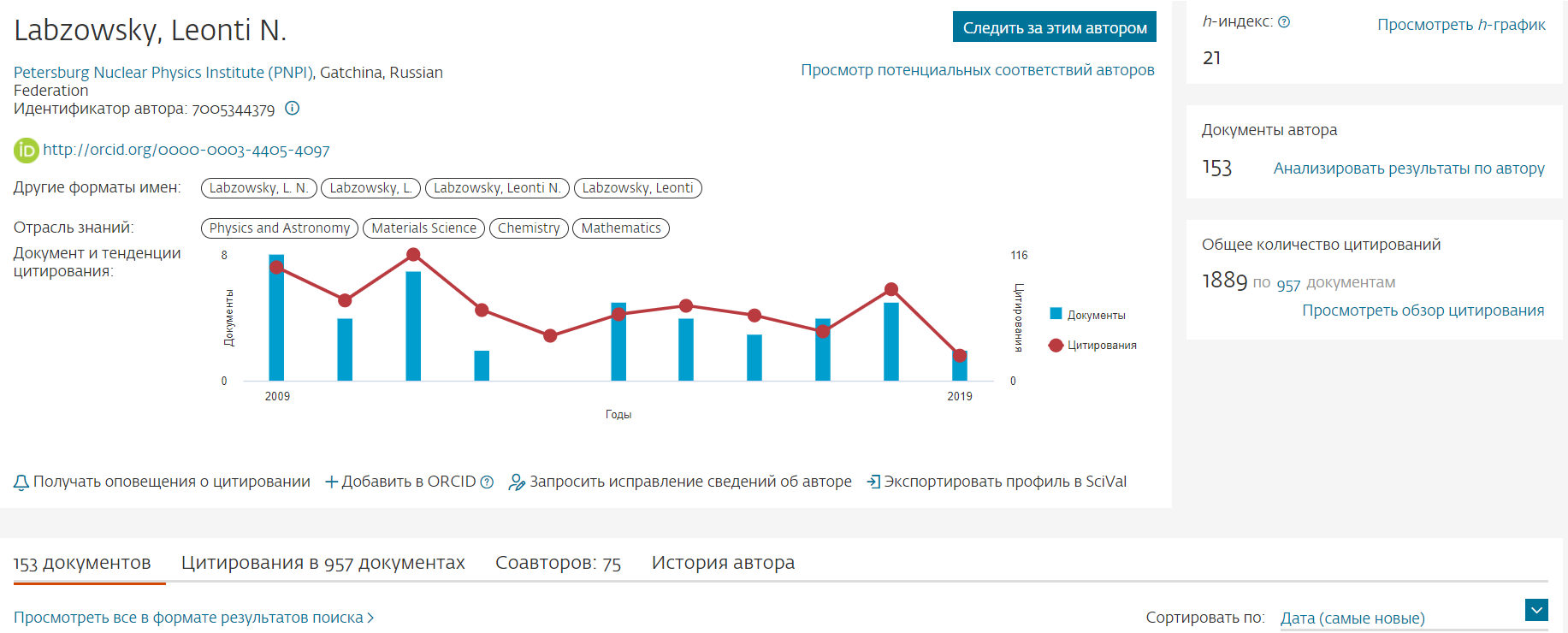 Ссылка на оформление запроса на постоянное объединение профилей
© Elsevier B.V. 2019
Возможность изменить профиль автора
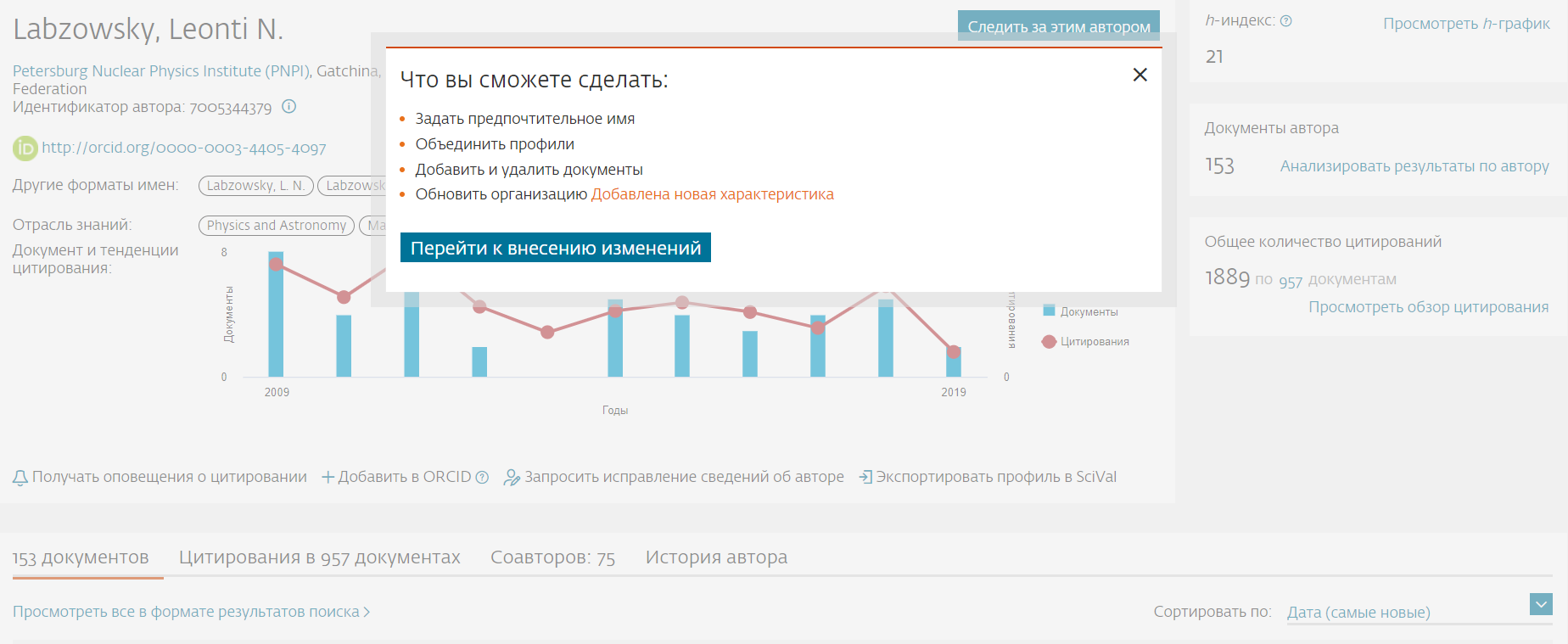 © Elsevier B.V. 2019
Персонализация в Scopus
© Elsevier B.V. 2019
Персонализация в Scopus: создание логина и пароля
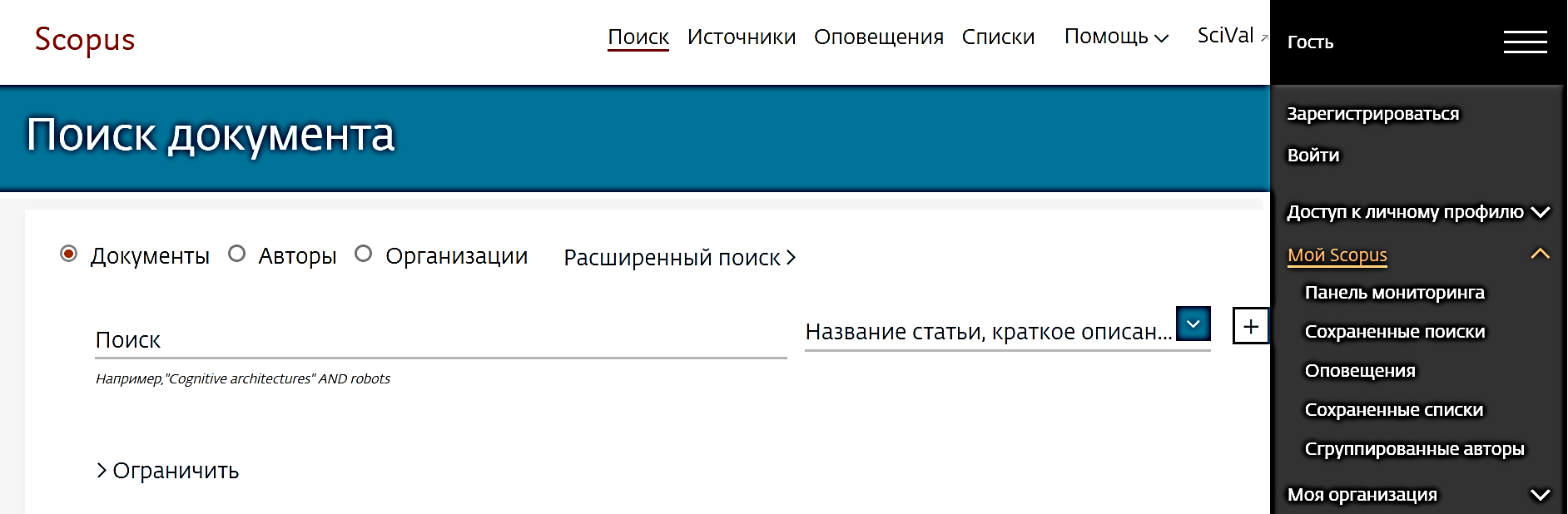 © Elsevier B.V. 2019
Настройка оповещений
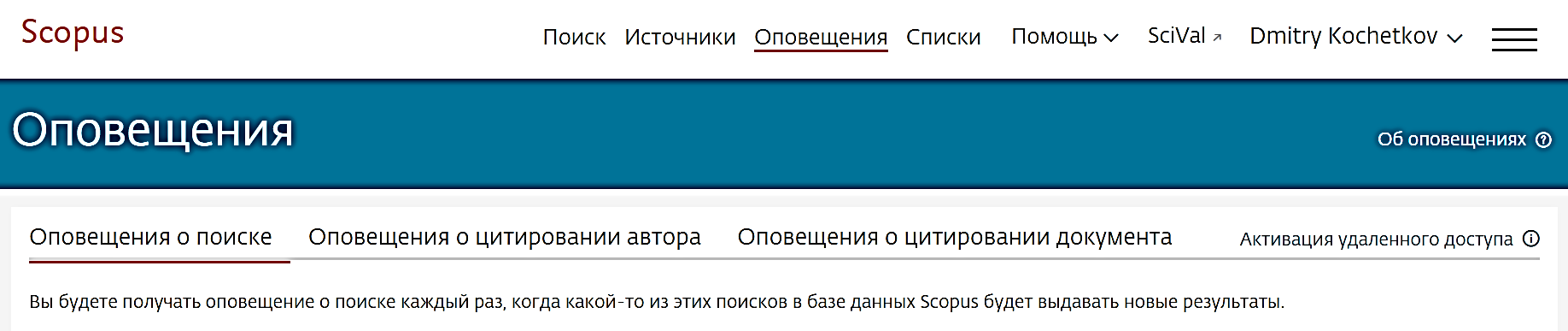 © Elsevier B.V. 2019
Оповещения о цитировании автора
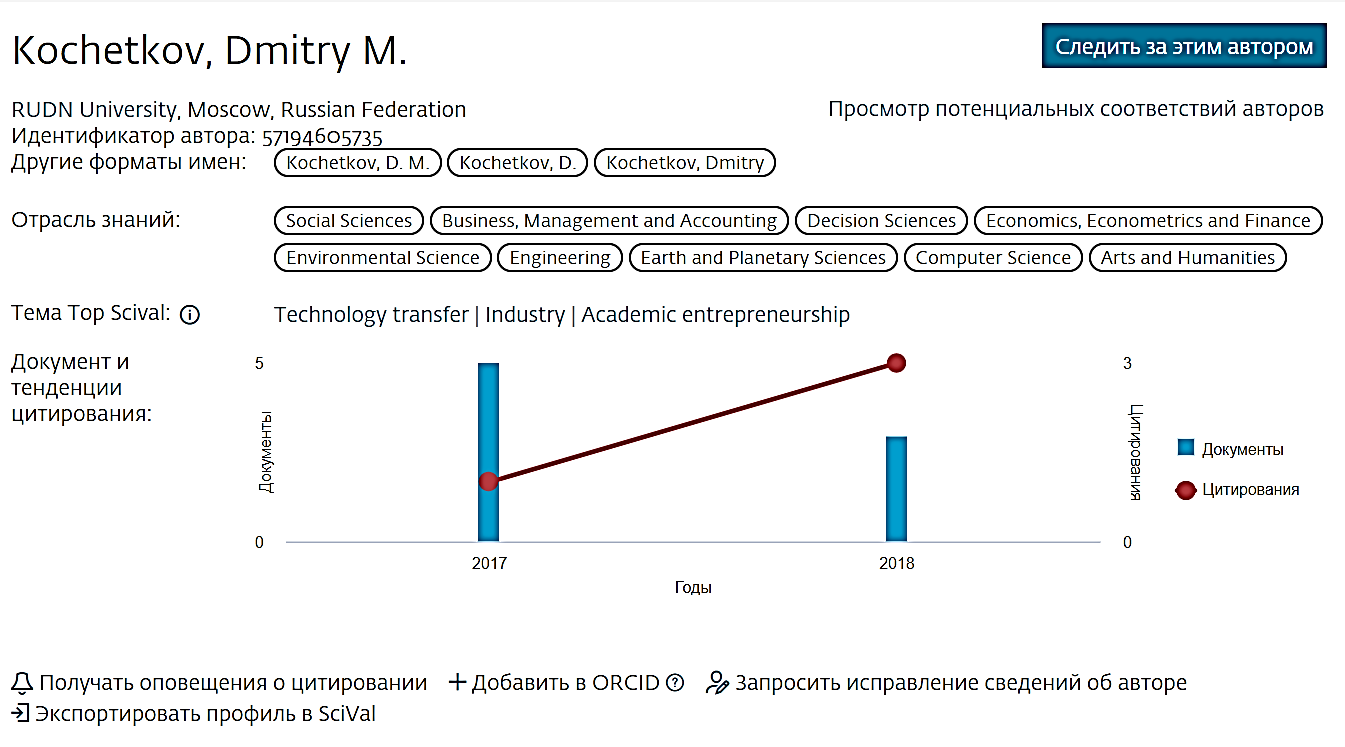 © Elsevier B.V. 2019
Оповещения о цитировании документа
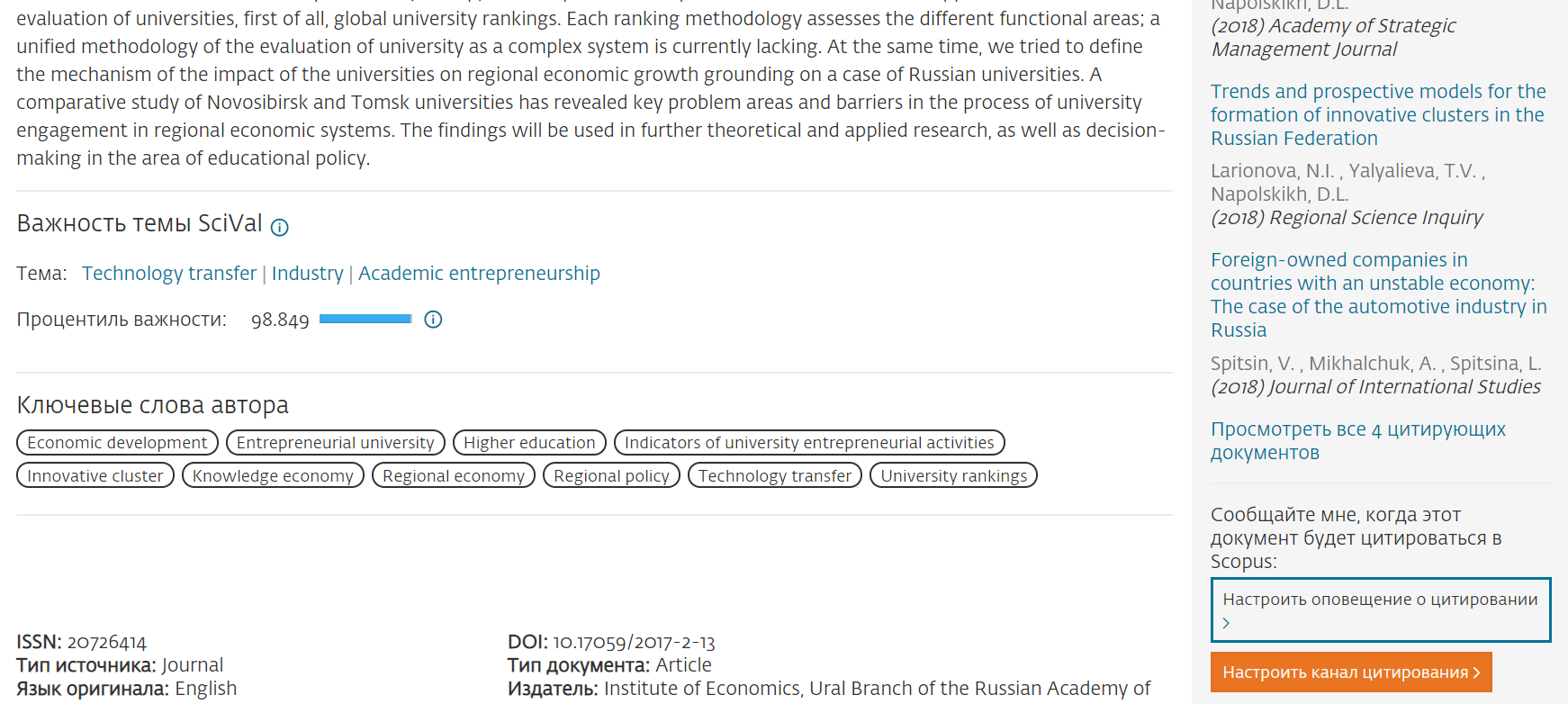 © Elsevier B.V. 2019
Полезные ссылки
www.elsevierscience.ru 
www.journalfinder.elsevier.com 
www.sciencedirect.com 
www.scopus.com 
www.elsevier.com/authors
15.05.2019
Mendeley: персональная научная библиотека и инструмент научной коммуникации
Петербургский институт ядерной физики им.Б.П.Константинова

15.05.2019
Филатов Максим Михайлович
Консультант по ключевым информационным решениям Elsevier
Что такое библиоменеджер?
Библиоменеджер (Reference management software) -  это система, позволяющие исследователям, учёным и писателям создавать, организовывать в персональной библиотеке и повторно использовать библиографические ссылки.
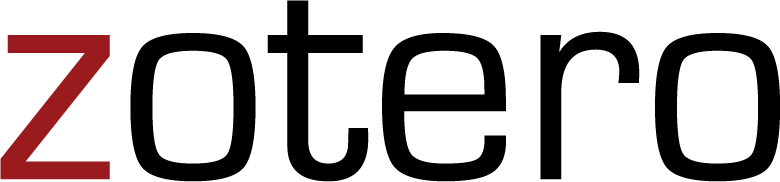 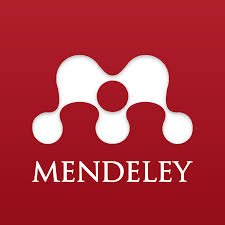 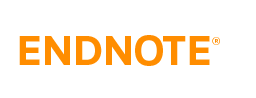 Вебинар от 25.07.2018 на тему Mendeley -https://www.brighttalk.com/webcast/10439/330776
© Elsevier B.V. 2019
Что такое Mendeley?
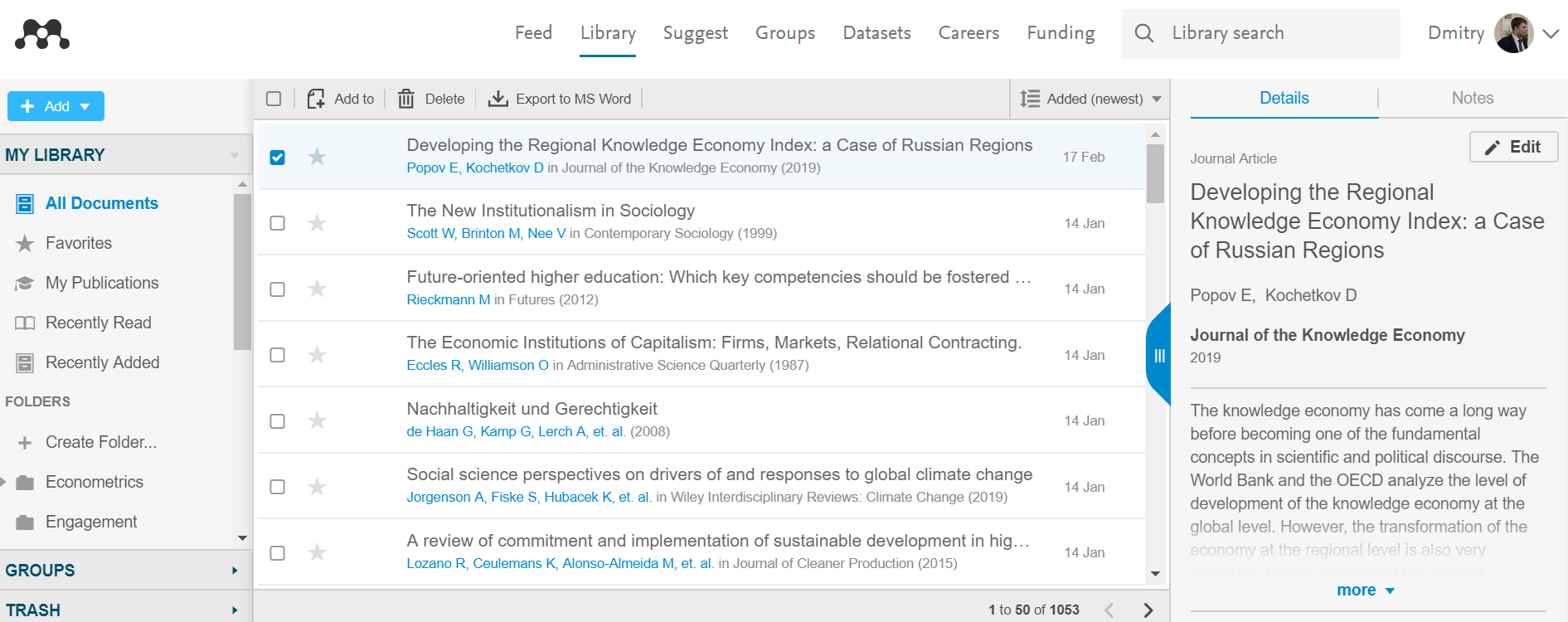 Mendeley - это библиоменеджер, позволяющий читать, комментировать, распространять, управлять хранением и цитировать научные статьи...
...и научная социальная сеть 
с 8+ миллионами пользователей, позволяющая находить единомышленников и изучать тренды современных исследований.
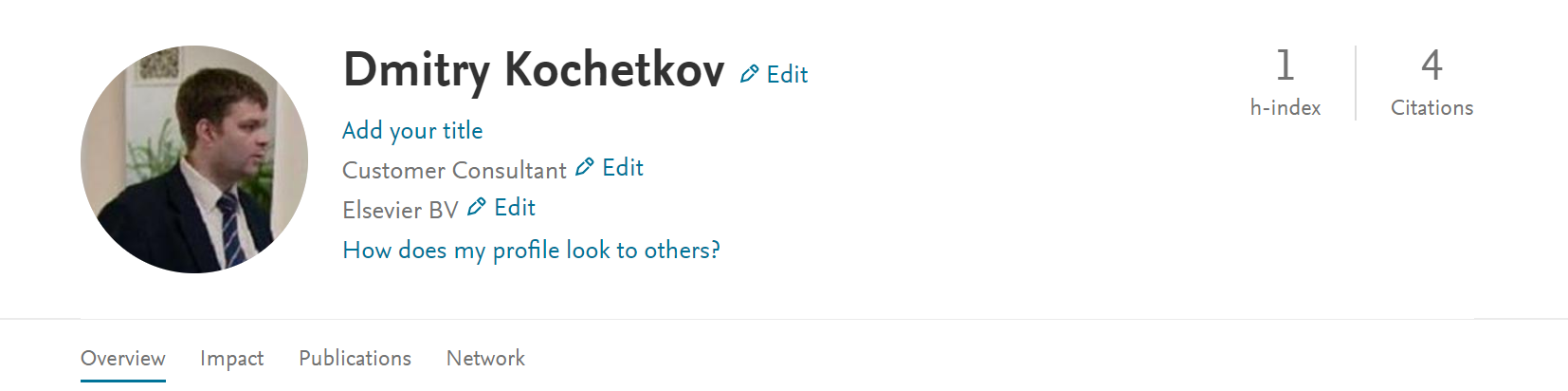 © Elsevier B.V. 2019
Данные Mendeley используются в Scopus
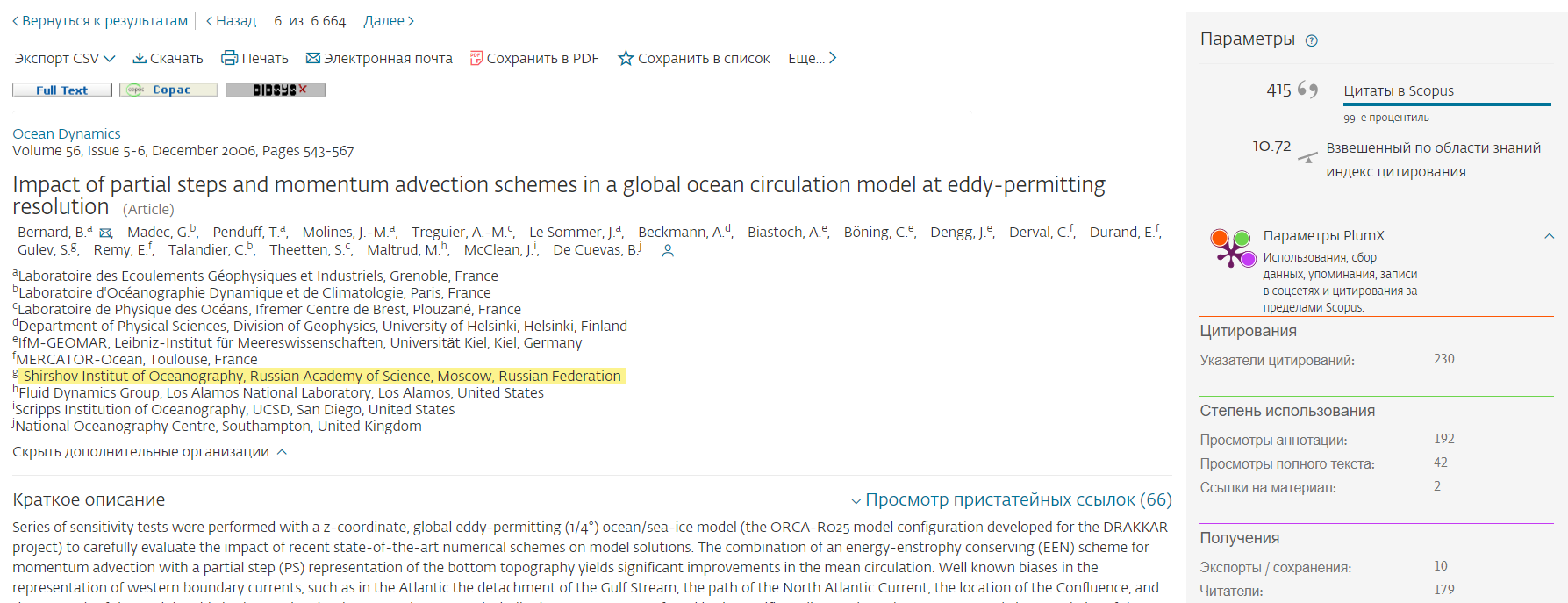 © Elsevier B.V. 2019
Данные Mendeley используются в ScienceDirect
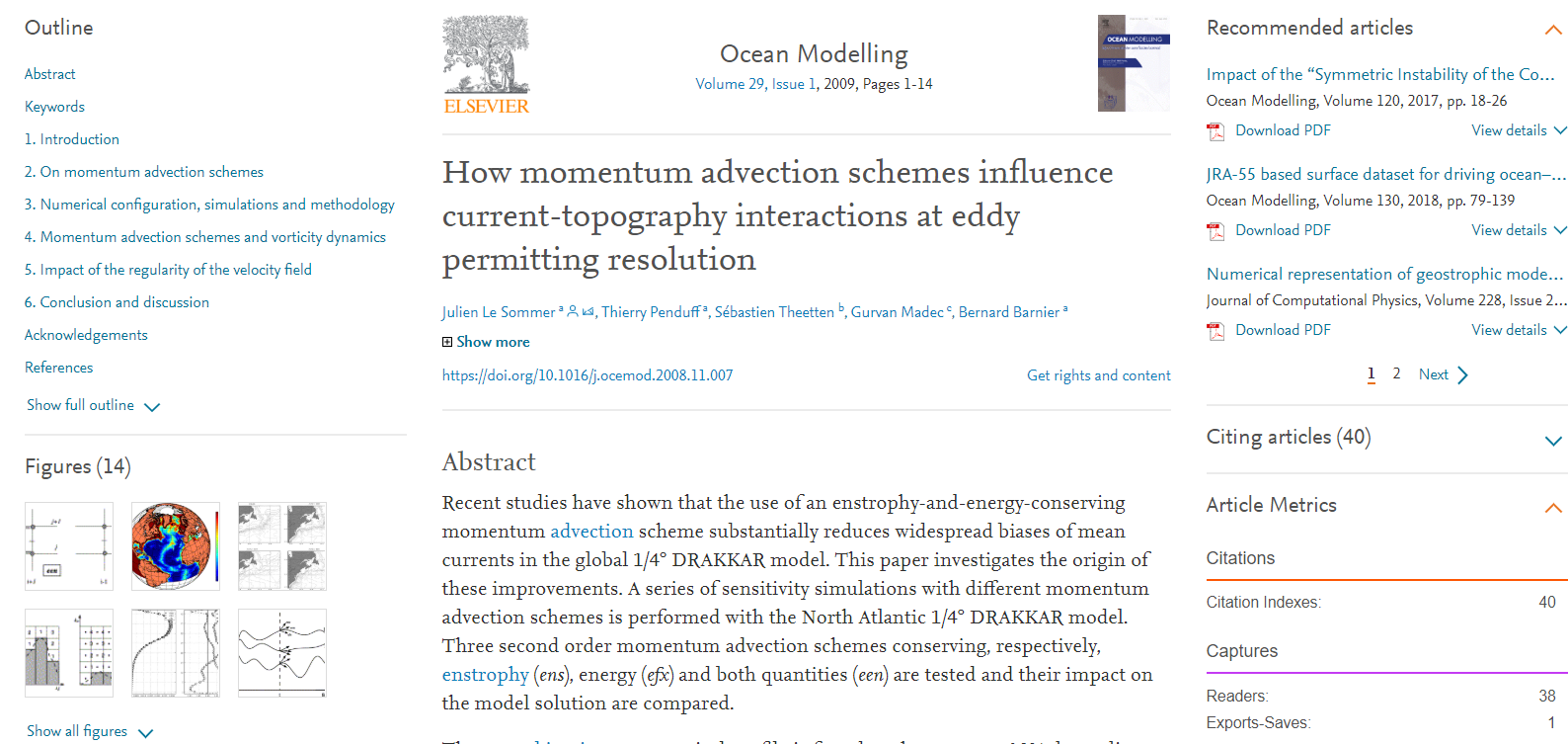 © Elsevier B.V. 2019
Функционал Mendeley
Организация документов и ссылок (Mendeley)
Коллаборации через присоединение или создание групп (Mendeley Social Network)
Поиск документов и статистики (Mendeley Search)
Хранение данных (Mendeley Data)
Управление академической карьерой (Mendeley Careers)
© Elsevier B.V. 2019
Работает на всех платформах в большинстве браузеров
Приложение для научной работы
Поддержка всех основных платформ (Win/Mac/Linux/Mobile)
и всех браузерах
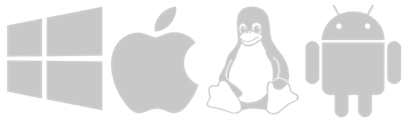 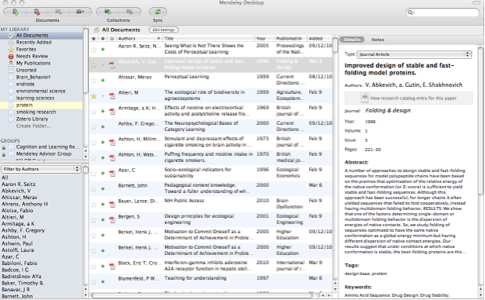 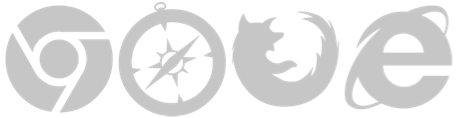 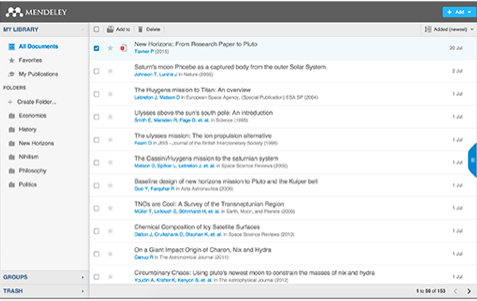 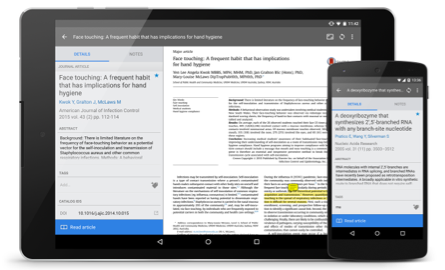 Desktop
Mobile
Web
Mendeley позволяет вам иметь постоянный доступ к информации для ведения научной деятельности
© Elsevier B.V. 2019
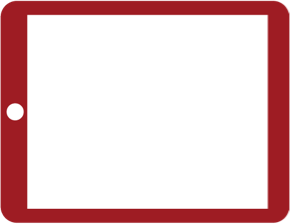 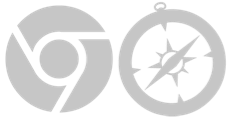 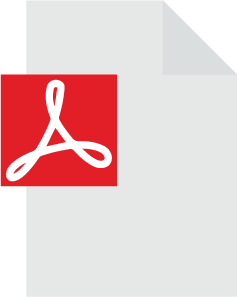 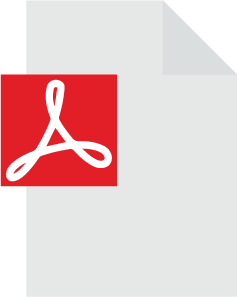 Как же работает Mendeley?
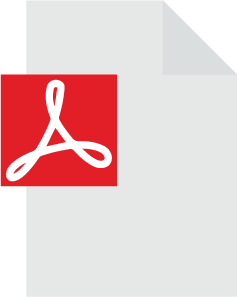 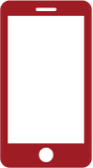 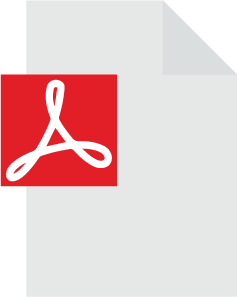 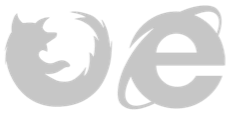 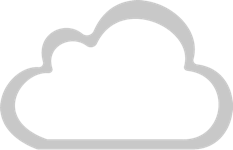 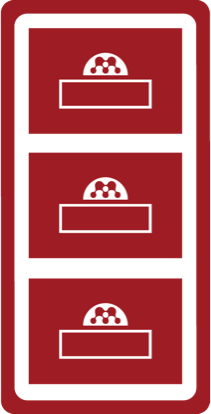 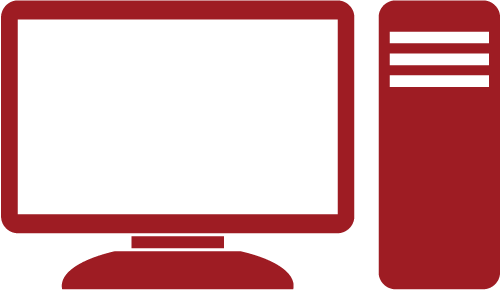 © Elsevier B.V. 2019
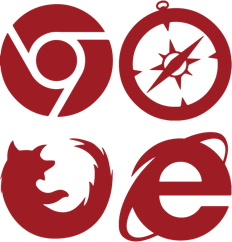 95
Работа в Mendeley
© Elsevier B.V. 2019
Заходим на https://www.mendeley.com
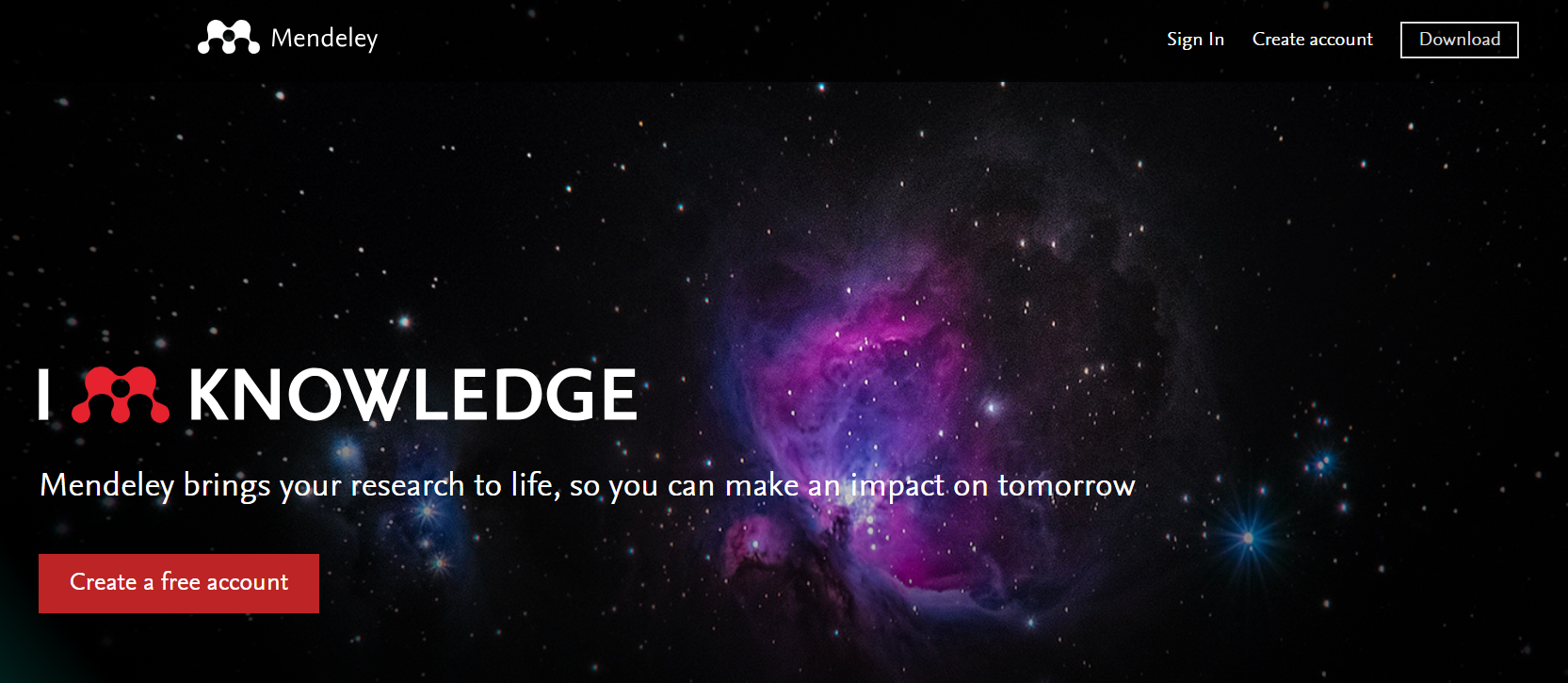 © Elsevier B.V. 2019
Создание профиля
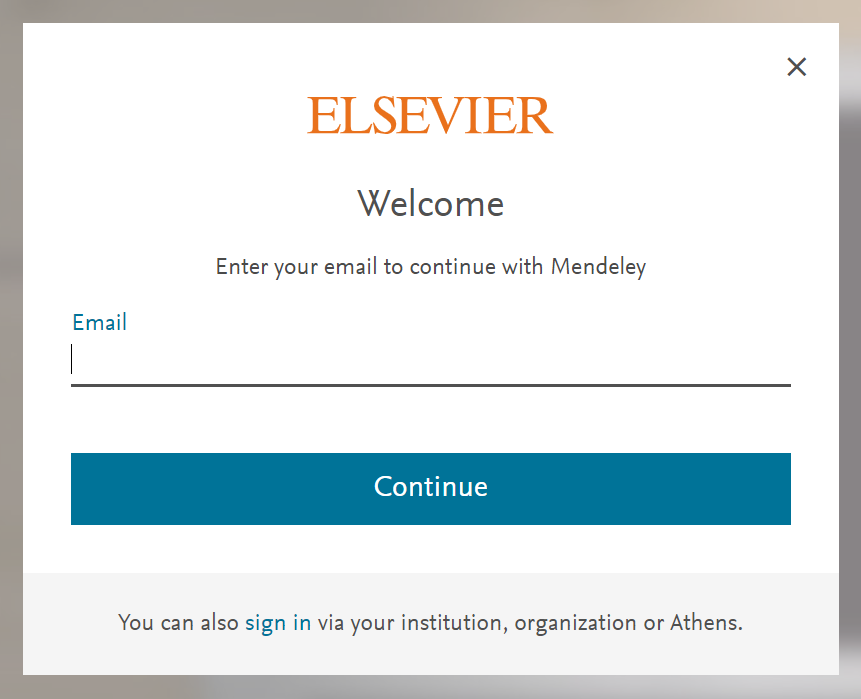 Если у Вас уже есть учетная запись Scopus
или ScienceDirect, регистрироваться повторно
не надо – используйте ее
© Elsevier B.V. 2019
Работа с библиотекой
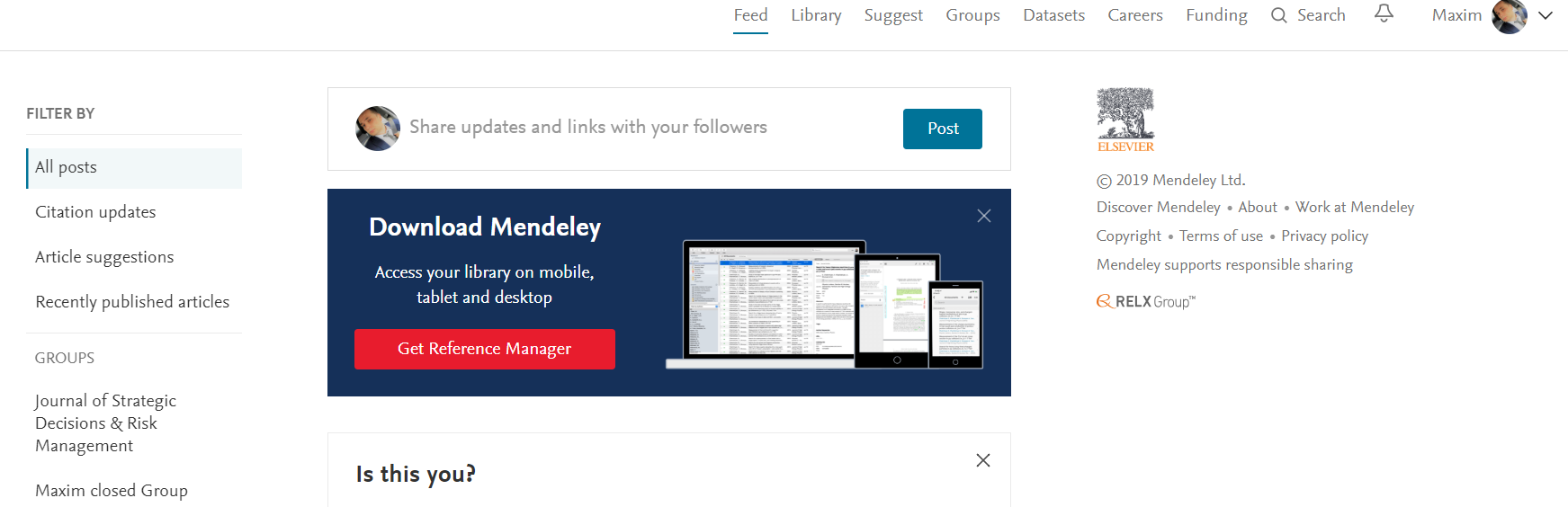 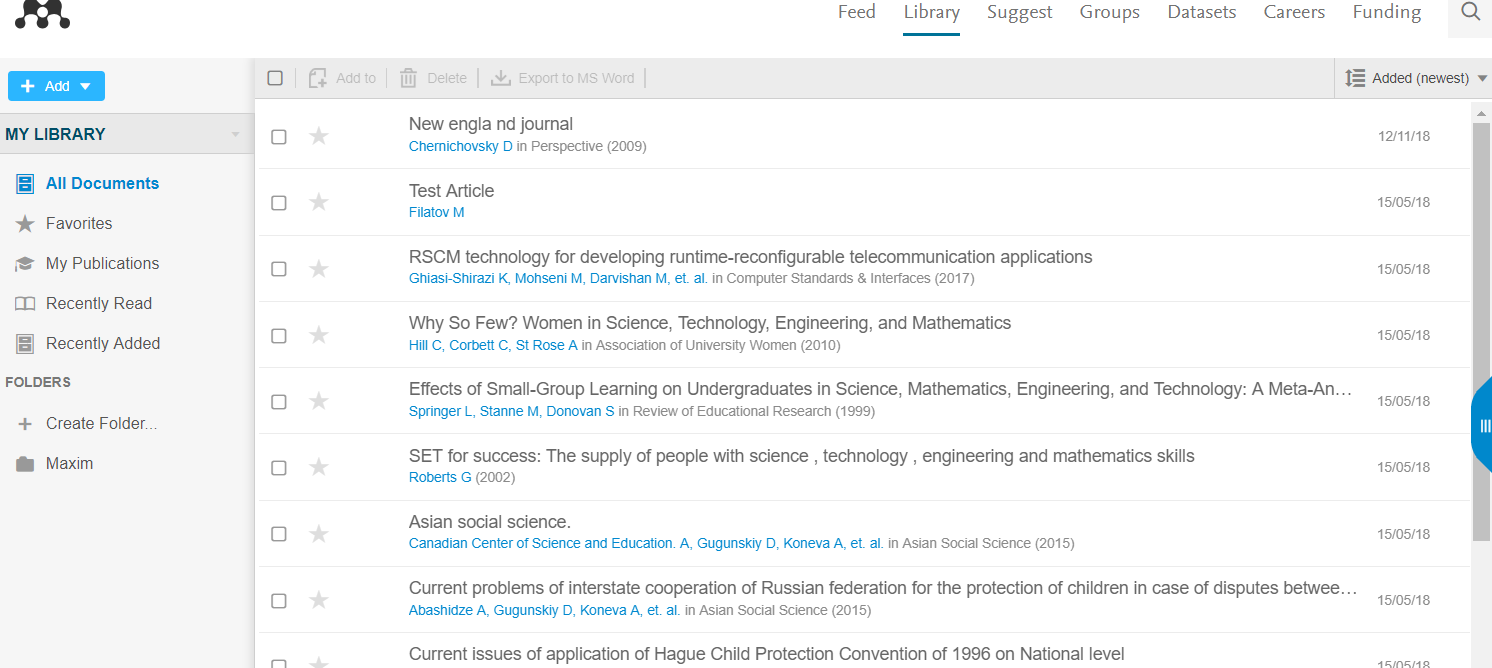 © Elsevier B.V. 2019
Скачать Mendeley Desktop
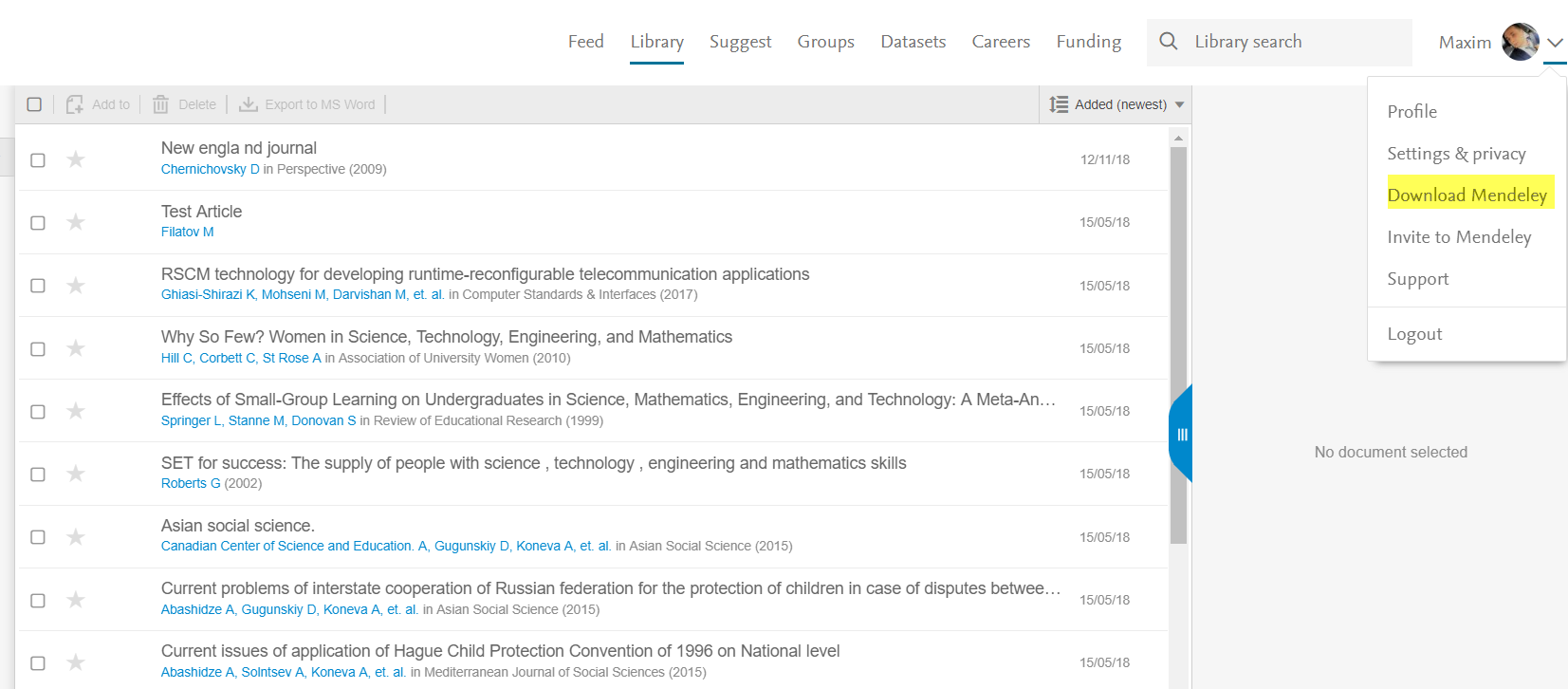 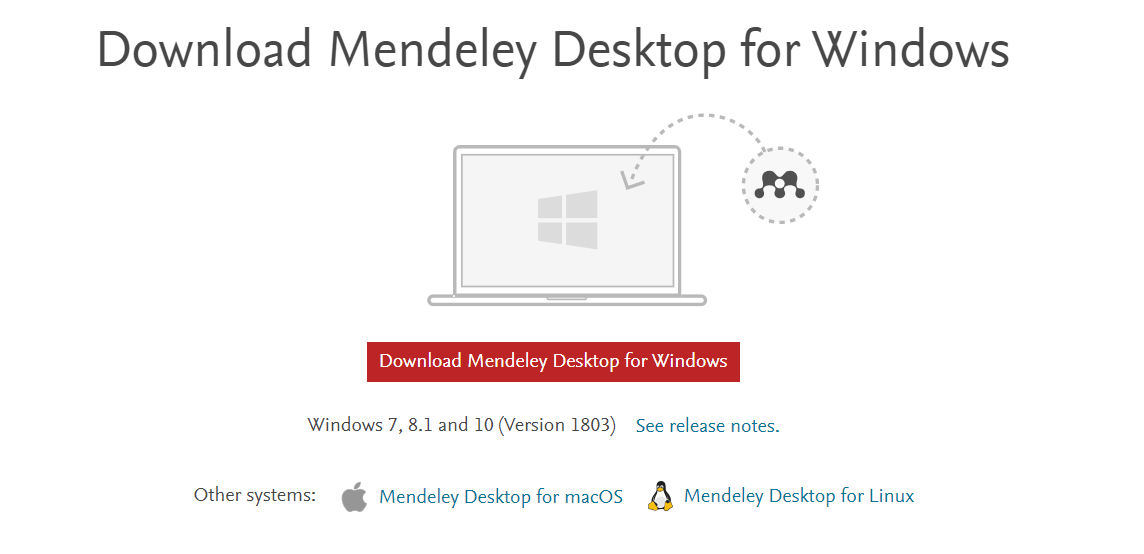 © Elsevier B.V. 2019
Mendeley Desktop
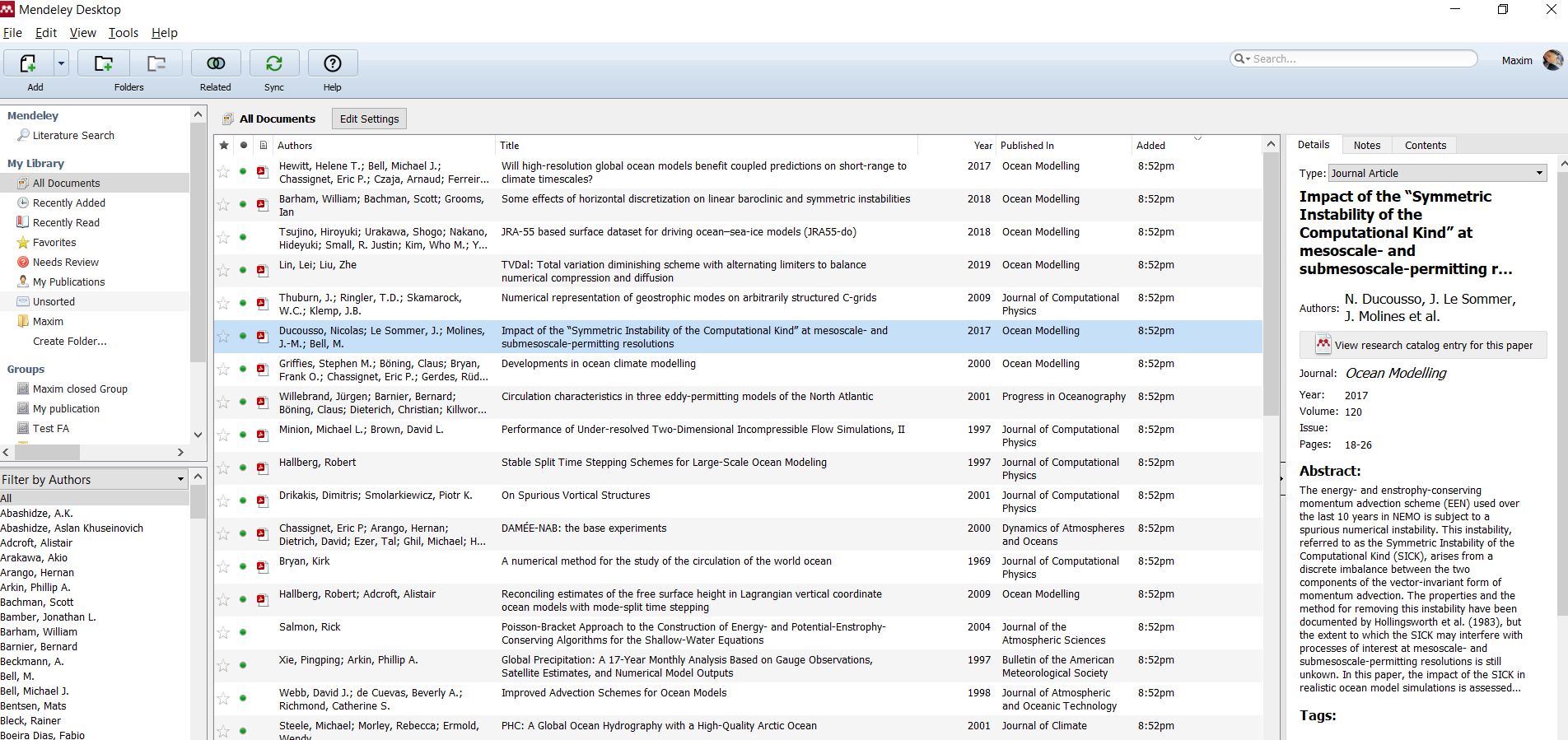 © Elsevier B.V. 2019
Добавление документов «Drag and Drop»
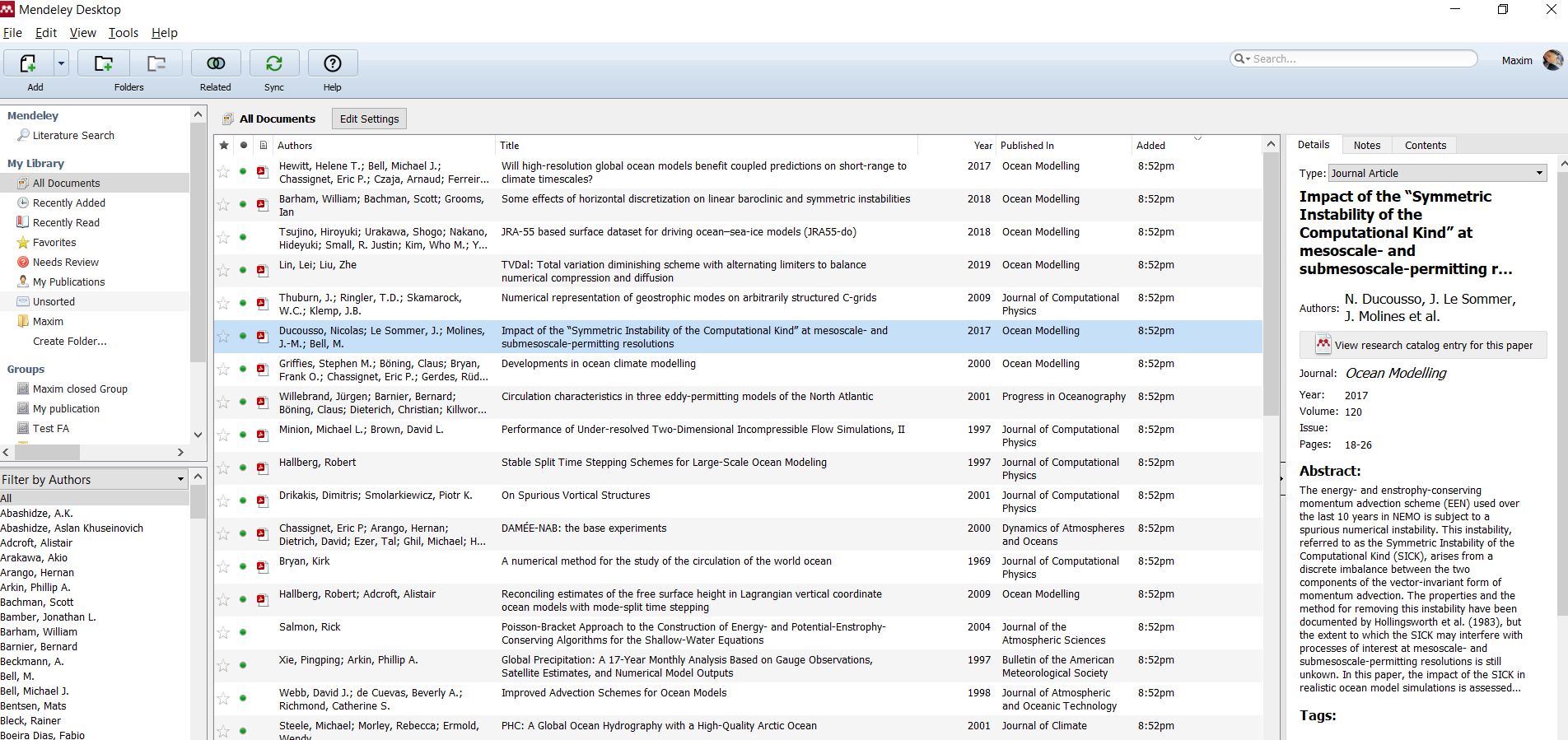 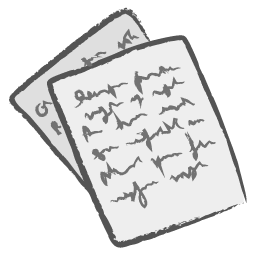 © Elsevier B.V. 2019
Добавление документов через Menu
Импорт ссылок из
BibTex, Endnote или Zotero
Выбор файл или папки для добавления с жесткого диска
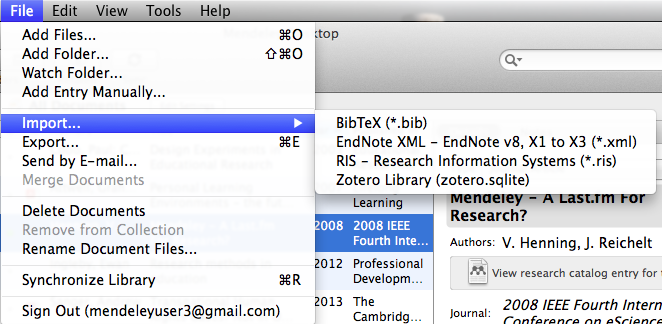 Слежение за папкой
Добавление вручную
© Elsevier B.V. 2019
Инструкция по переносу данных в Mendeley: http://elsevierscience.ru/files/pdf/Mendeley_Migration_Guide_Russian.pdf
Добавление документов извне
Mendeley Web Importer
Mendeley Research Catalog
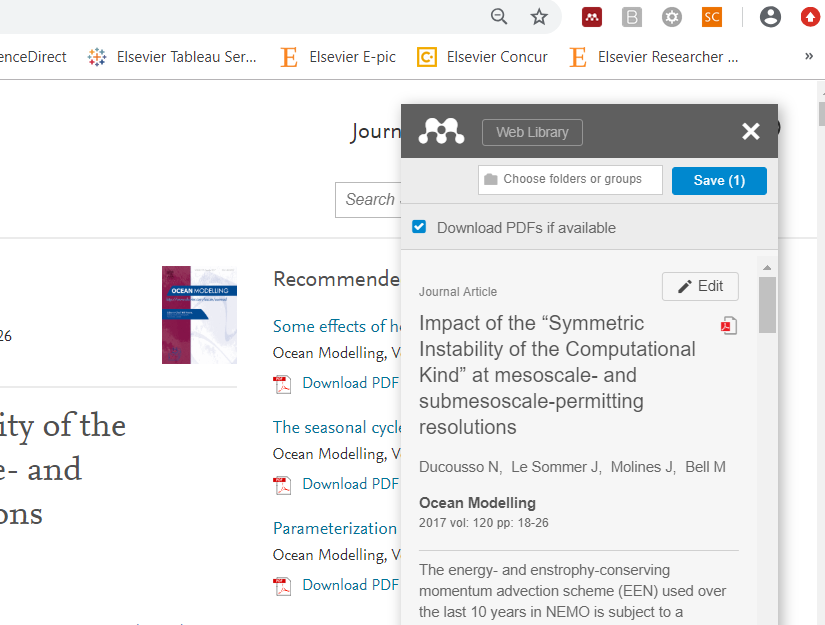 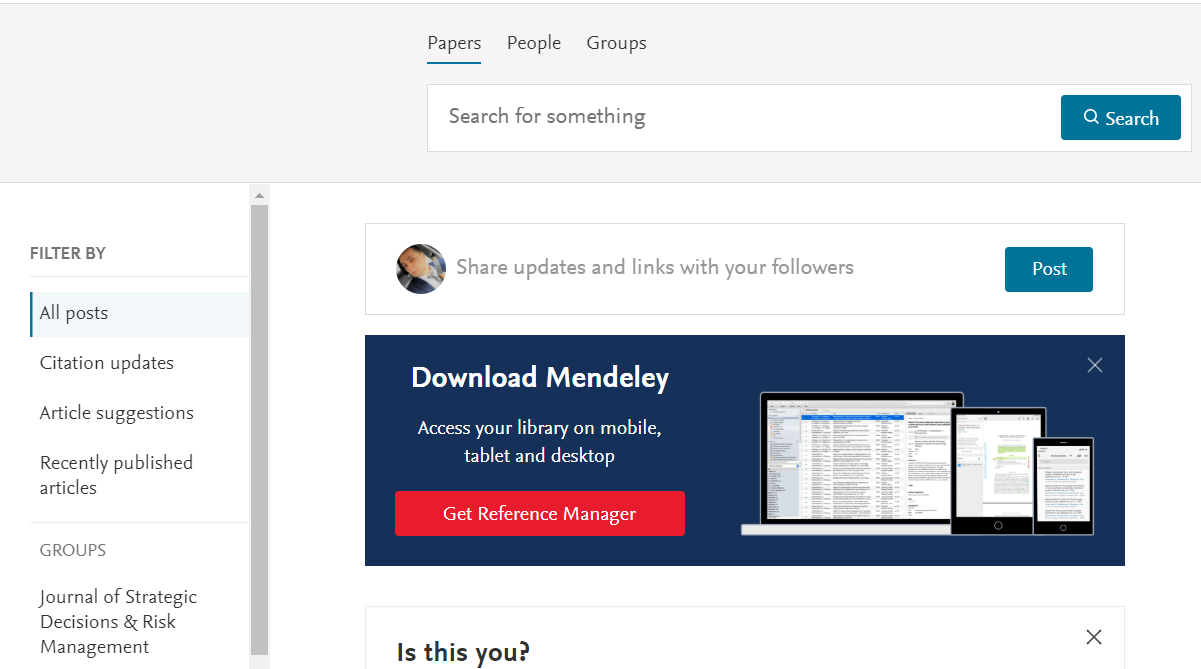 © Elsevier B.V. 2019
Web Importerсохранение данных в процессе работы с веб-страницами
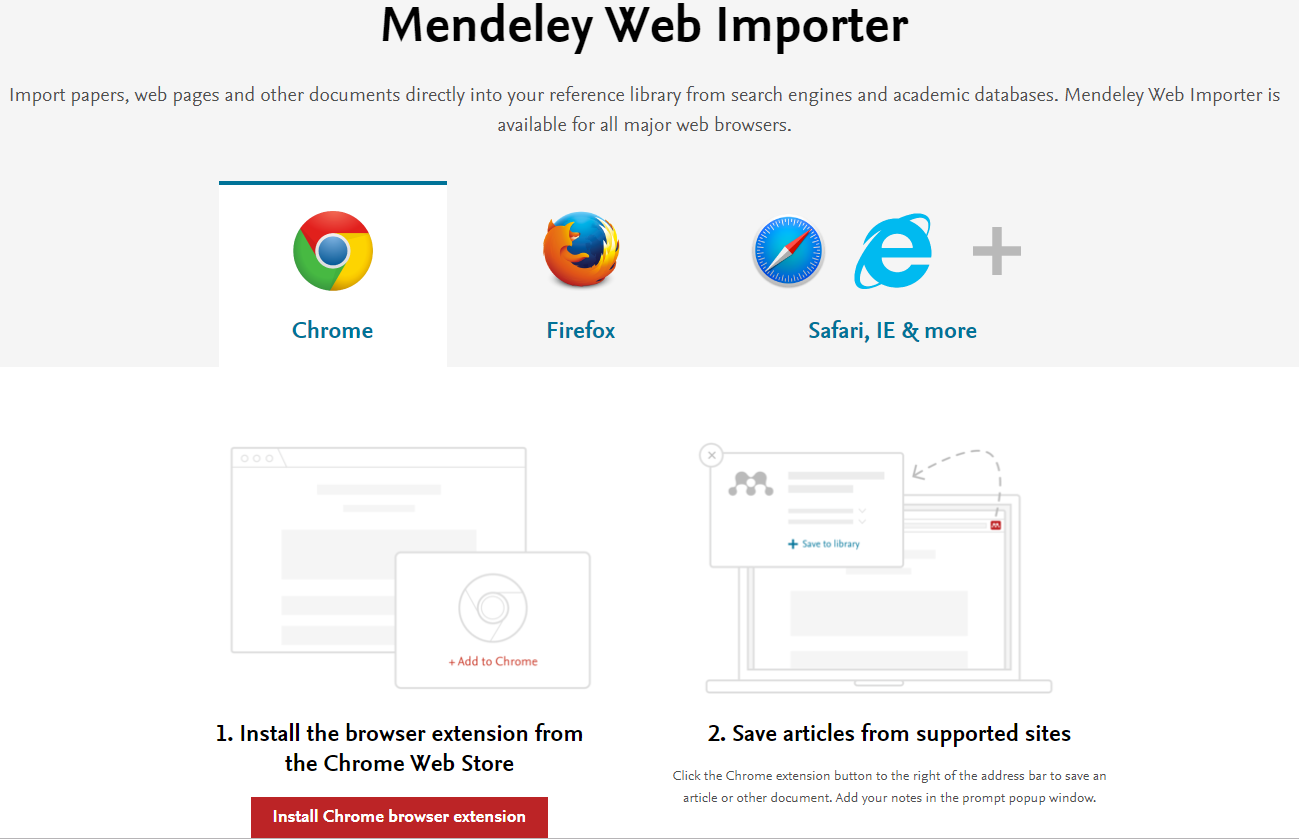 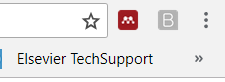 Скачайте расширение Mendeley для вашего браузера:
https://www.mendeley.com/reference-management/web-importer#id_1
Сохраняйте записи с сайтов издателей, журналов и из баз данных
© Elsevier B.V. 2019
Пример использования Web Importer в Google Scholar
В найденных результатах нажмите ‘Save to Mendeley’ для импорта ссылок и полного текста в вашу библиотеку
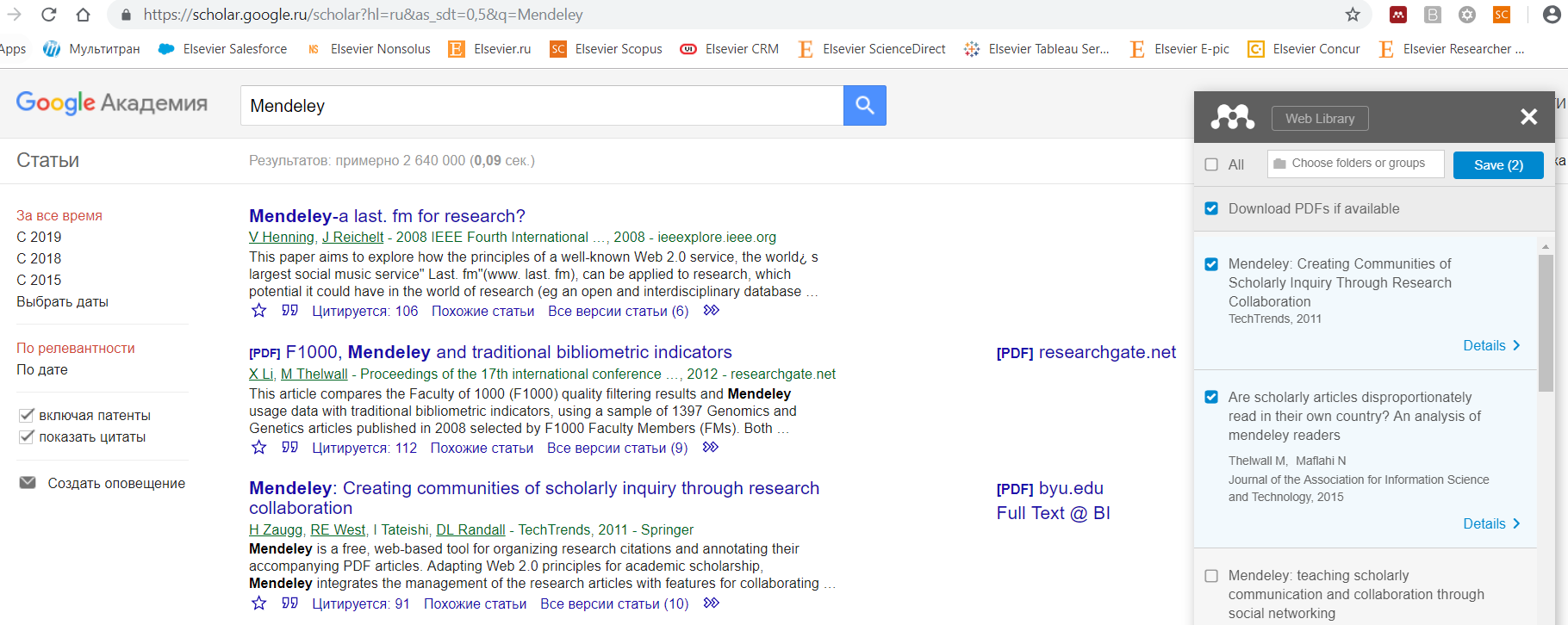 Можете выбрать все или несколько публикаций для сохранения
© Elsevier B.V. 2019
Пример использования Web Importer в ScienceDirect
Ищем нужные статьи в ScienceDirect библиотеке
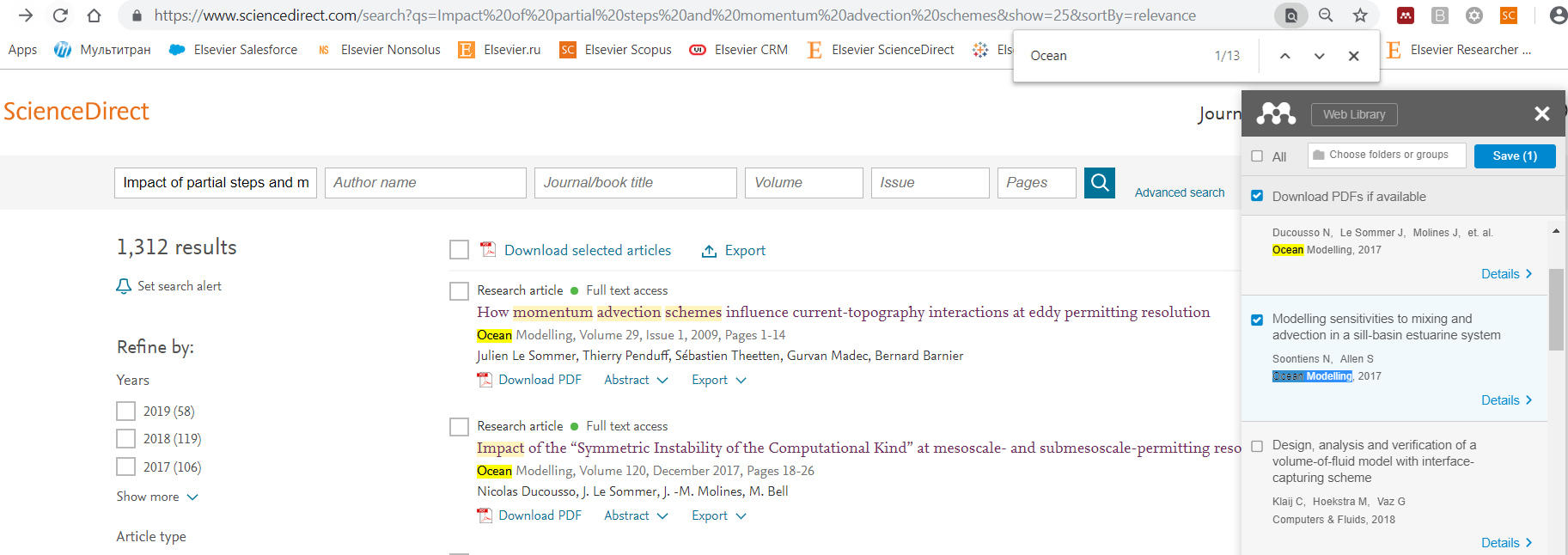 Можете выбрать все или несколько публикаций для сохранения
© Elsevier B.V. 2019
Пример использования Web Importer в Scopus
Ищем нужные статьи в базе Scopus
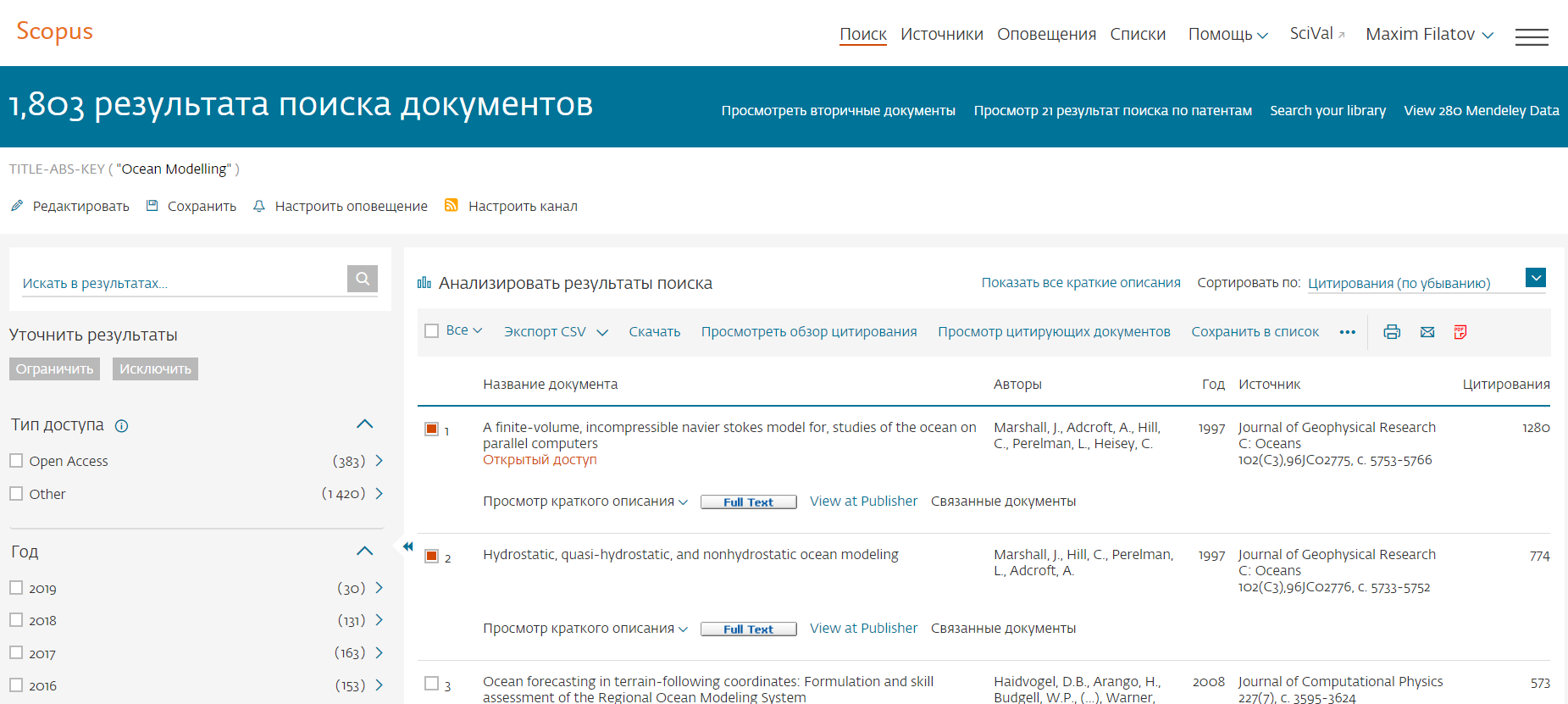 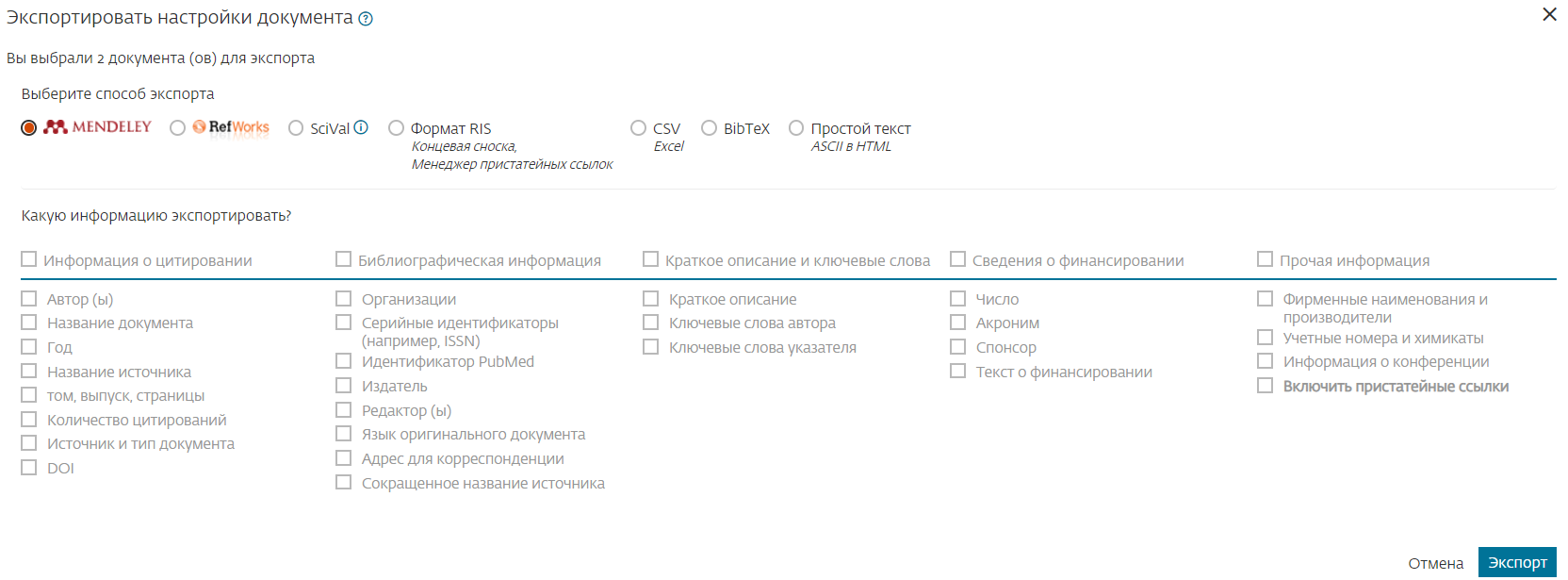 Можете выбрать все или несколько публикаций для сохранения
© Elsevier B.V. 2019
Синхронизация вашей личной библиотеки с облаком
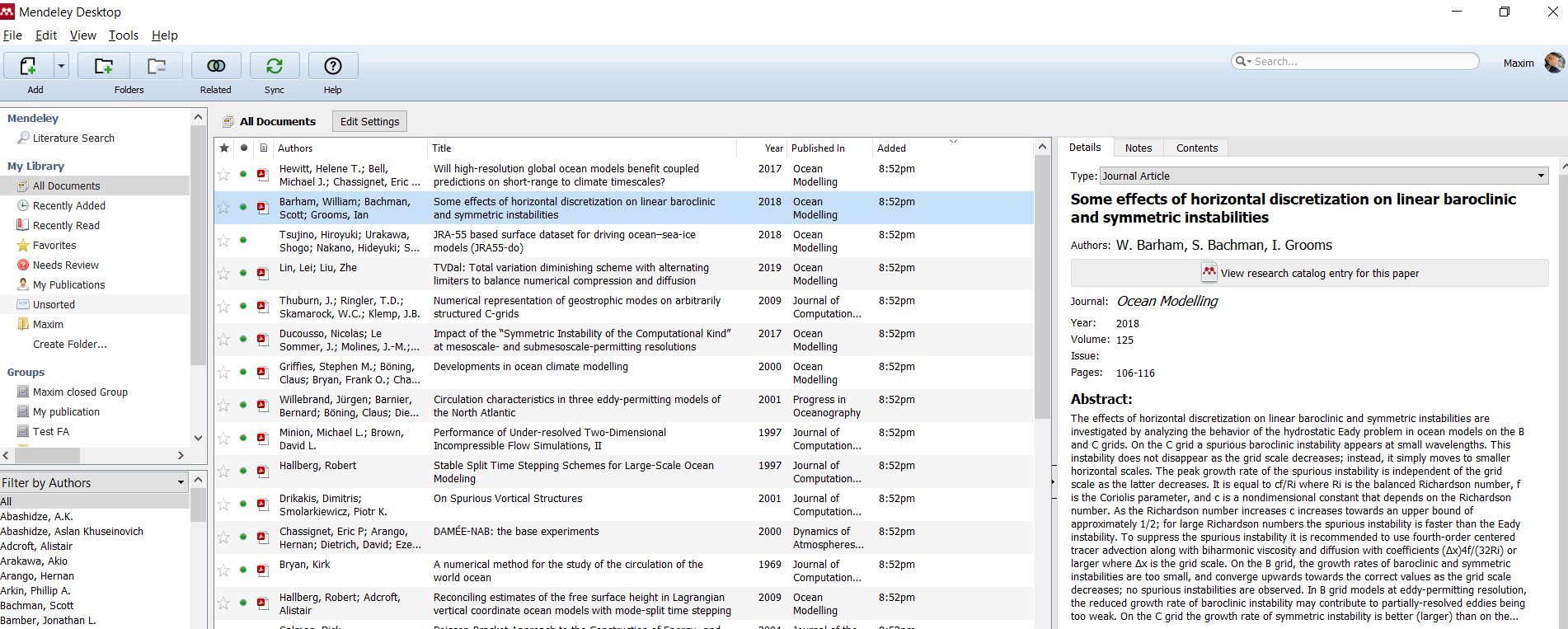 © Elsevier B.V. 2019
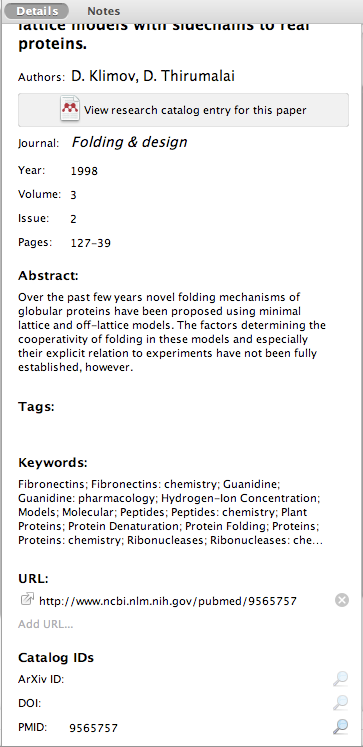 Поиск сведений о документе
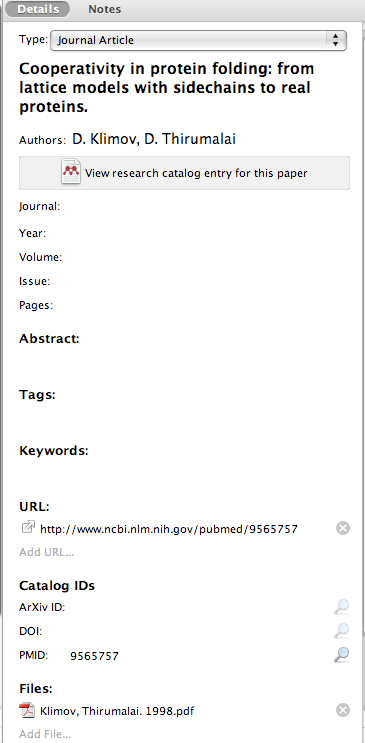 Введите DOI, PubMed или ArXiv ID и кликните на иконку с лупой
Mendeley добавляет отсутствующую  информацию автоматически
© Elsevier B.V. 2019
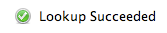 Организация и управление Вашей библиотекой
© Elsevier B.V. 2019
Поиск сведений о документе
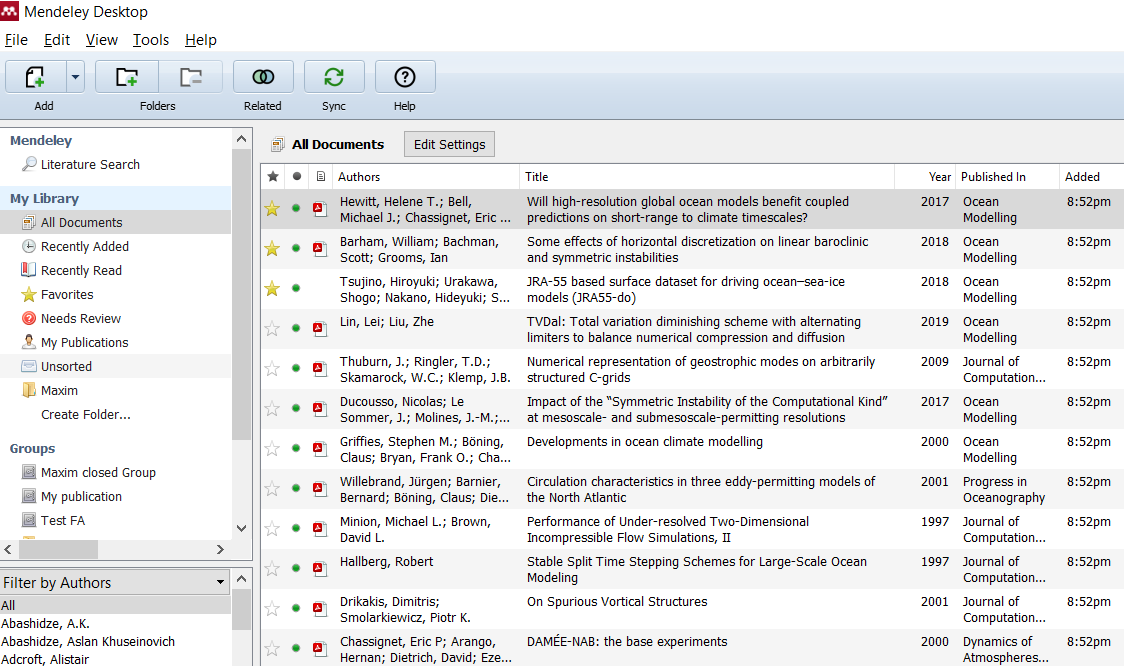 Открыть PDF во встроенном редакторе
Выделить избранное
Пометить как прочитанное
Создать папку
Индикатор типа прикрепленного документа 
(.pdf, .ppt, .docx, excel и др.)
© Elsevier B.V. 2019
Поиск и работа в PDF Viewer
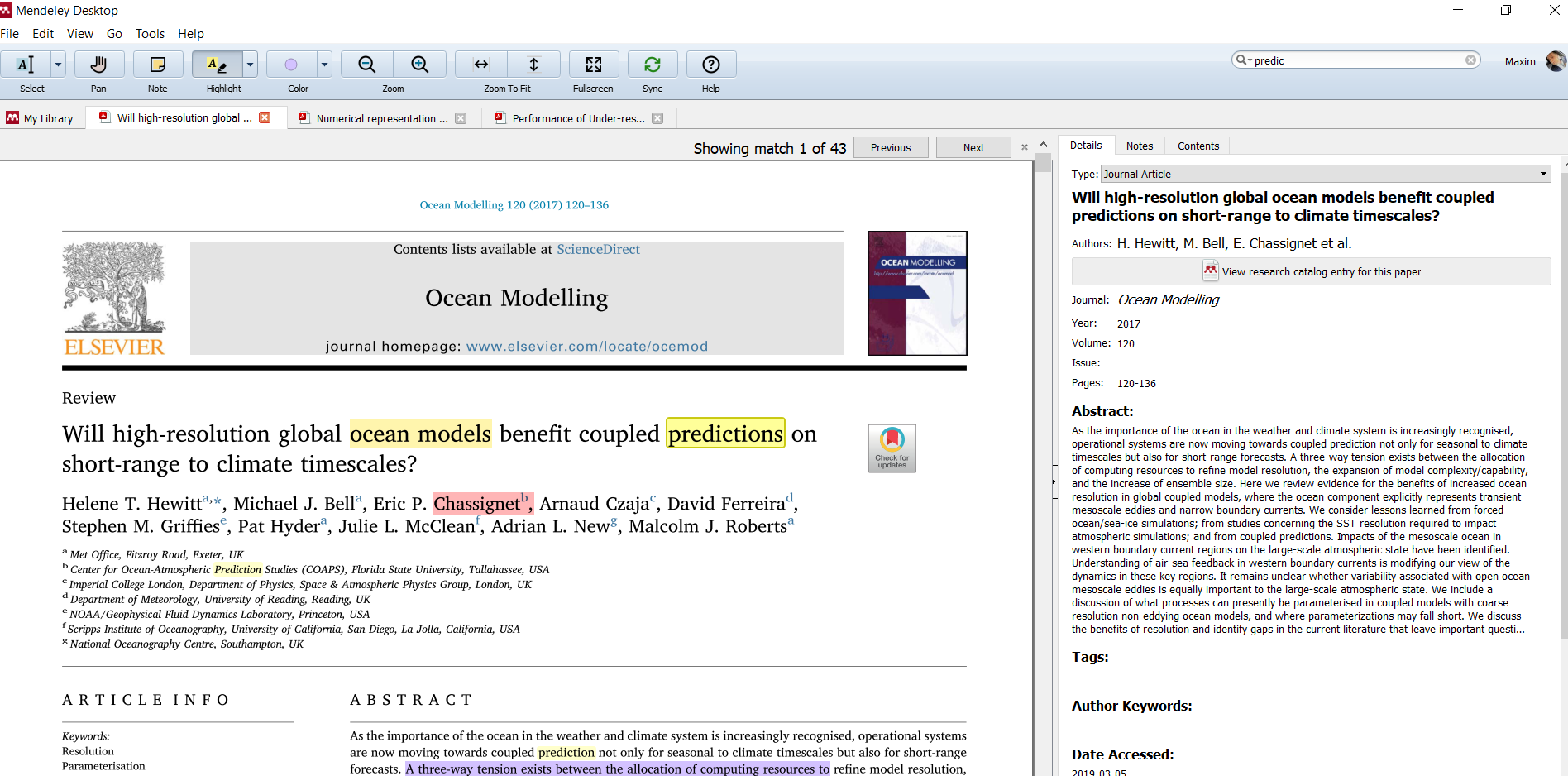 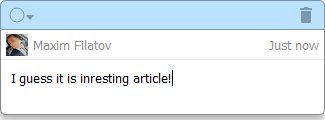 © Elsevier B.V. 2019
Поиск документов в библиотеке Mendeley
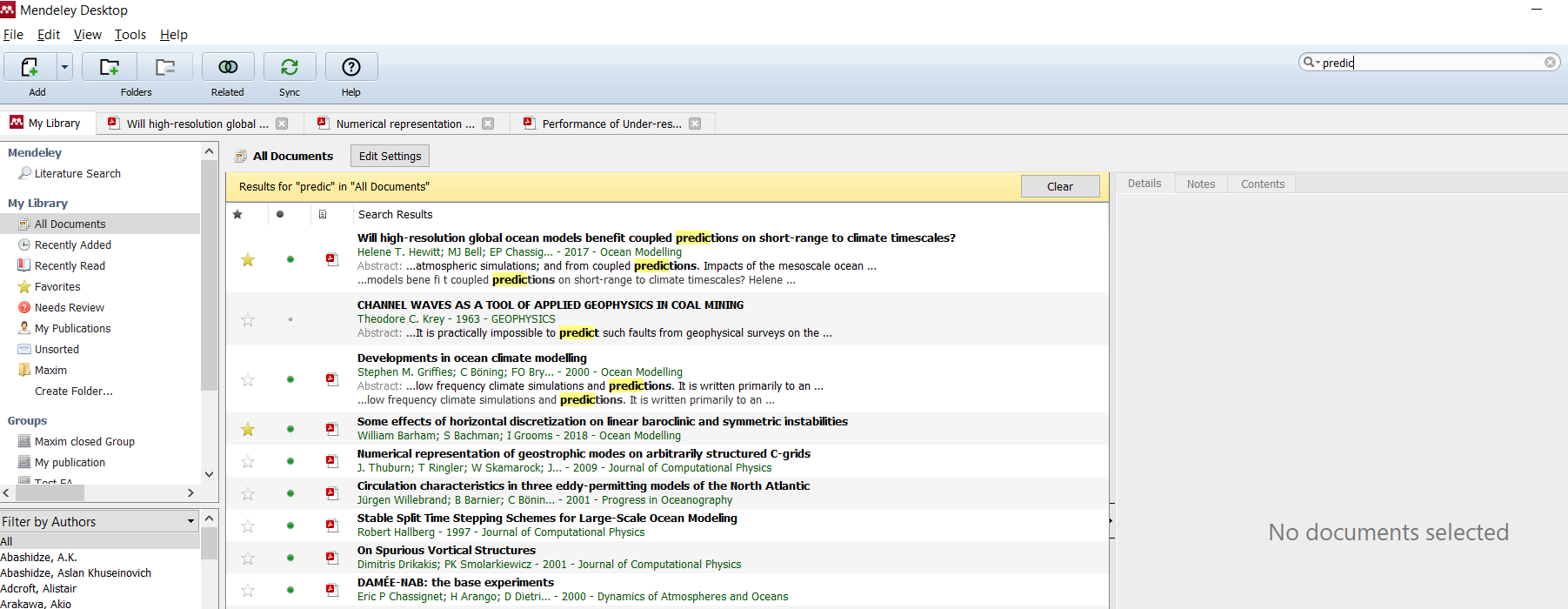 © Elsevier B.V. 2019
Использование Тэгов(Tags) в Mendeley
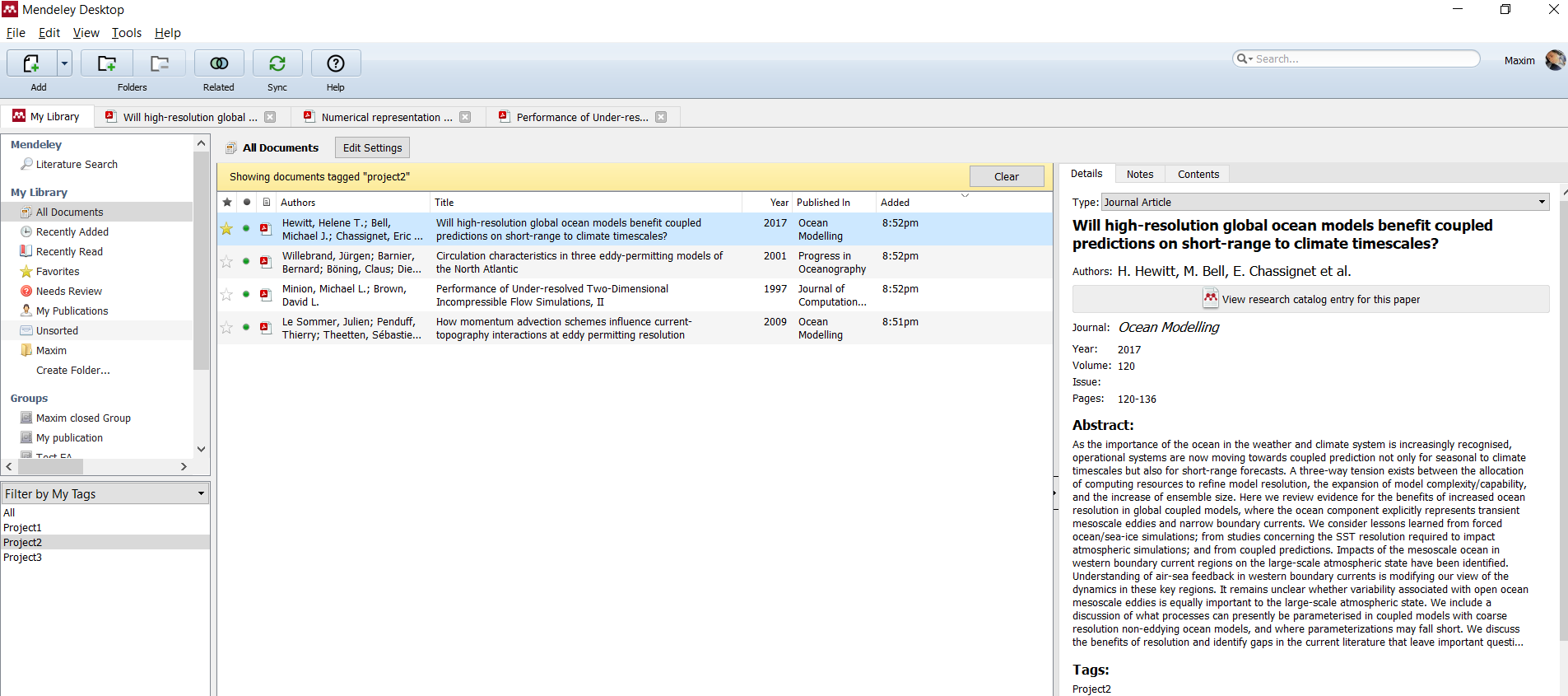 © Elsevier B.V. 2019
Возможность переименовать документы
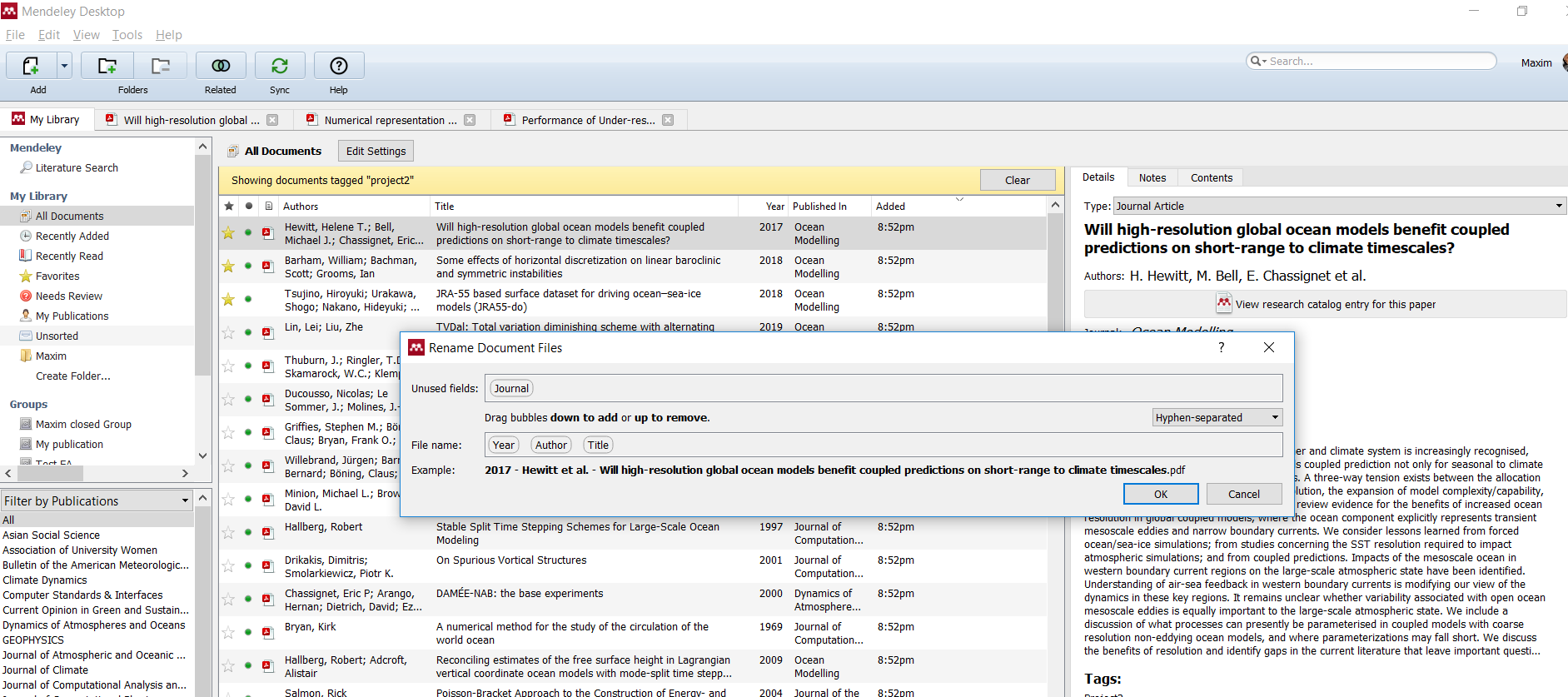 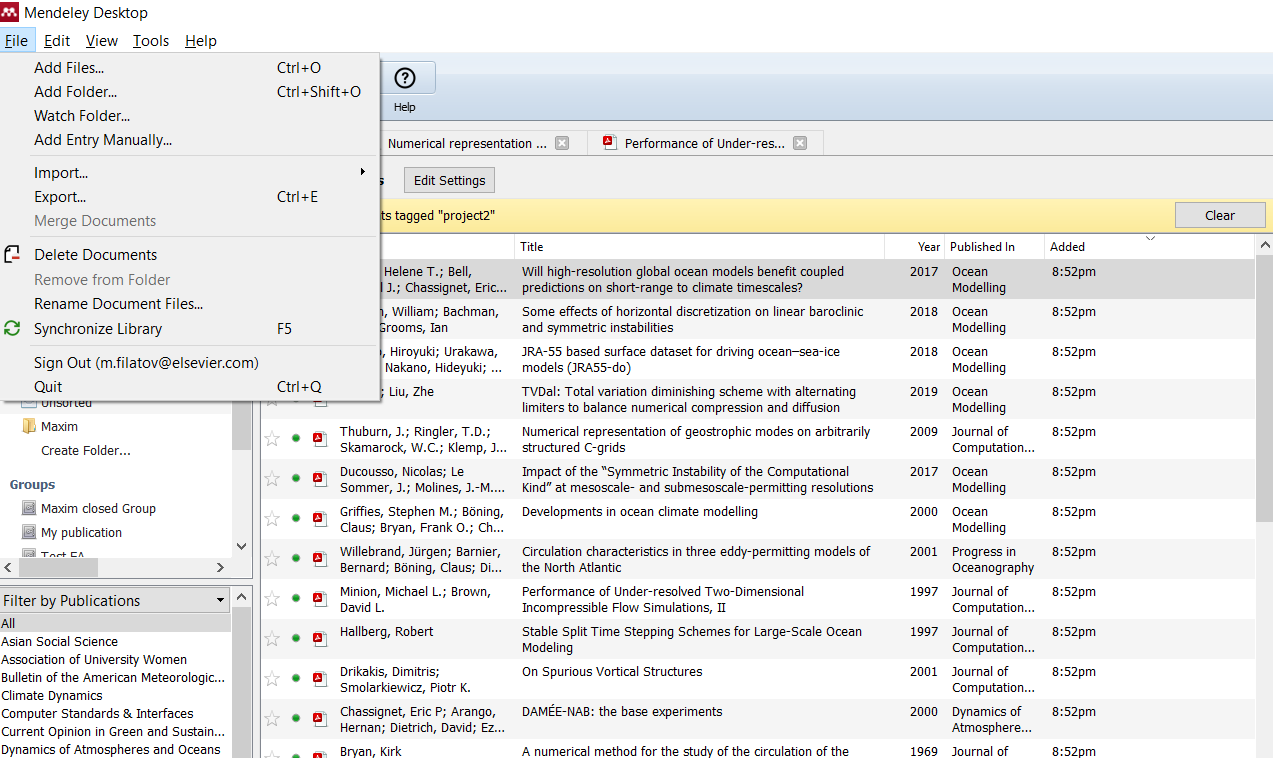 © Elsevier B.V. 2019
Работа со ссылками и библиографией
© Elsevier B.V. 2019
Установка Citation Plugin для MS Word
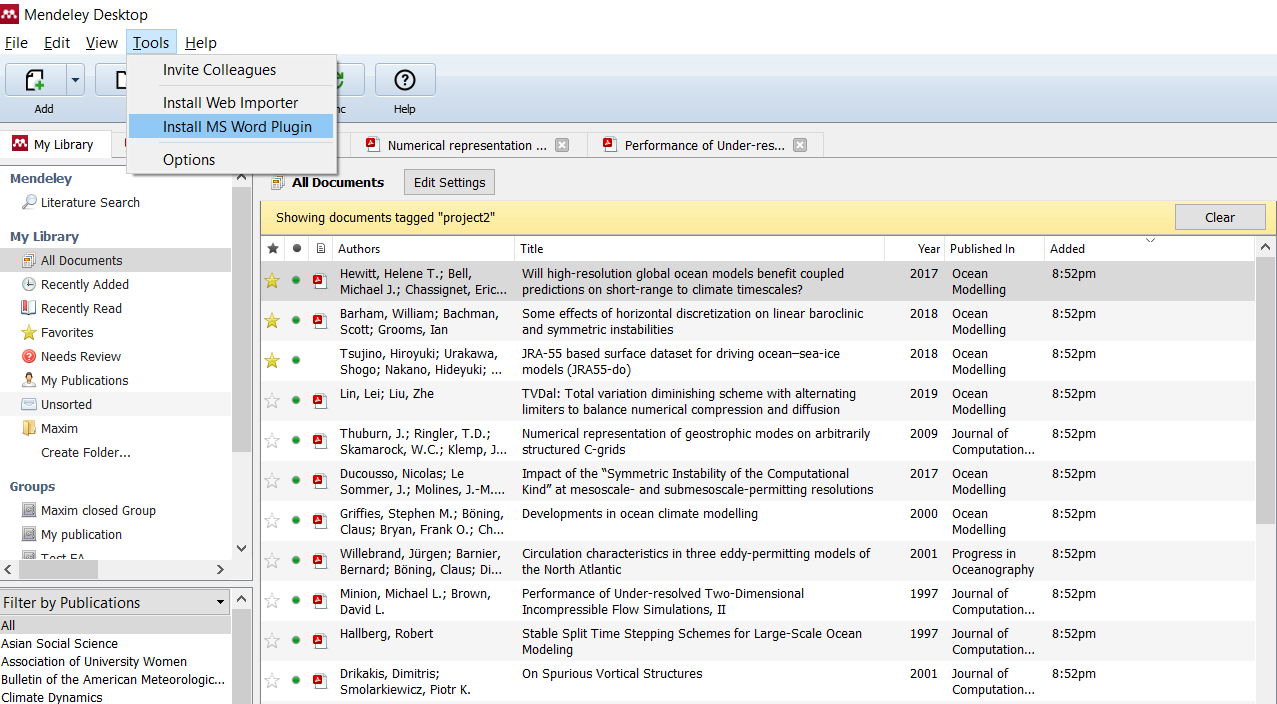 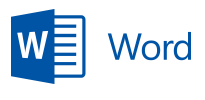 © Elsevier B.V. 2019
Citation Plugin появляется автоматически в текстовом редакторе
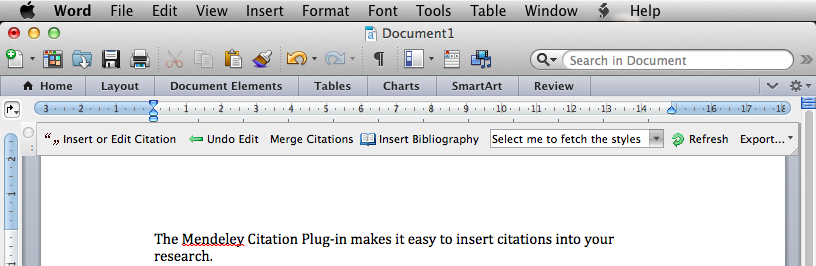 Mac OS

Windows OS
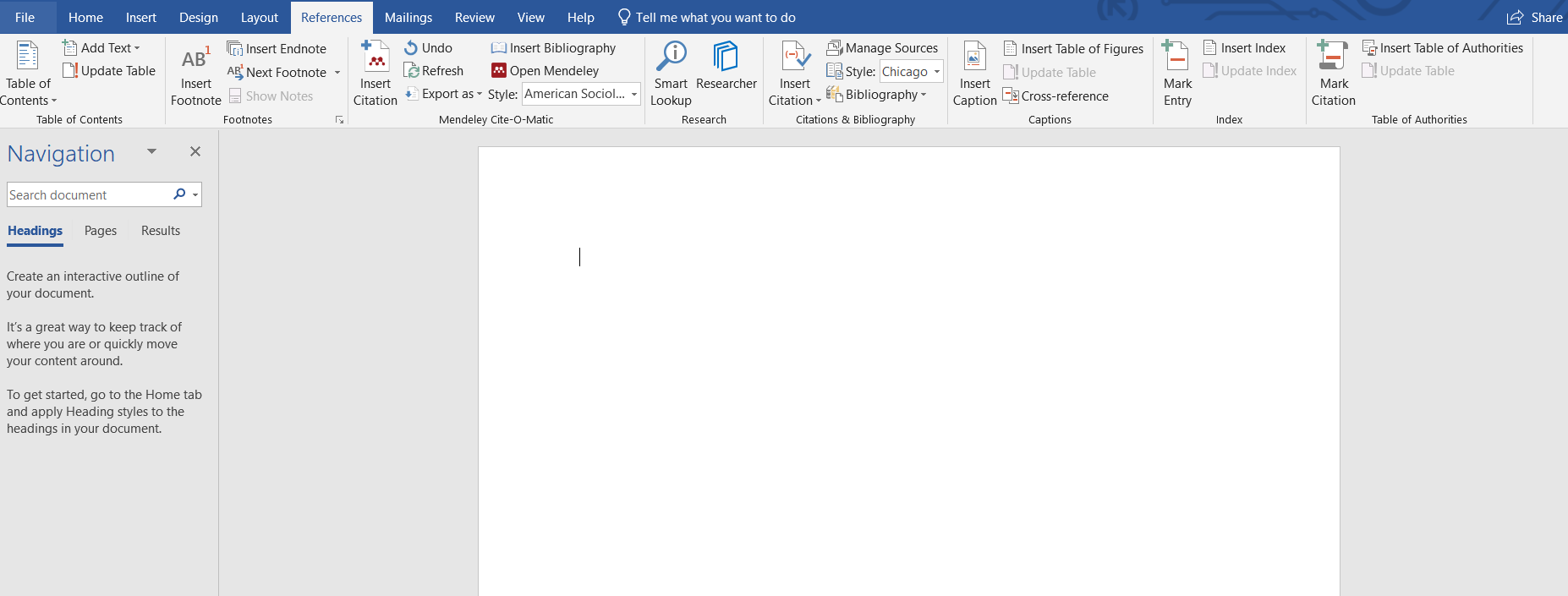 © Elsevier B.V. 2019
Пример создания ссылок в MS Word
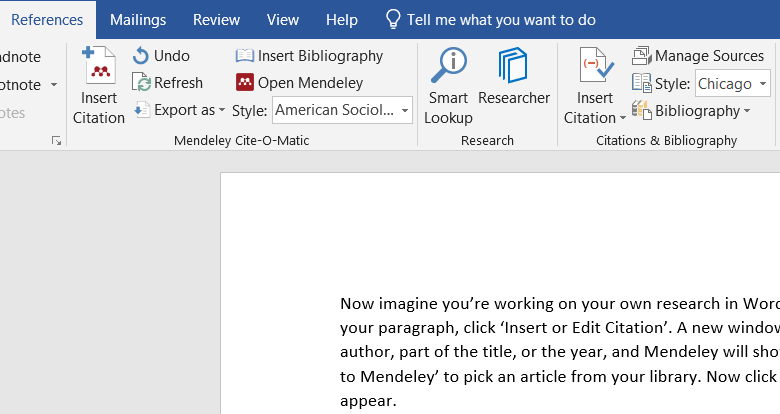 1. Кликните ‘Insert or Edit Citation’
2. Найдите документ по автору, названию или году или выберите его из библиотеки Mendeley
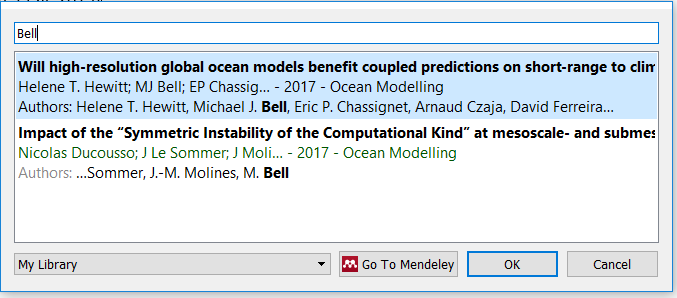 3. Выбранная статья или книга будет автоматически преобразована в ссылку
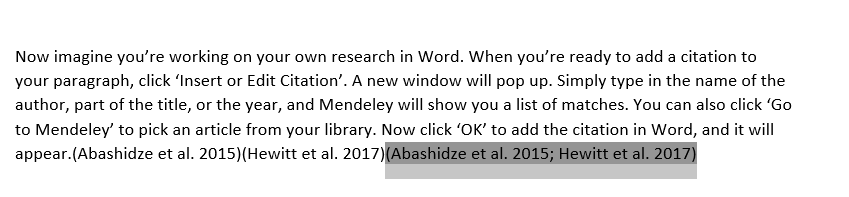 © Elsevier B.V. 2019
Вставка библиографии в документ
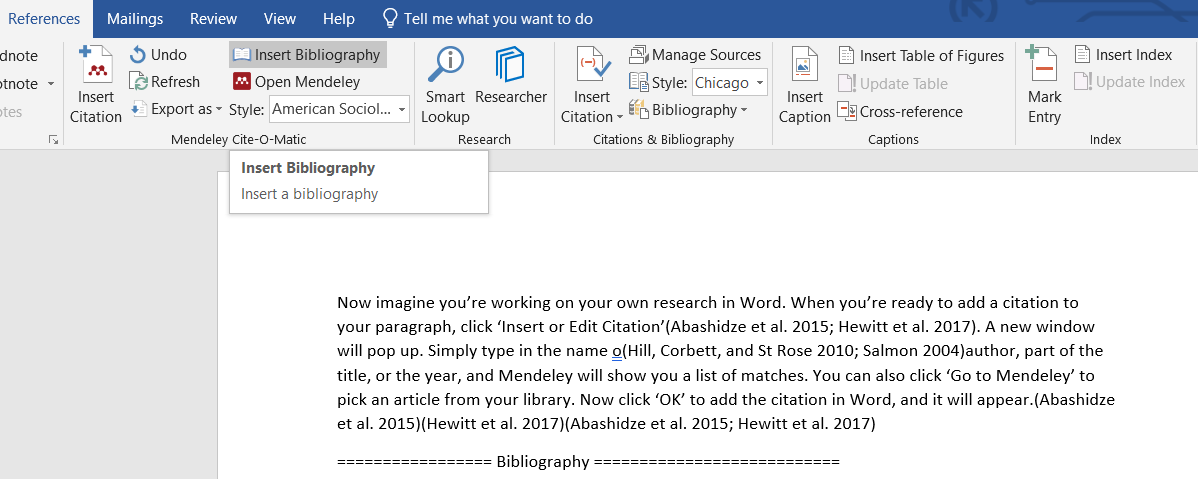 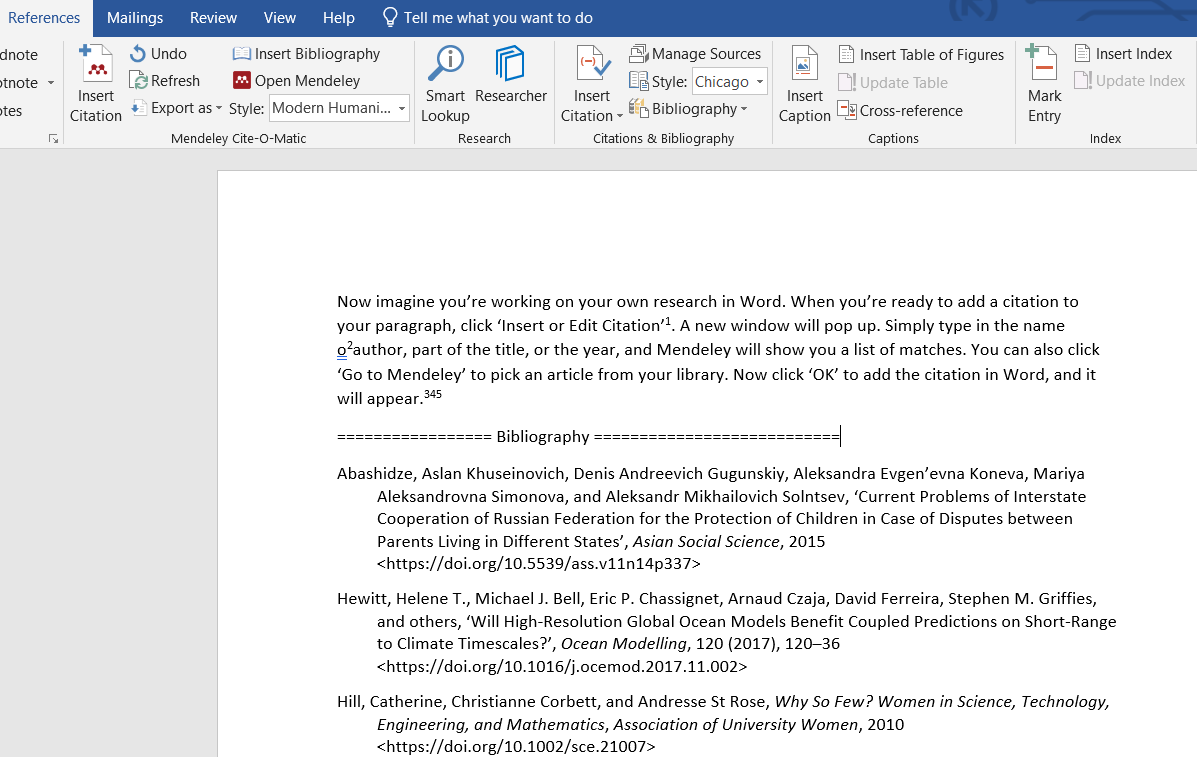 © Elsevier B.V. 2019
Выбор стиля для ссылок и библиографии
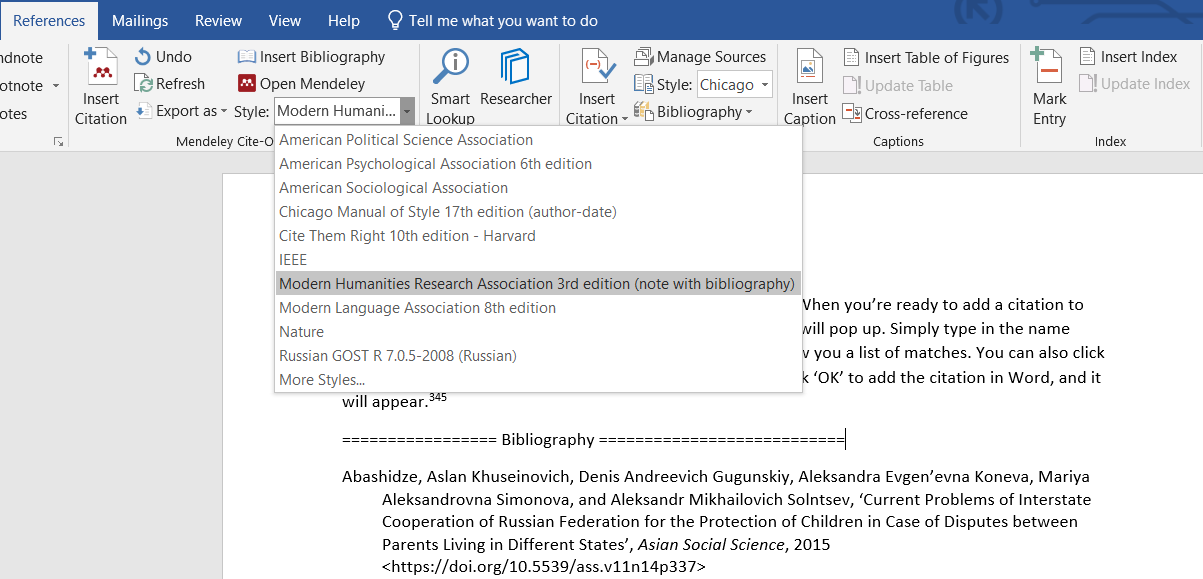 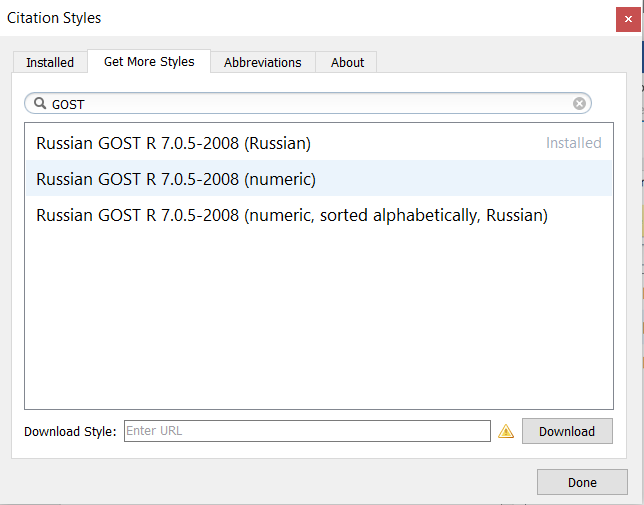 © Elsevier B.V. 2019
Mendeley позволяет решить проблему с оформлением ссылок
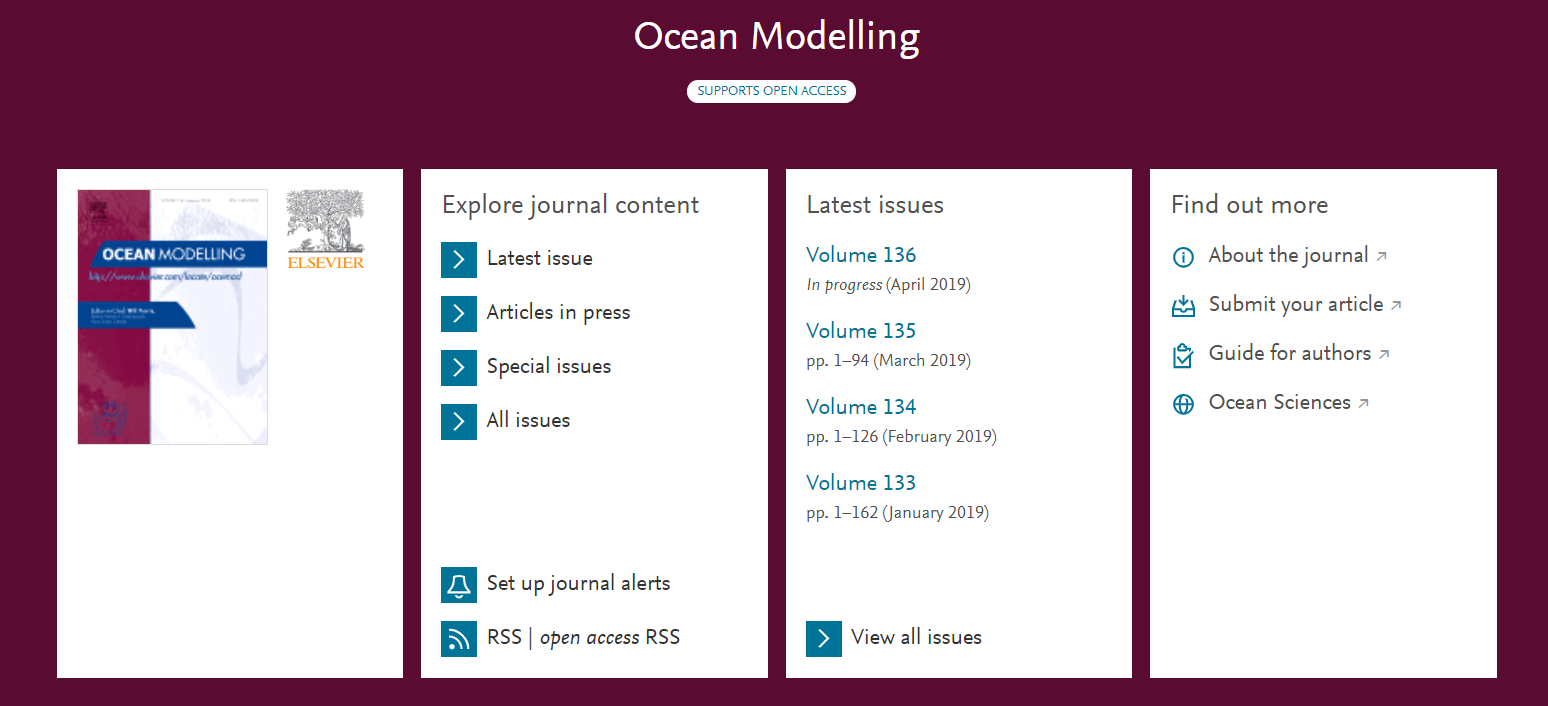 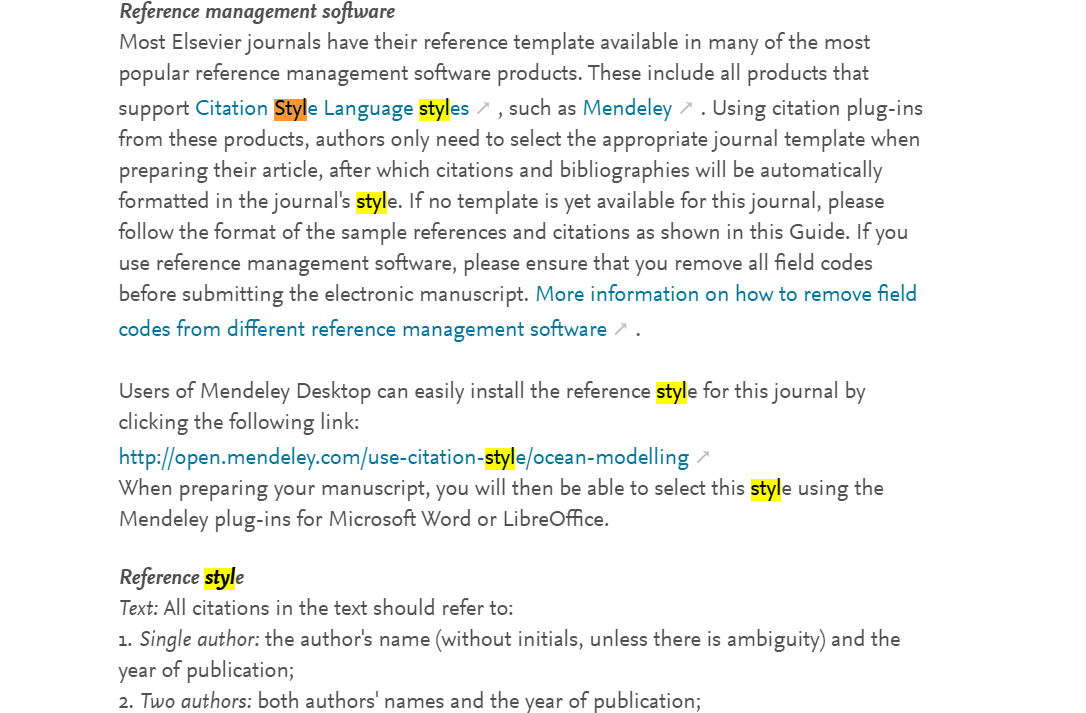 © Elsevier B.V. 2019
Mendeley как социальная сеть. Работа в группах
© Elsevier B.V. 2019
Установить контакт с коллегами
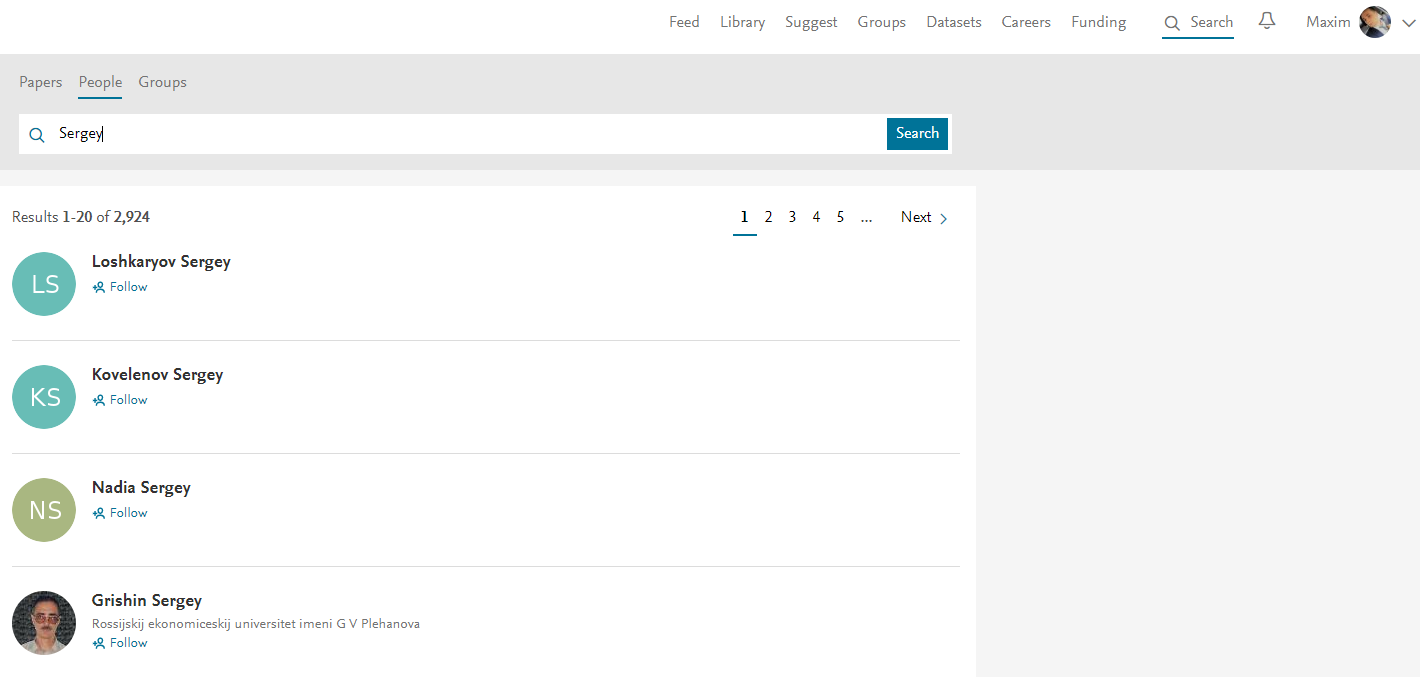 Найдите коллег на закладке ‘Follow’ для получения регулярных обновлений.
© Elsevier B.V. 2019
Создание исследовательских групп
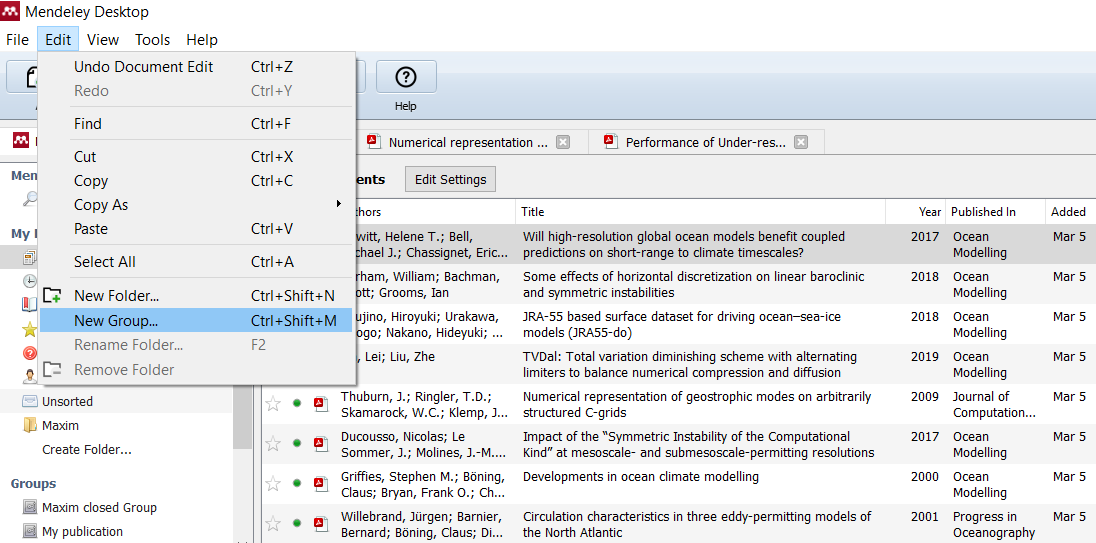 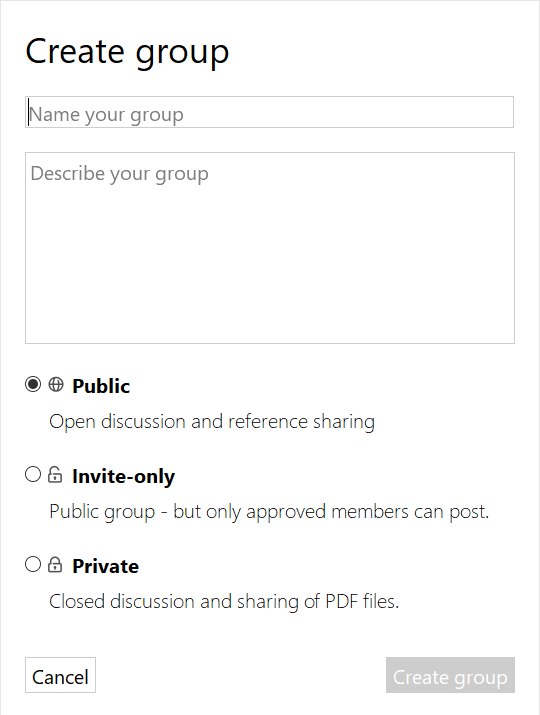 Три возможных типа групп:
Open Public Groups – Каждый может подписаться на обновления группы и выкладывать ссылки.
Invite-only Public Groups – Только приглашенные члены групп могут публиковать в ней, сотальные могут подписаться на обновления.
Private Groups – Полностью закрытая от внешнего мира группа.
© Elsevier B.V. 2019
Поиск и создание открытых групп
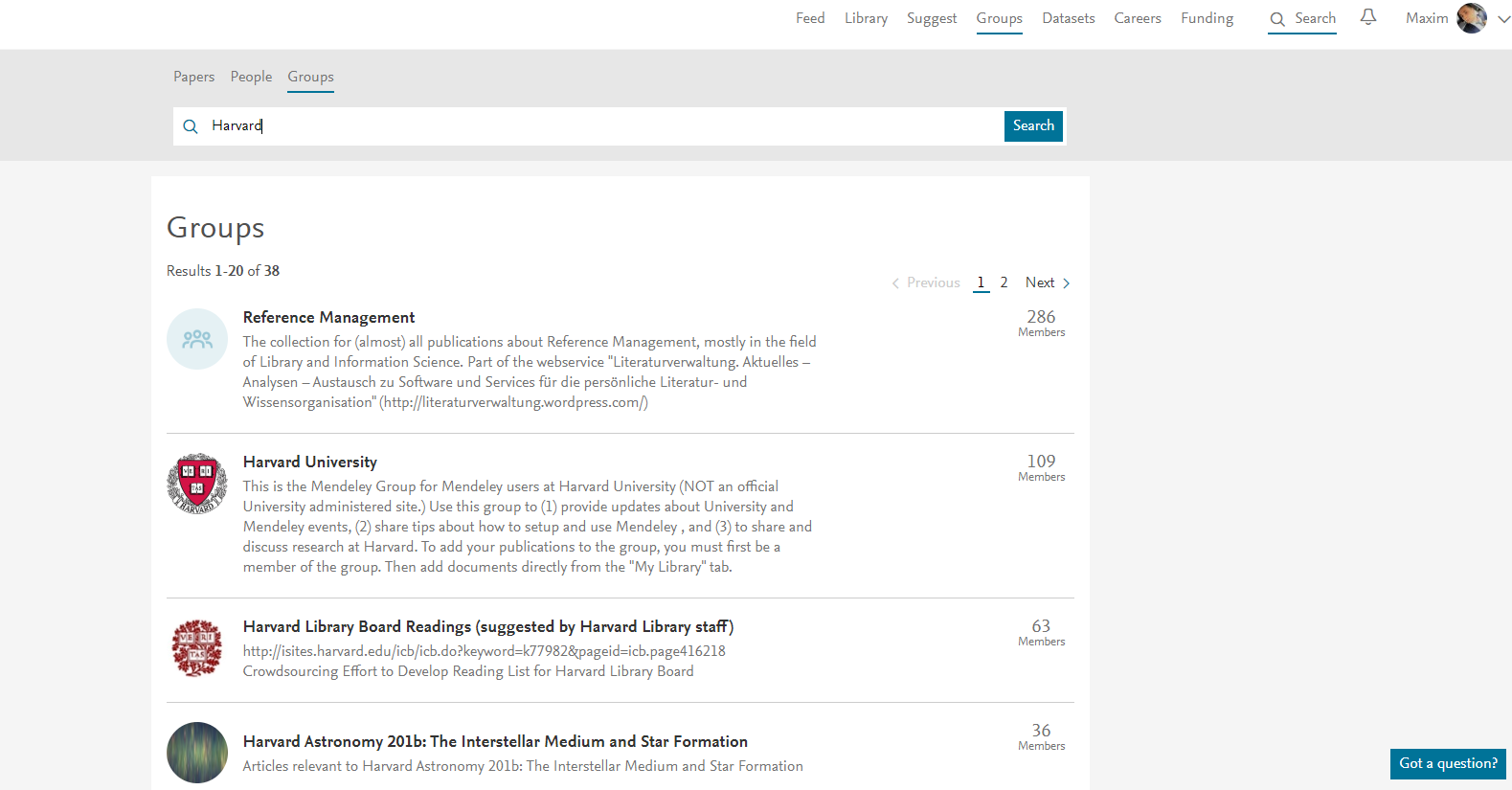 Запустите поиск по интересующей вас группе, зайдите в группу и нажмите ‘Join’ чтобы присоедениться к ней.
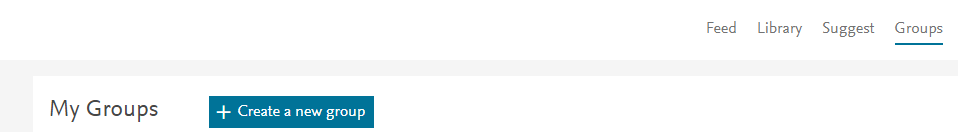 Либо же вы можете создать свою группу в Mendeley
© Elsevier B.V. 2019
Отслеживание активности группы
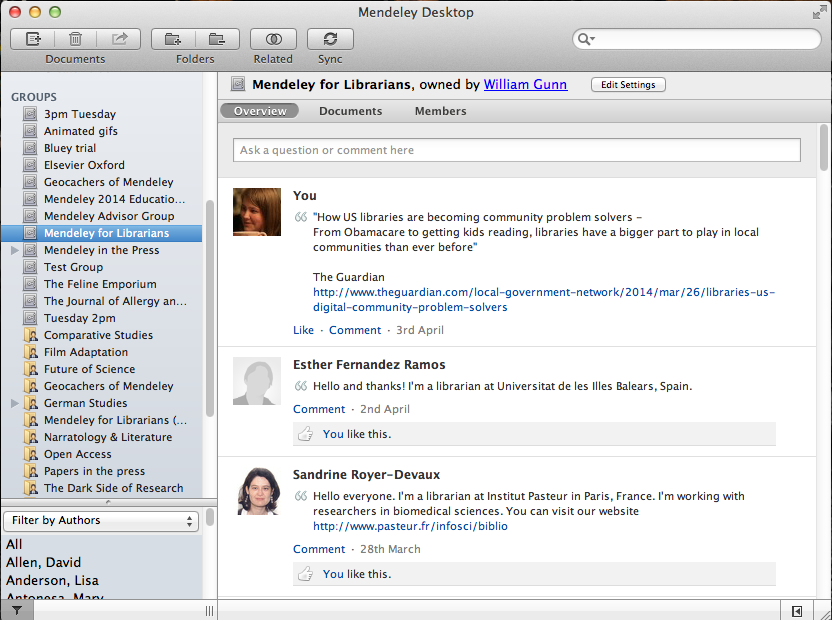 © Elsevier B.V. 2019
Взаимодействуйте с вашими коллегами
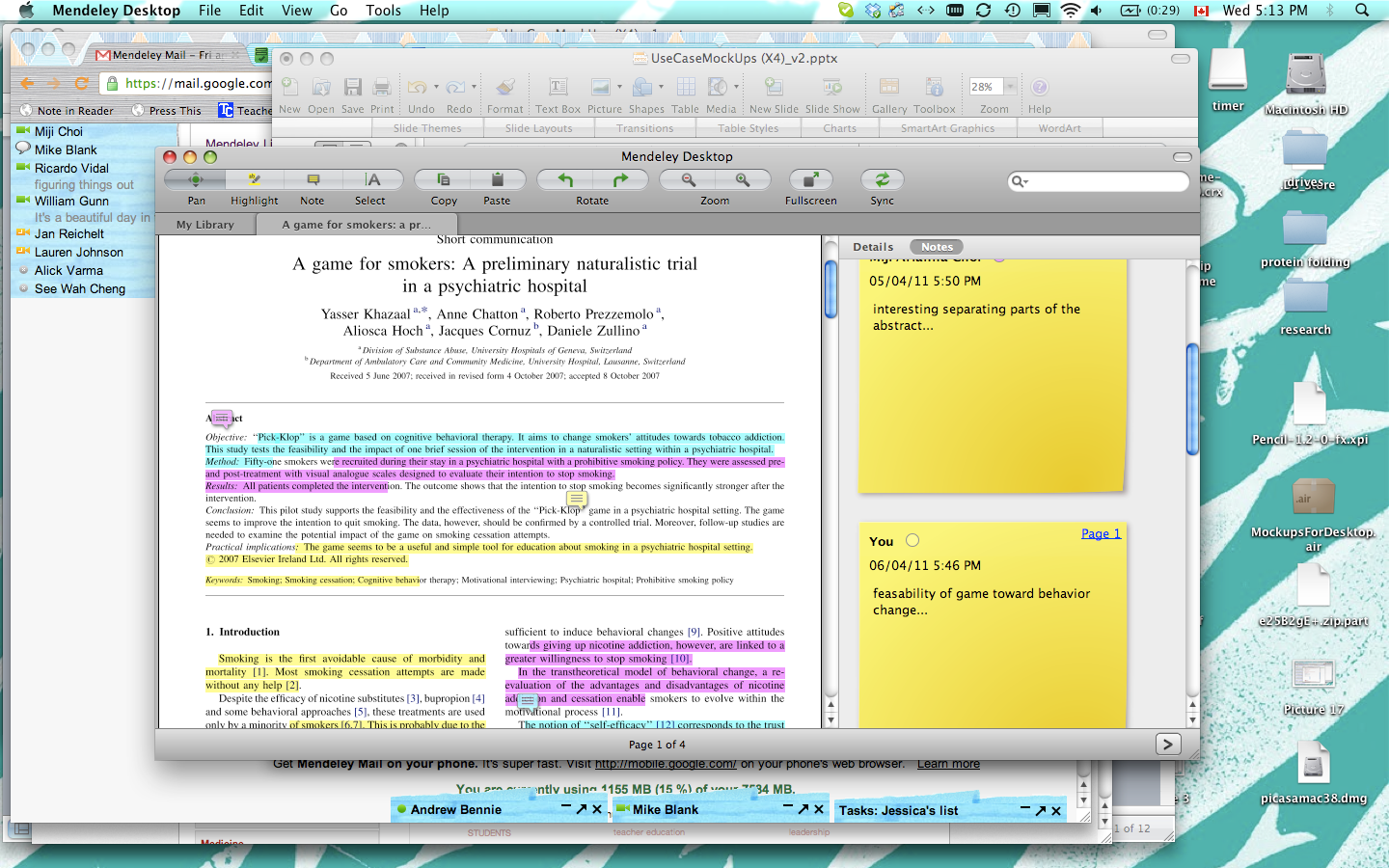 Делитесь полнотекстовыми документами, аннотациями и комментариями к ним.
© Elsevier B.V. 2019
Популярность и видимость с Mendeley
© Elsevier B.V. 2019
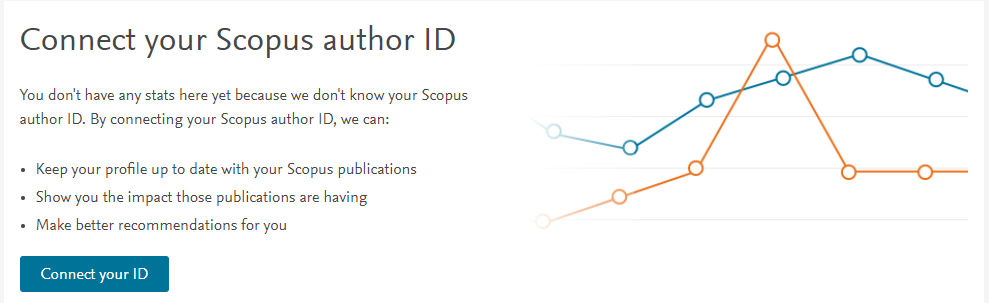 Устанавливайте контакты онлайн
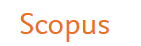 Ваш профиль в Scopus


Ссылка на ваш профиль в Mendeley
	https://www.mendeley.com/profiles/aleksandr-yakimov/

Ссылка на ваш профиль в ORCID
	http://orcid.org/0000-0001-6048-2169
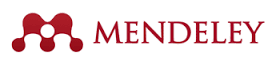 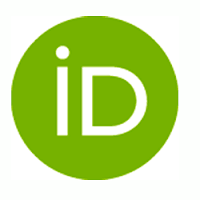 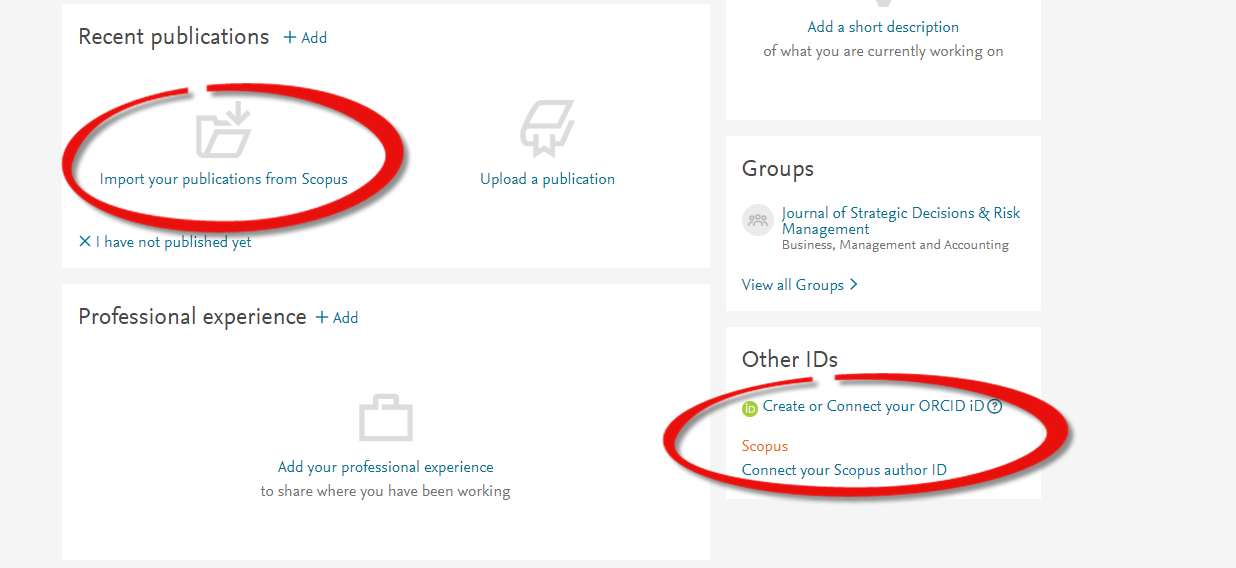 © Elsevier B.V. 2019
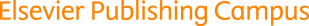 Создайте свой научный профиль
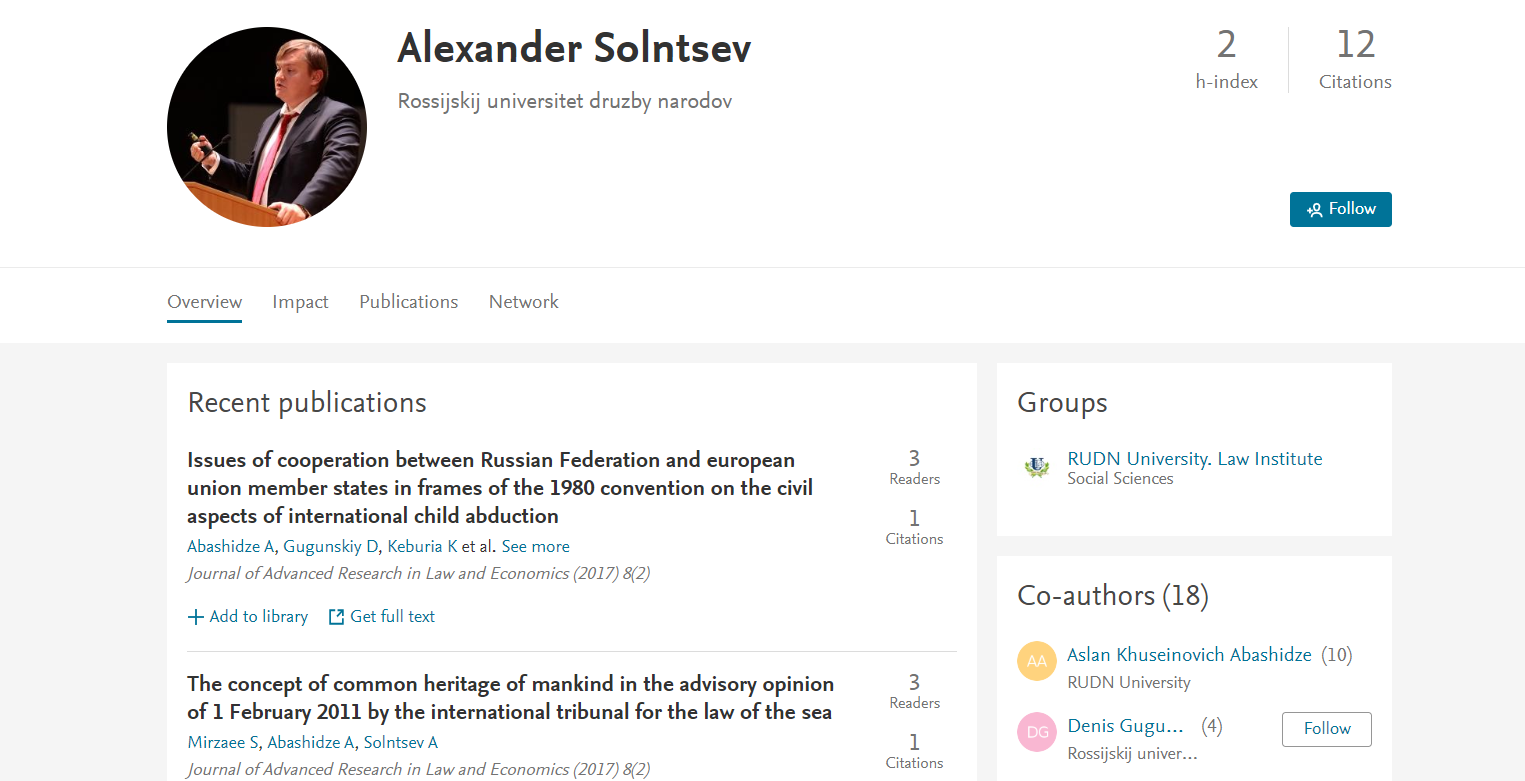 Найдите ваших коллег и тематически близкие группы
Поделитесь своими публикациями
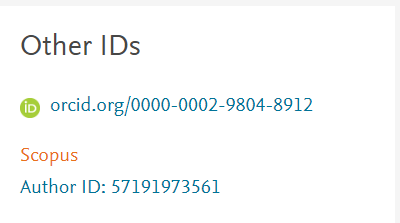 Новое в Mendeley
Mendeley Data
Научные данные могут опубликованы в хранилище Mendeley Data с метаданными (DOI; опубликованная статья, при наличии; управление версиями данных), что повышает значимость наборов данных, делая их максимально пригодными для повторного использования.





Mendeley Careers и Funding
Поиск по лучшим предложениям вакансий в научной сфере и актуальным конурсам исследовательских проектов от ведущих научных фондов мира
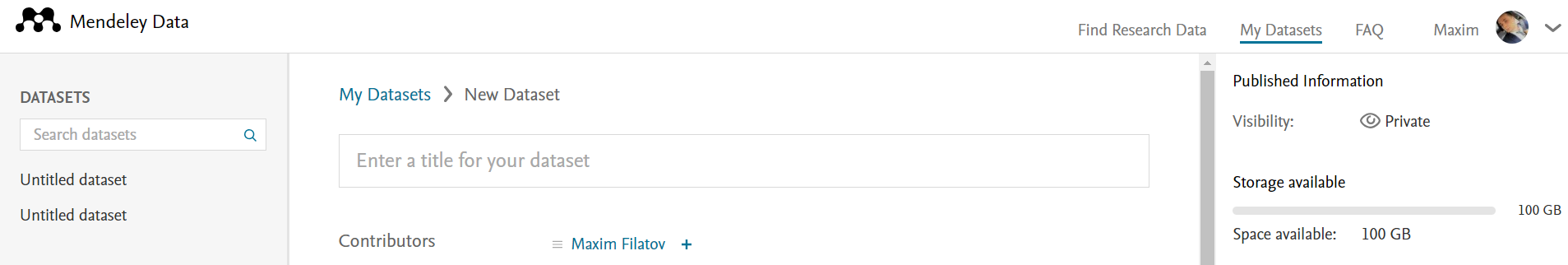 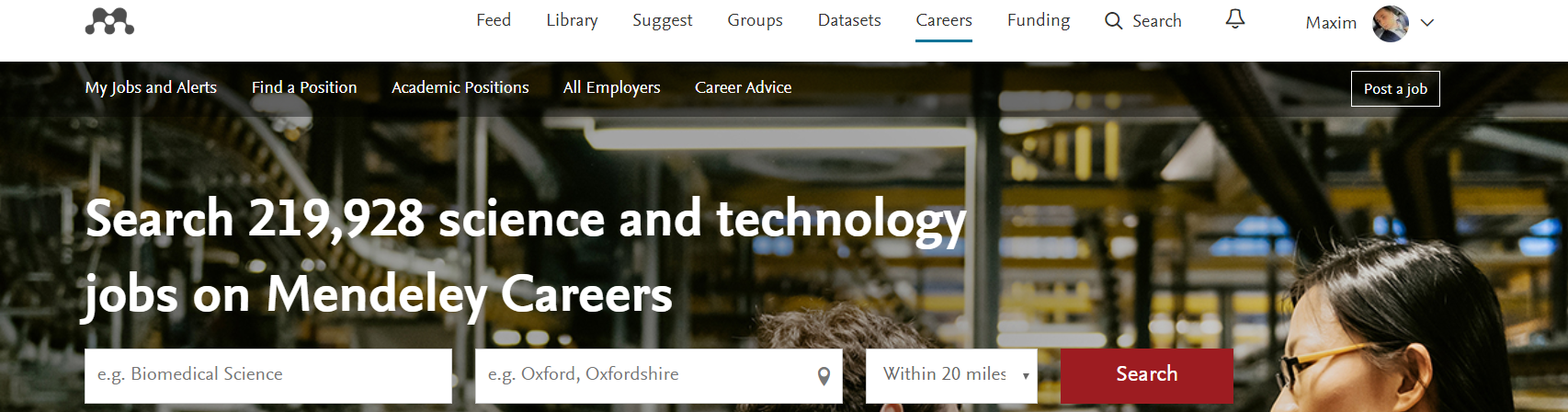 Благодарю за внимание!
Филатов Максим Михайлович
Консультант по ключевым информационным решениям Elsevier 
Tel: +7(916) 824-43-01
E-mail: m.filatov@elsevier.com